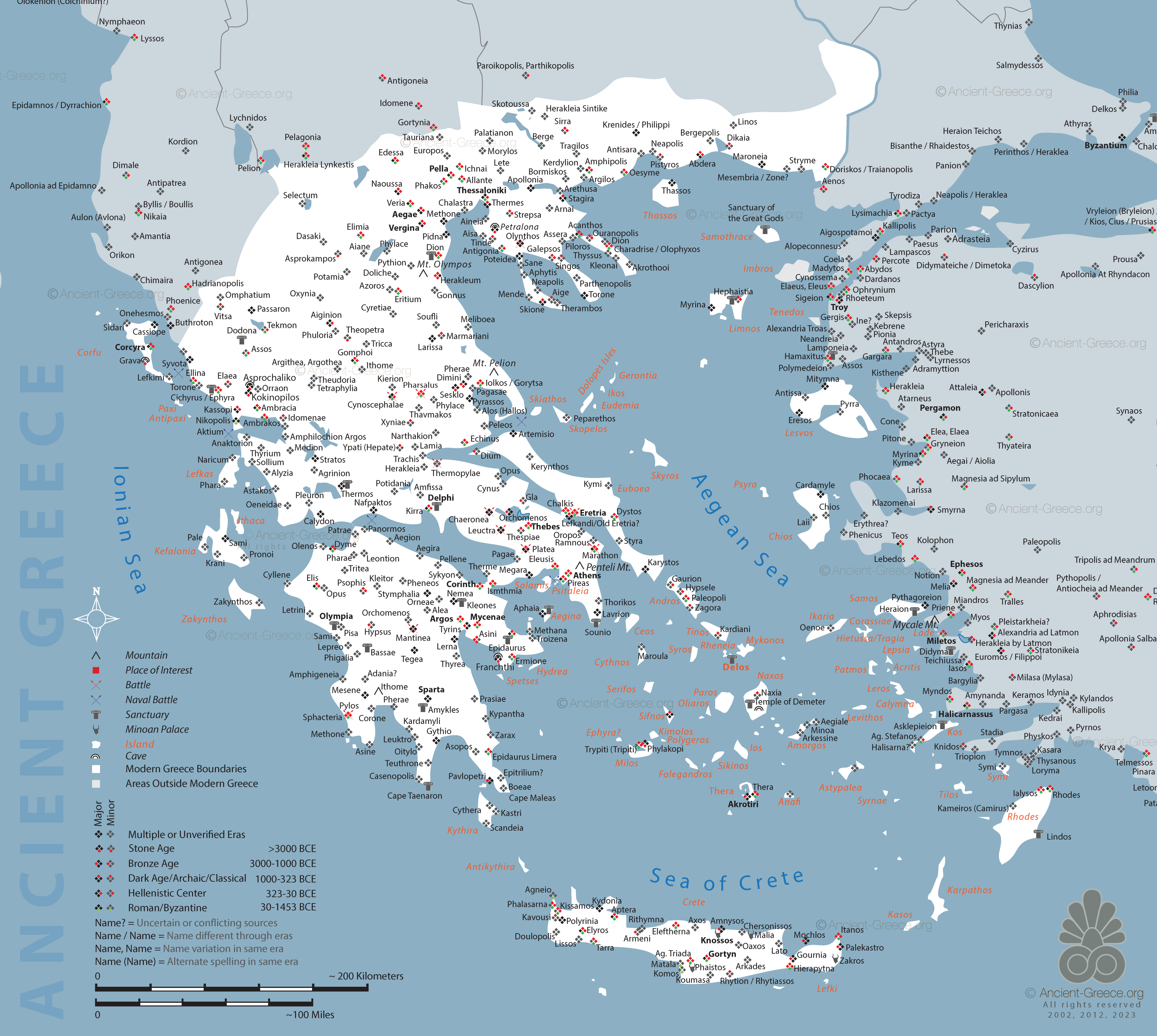 Do Now
Look at the picture on pg. 253. How might ships like these have been a response to Greece’s geography? In other words, why did Greece need ships like this?
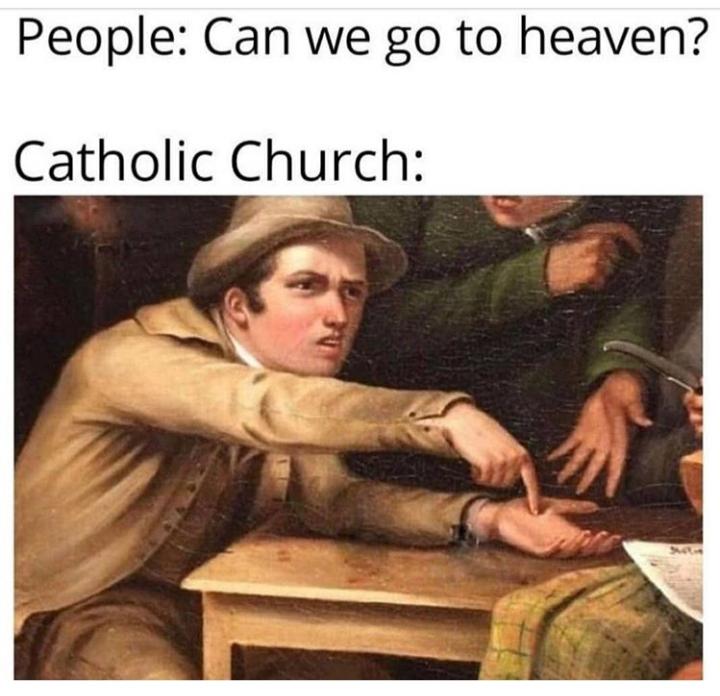 Do Now
What was the Protestant Reformation and who started it?
Early European Cultures
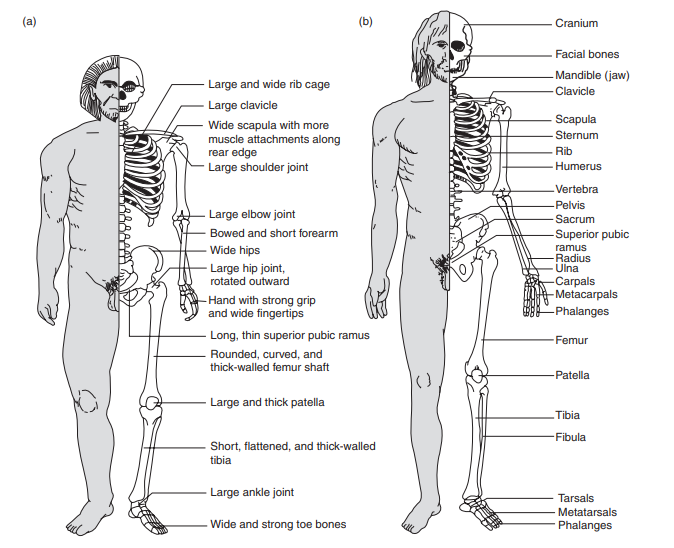 About 1 million years ago, “people” began to migrate to what would be known as Europe
“People” = Neanderthals
45,000 years ago, homo sapiens (that’s us) migrated from Africa to Asia and Europe
Homo sapiens = Wise Person
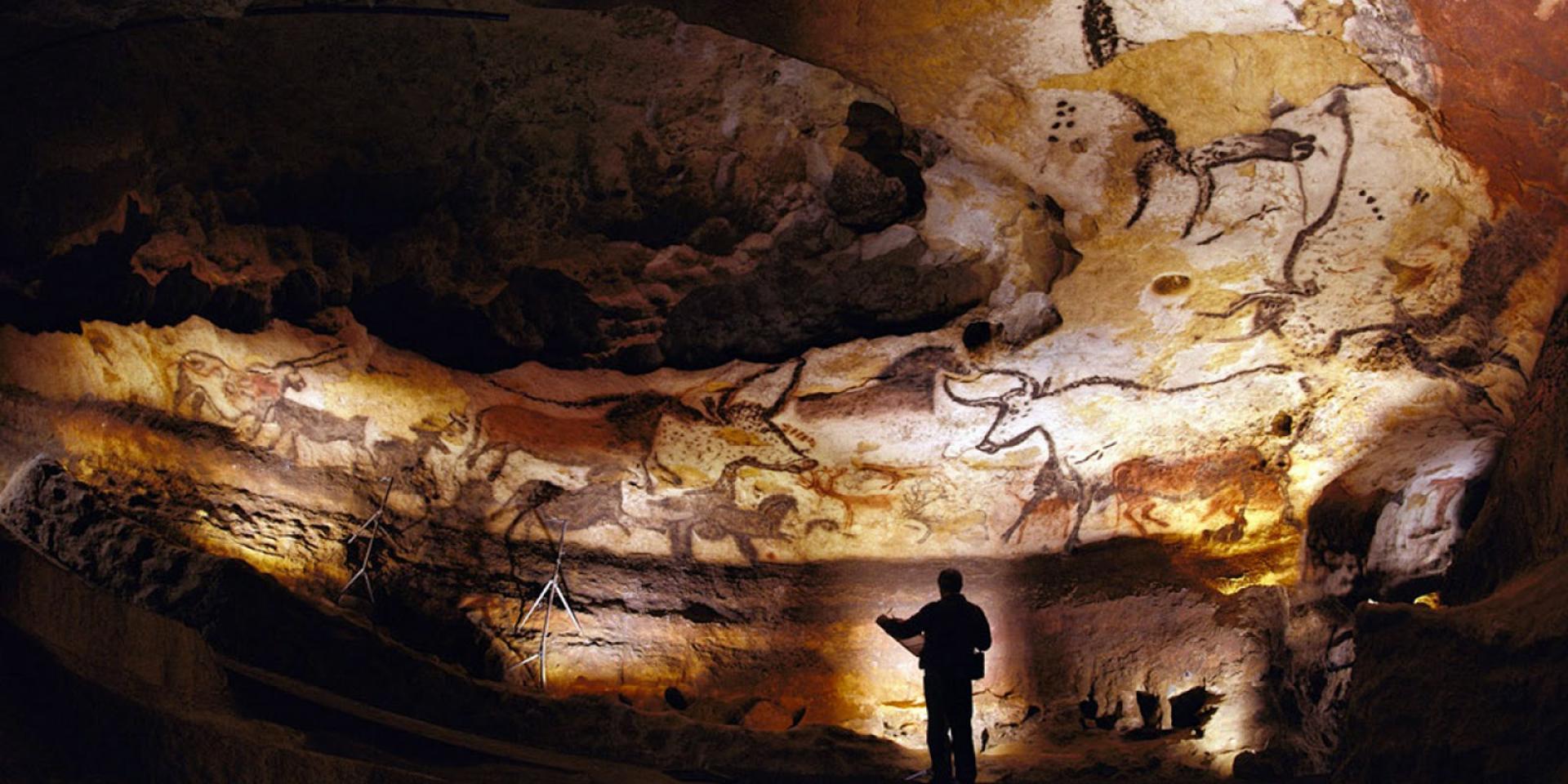 Early European Culture
More sophisticated
Art
Domestication
Plants for food, medicine, building materials…
Animals for protection, food, resources, etc
Better farming practices
Irrigation
Higher crop yield
Surplus = Trade
Bronze Age
Bronze used to make better, stronger tools and weapons
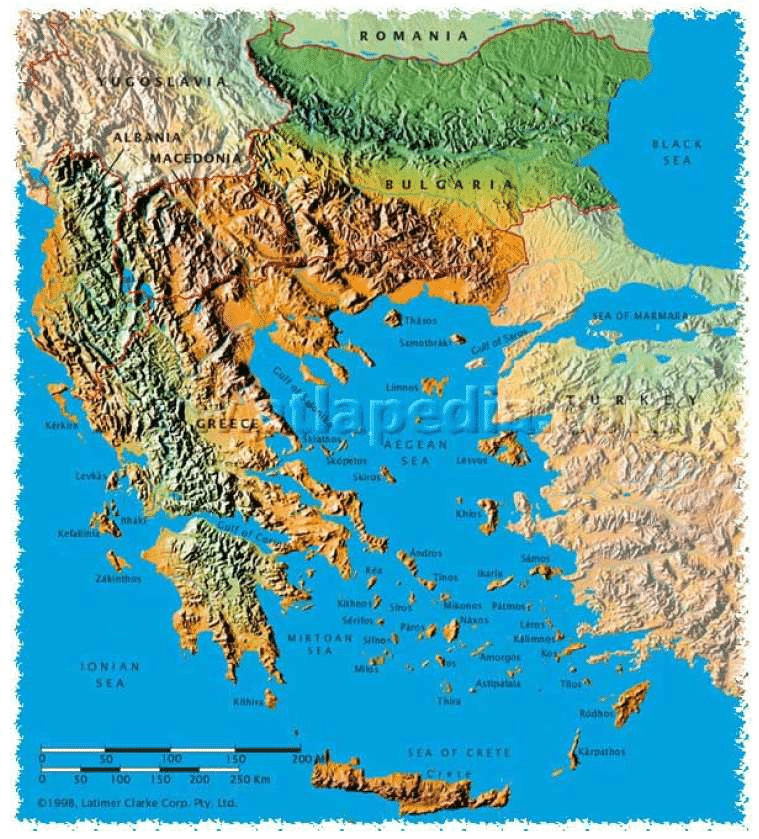 Geography of Greece
Water… lots of it
Mediterranean and Aegean Seas
In Greece, you are never more than 50 miles away from the sea
Lots of mountains
Separated the country from itself in the early days
Made sailing a necessity
Climate
Mild, wet winters; Hot, dry summers
Shallow roots no good (wheat corn, etc)
Deep roots great (grapes, olive trees, etc)
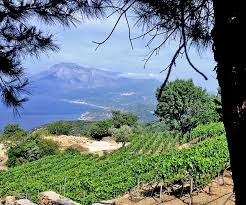 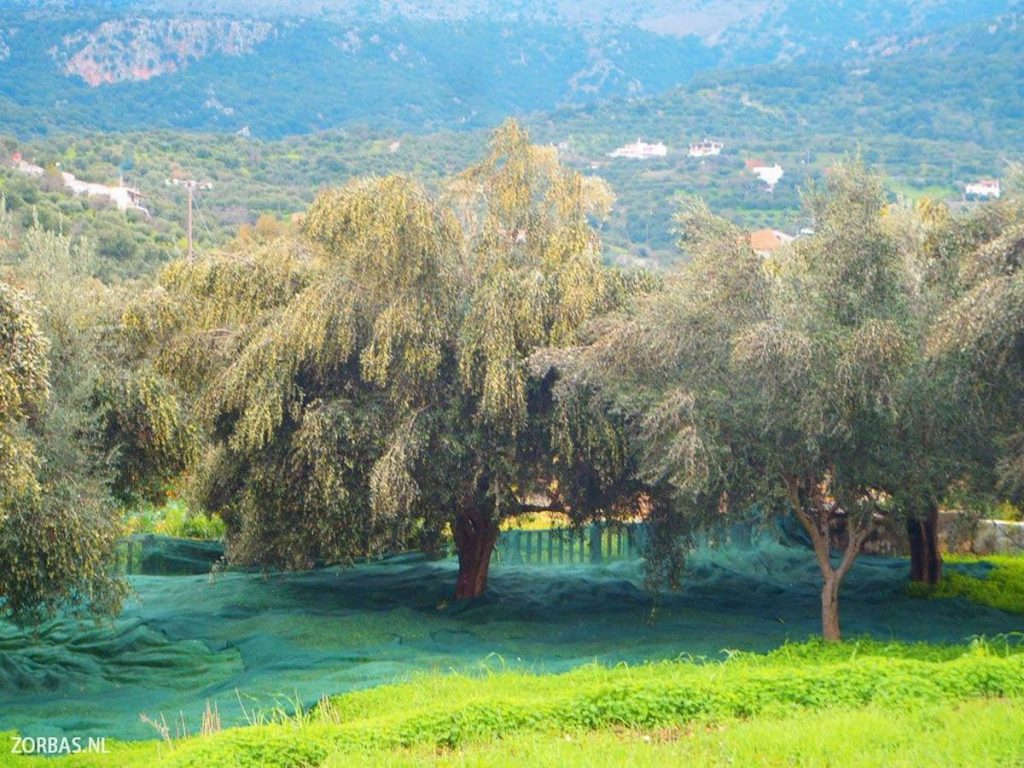 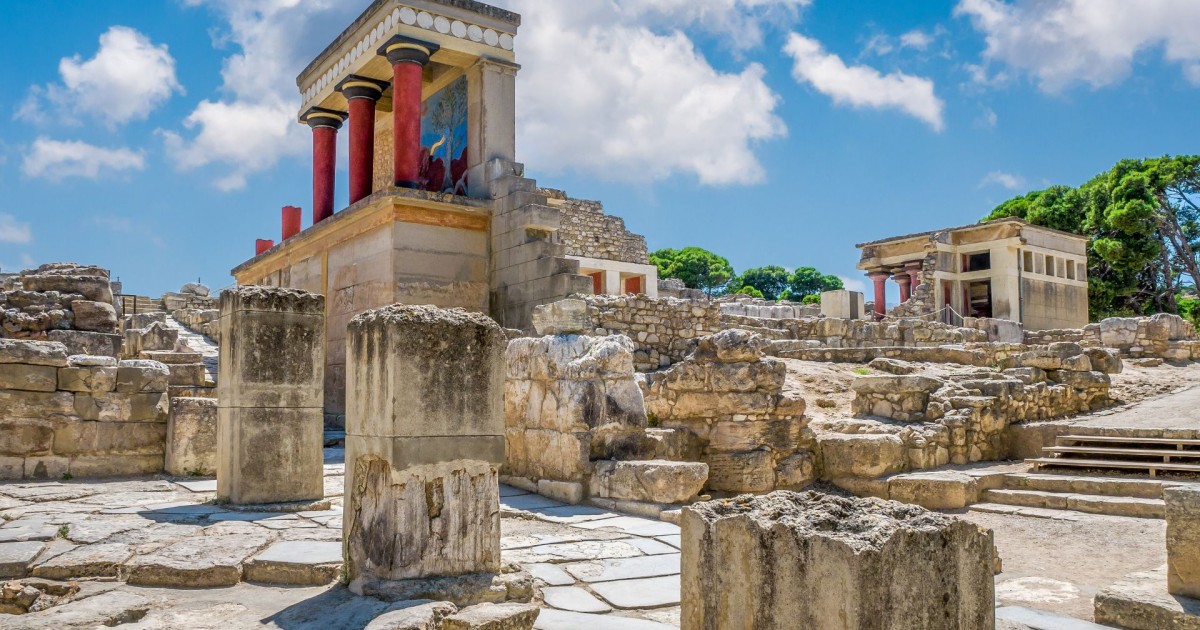 Early Greeks
Minoans
Island off south Greece
Writing system and stone palaces with running water
Suddenly disappeared
Myceneans
Great with bronze
Traded well with others
Destroyed by newcomers from the north
Dark Ages
Mainland Greeks left for Türkiye (then called Ionia)
Figured out how to melt iron ore (Iron Age)
City-States
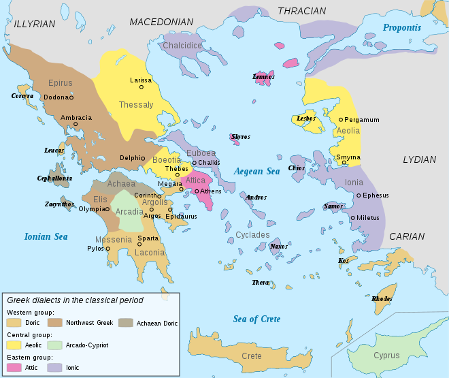 City-State
Think big city and the suburbs
Members had legal right and discussed issues for the community
Citizenship
Remember this?
Membership in a community that comes with civil and political rights and obligations
Not subject to a king/ruler; had a voice in government
Aristocracy
Hereditary rulers
Rich landowners
“Rule by the best people”
Women, slaves, and foreigners could not participate in government
Democracy in Greece
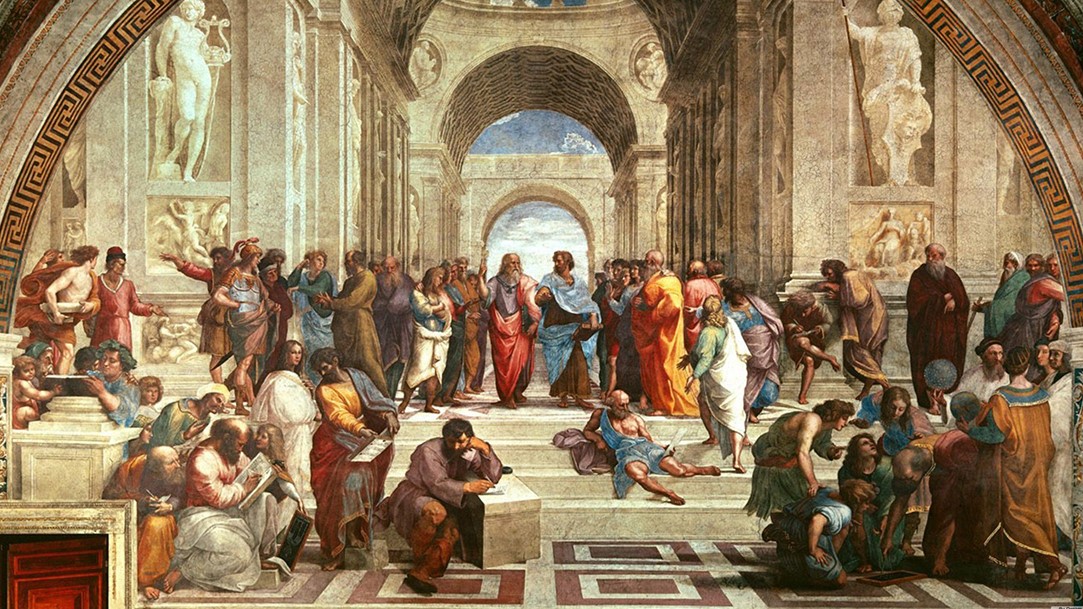 A system of rule by the people
No more selling debtors into slavery
Increase in voters; allowing non-aristocrats/lower classes to vote
Pericles paid the people to engage
Not everyone was on board though
Sparta had an oligarchy 
A few in charge of the many
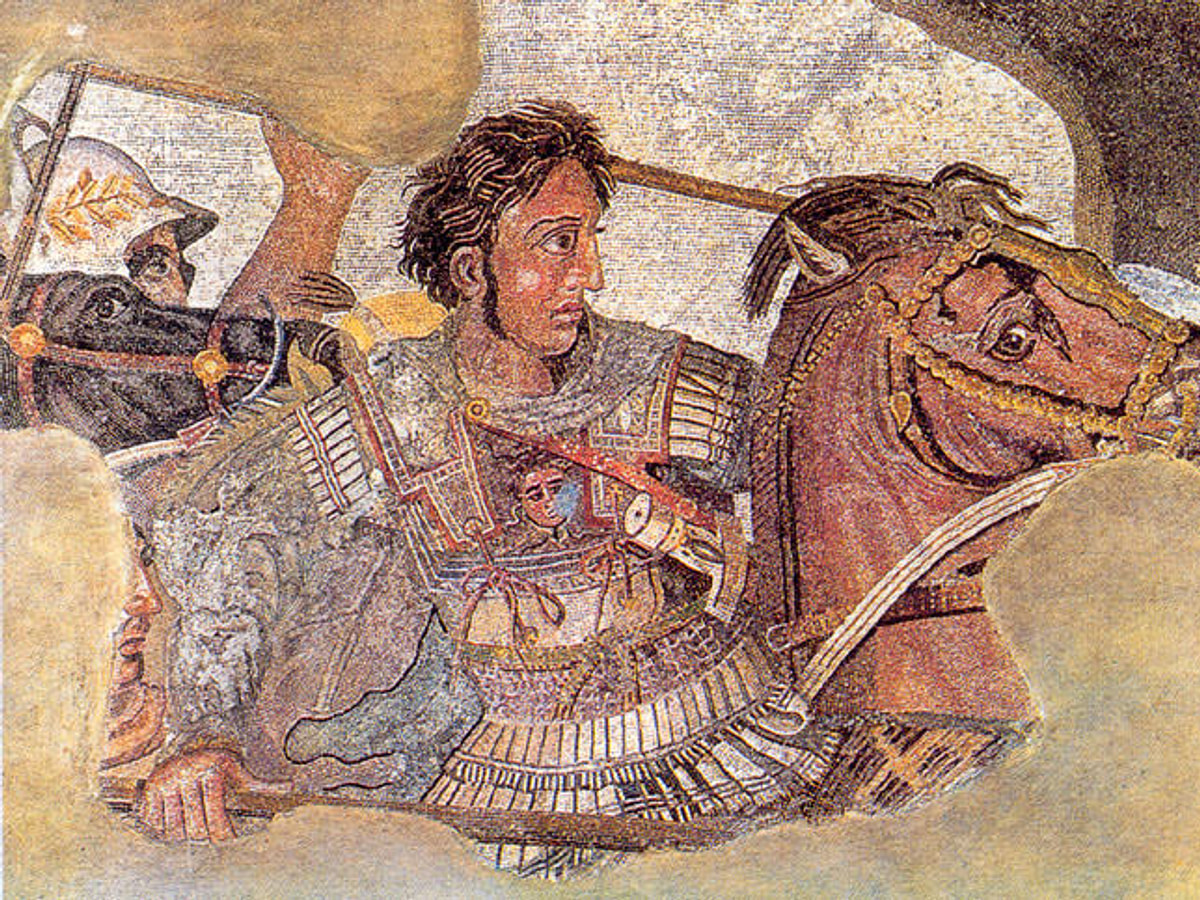 Alexander the Great
A prince from Macedonia (east of Greece)
Became king at 20
In 13 years, conquered most of SW Asia, Egypt, and West India
The world had never seen an empire so large before
Died at 32 in Babylon
Cause is unknown
Leading theories are liver disease (he liked the drink), malaria, or poisoning
No children to inherit the empire, so the generals split it up
Greek Mythology
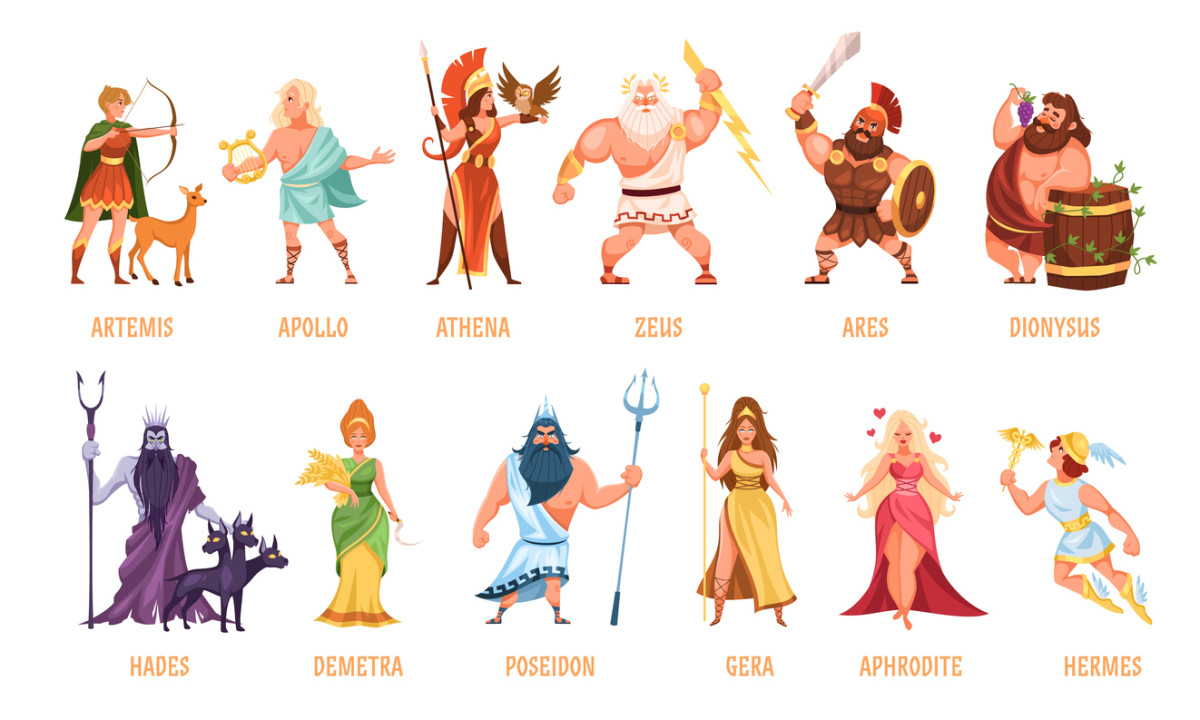 Polytheistic
Gods existed in human-like form
Religion expressed in mythology
Myths or stories about the gods and other heroes
There was a god for almost everything
The gods were not presented as perfect
The looked human and acted human as well
Capricious: Impulsive and unpredictable
Story Time with Mr. McLaughlin
Tantalus’ Crime: Tantalus, a king, was close to the gods but betrayed their trust by stealing their secrets and serving his own son as food to test their knowledge.
The Gods’ Punishment: The gods were horrified and punished Tantalus by sending him to the Underworld.
Eternal Hunger and Thirst: In the Underworld, Tantalus was cursed to stand in a pool of water with fruit above him—but whenever he reached for food or water, they moved out of reach, leaving him in constant hunger and thirst forever.
Lesson of Tantalus: His story became a warning about the consequences of disrespecting the gods and acting out of pride or cruelty.
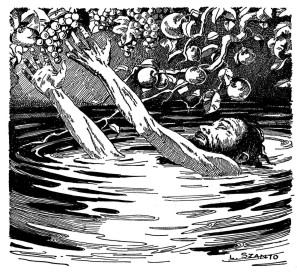 The Olympics
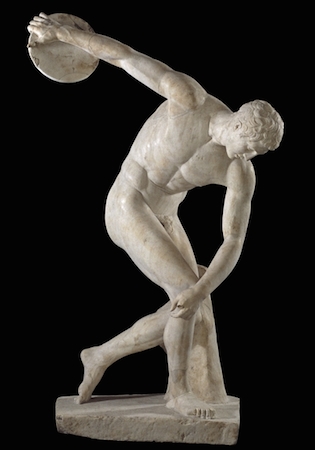 The Olympics were held as part of a religious festival to honor Zeus
Sprinting, mid and long-distance running, “combat” (boxing and wrestling), discus, pentathlon (running, long jump, discus, javelin, and wrestling), and equestrian (horse racing and chariot races)
 Only men could compete
How do you think they made sure women did not compete?
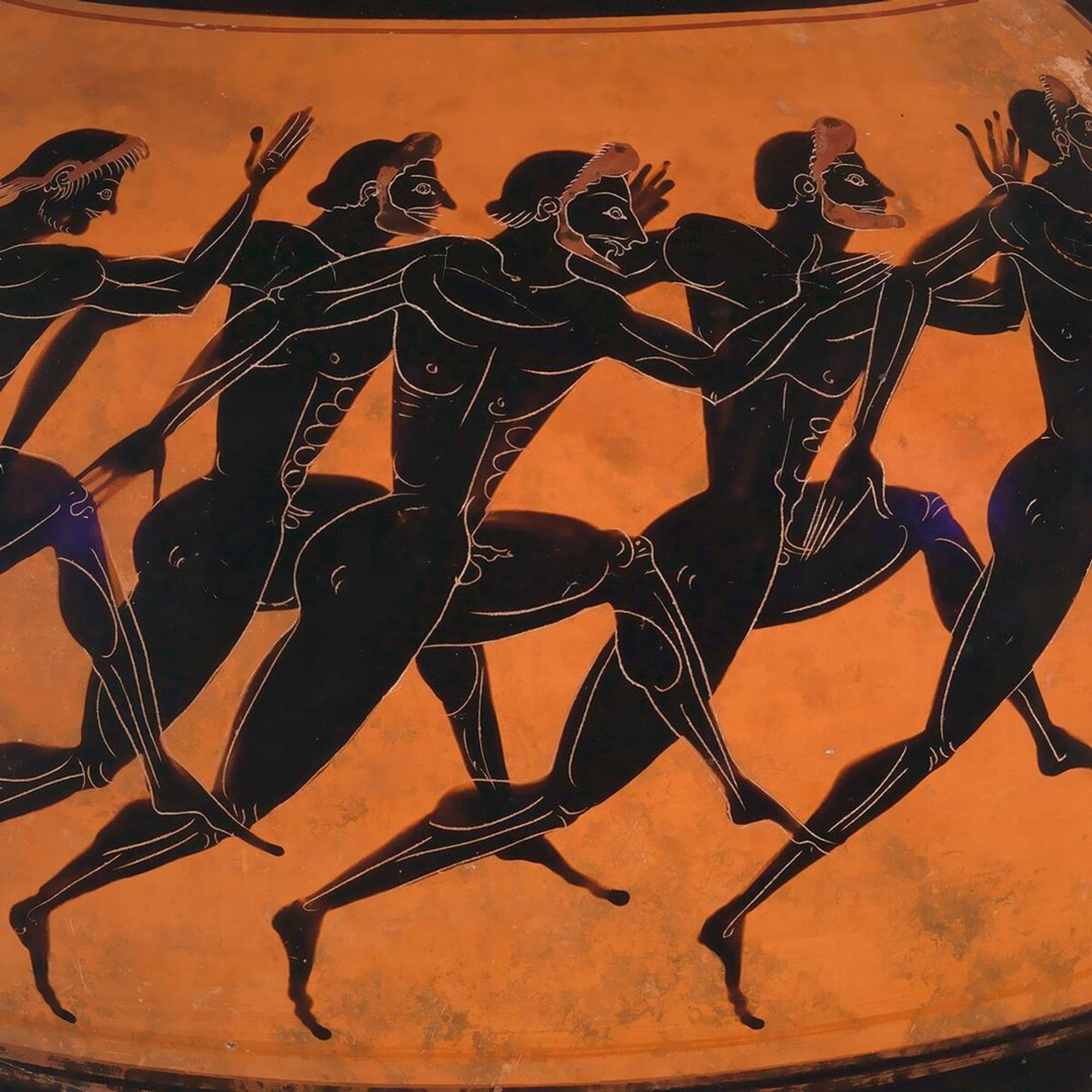 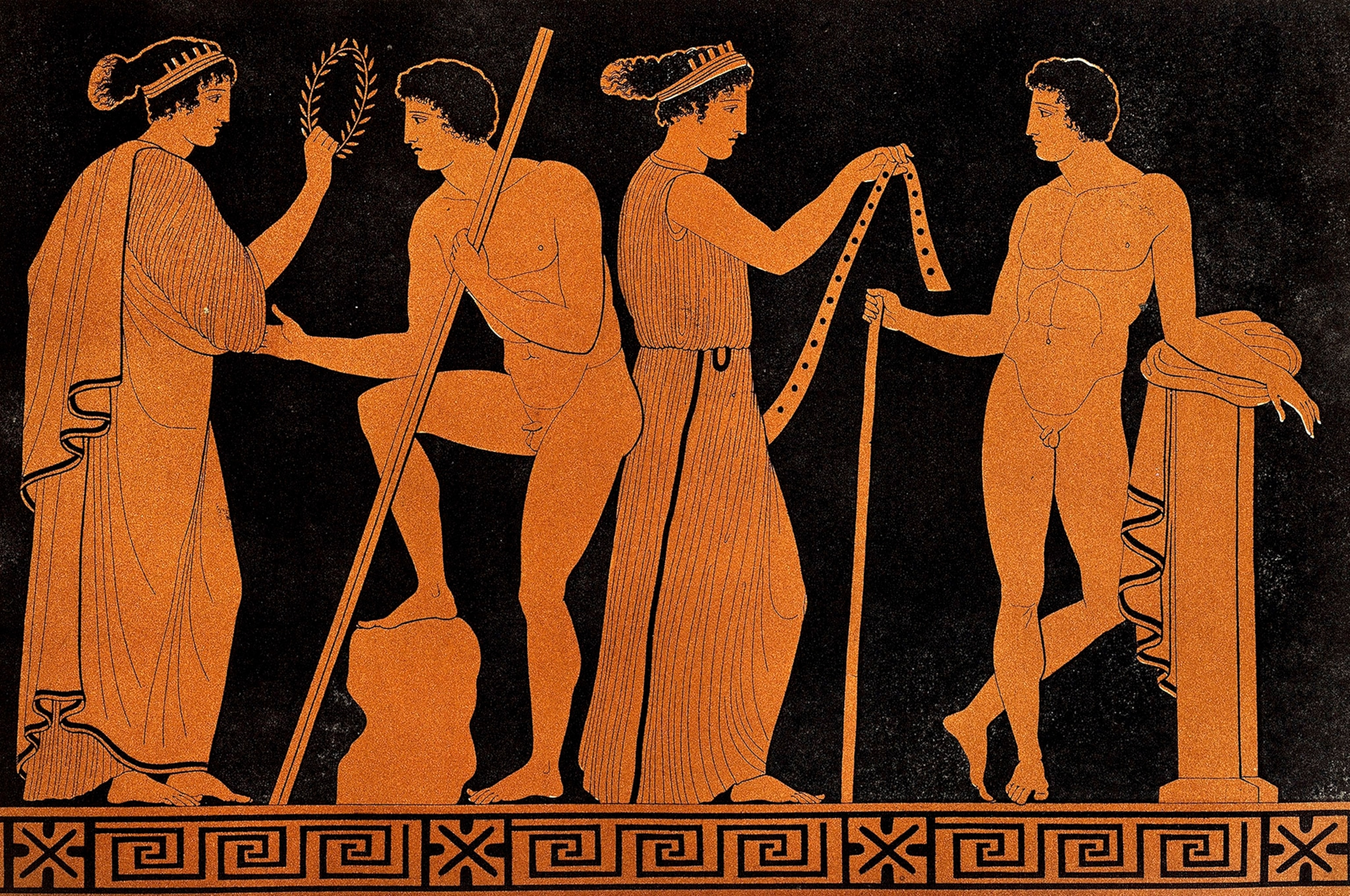 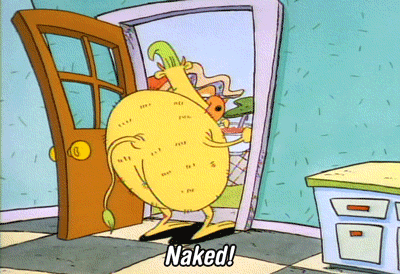 S.P.A.
Socrates, Plato, Aristotle
Used reason (logic) to understand reality and find eternal truth
Tried to find natural laws to explain the actions of the world
Socratic Method
Q&A
Plato’s The Republic
Government should be run by philosophers
Greek Philosophy
[Speaker Notes: Show Bill & Ted clip]
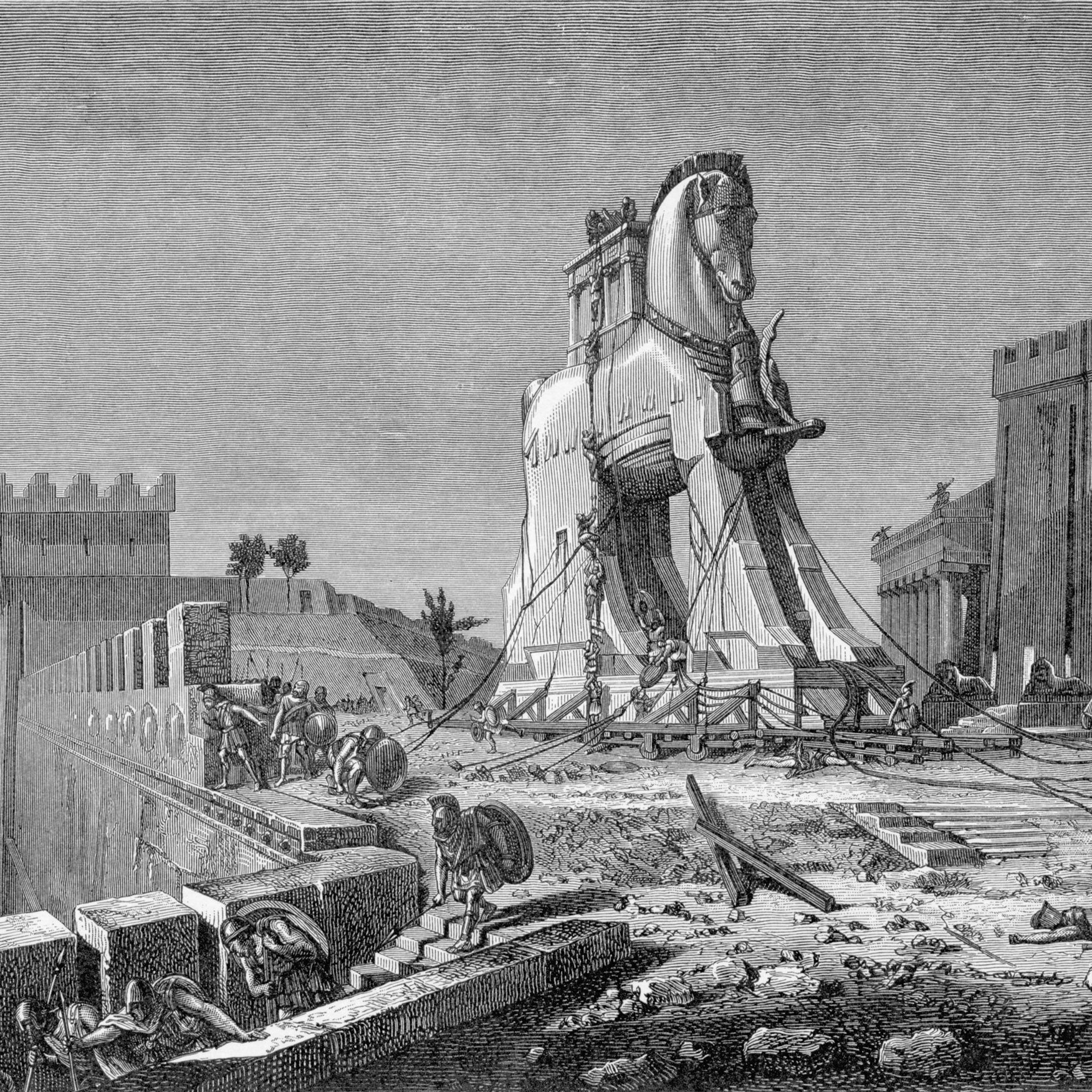 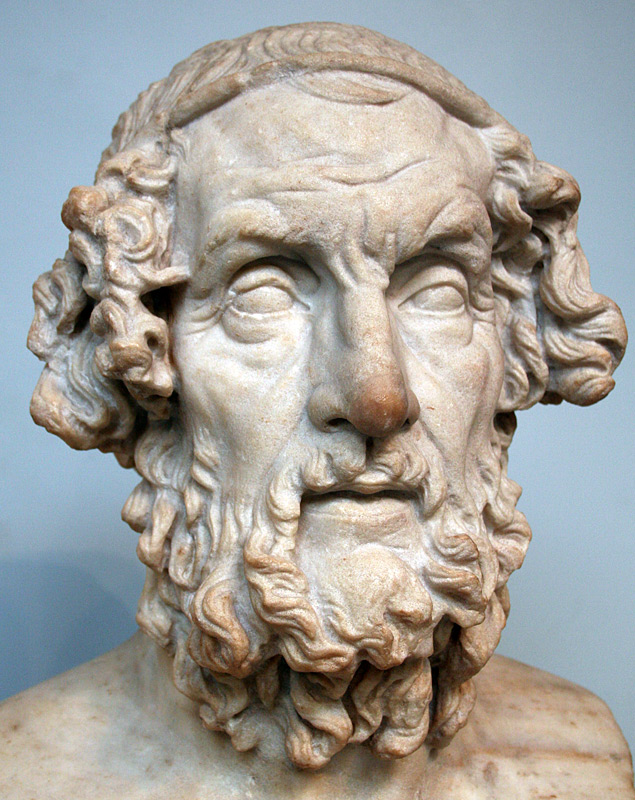 Greek Writing
Greek alphabet adopted from the Phoenicians
Homer
Iliad and Odyssey
Herodotus
The father of history
Asked “why?”
Ancient Greek Science and Tech
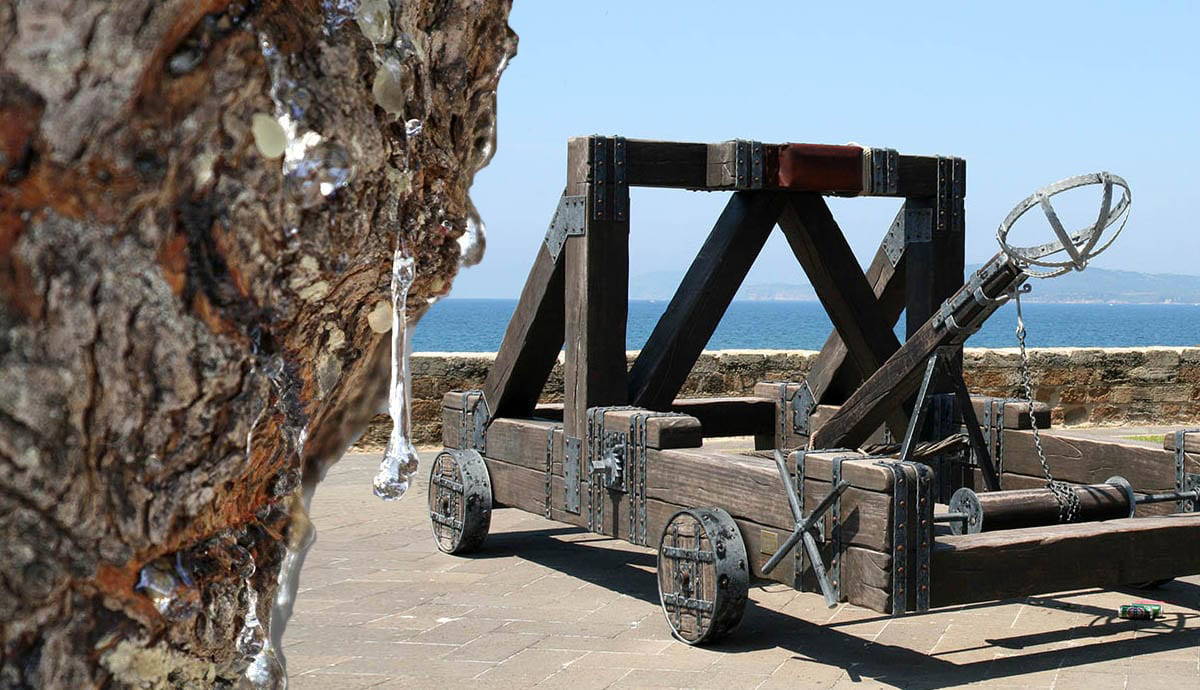 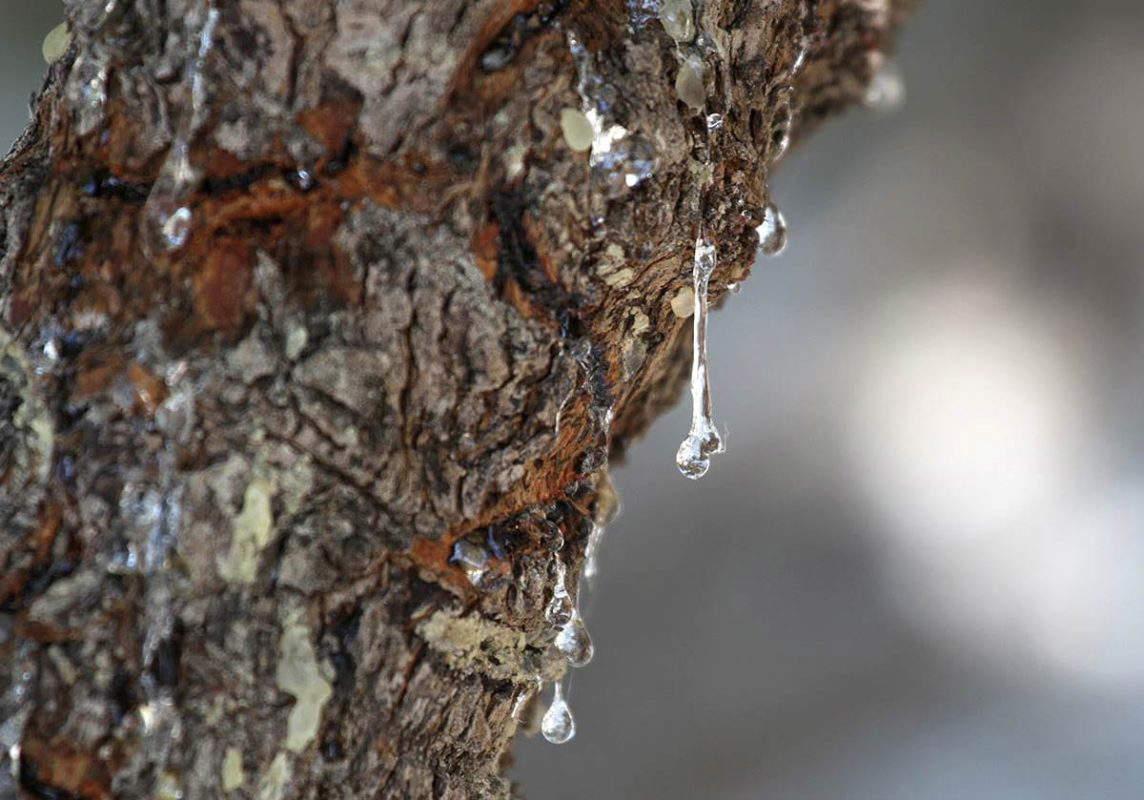 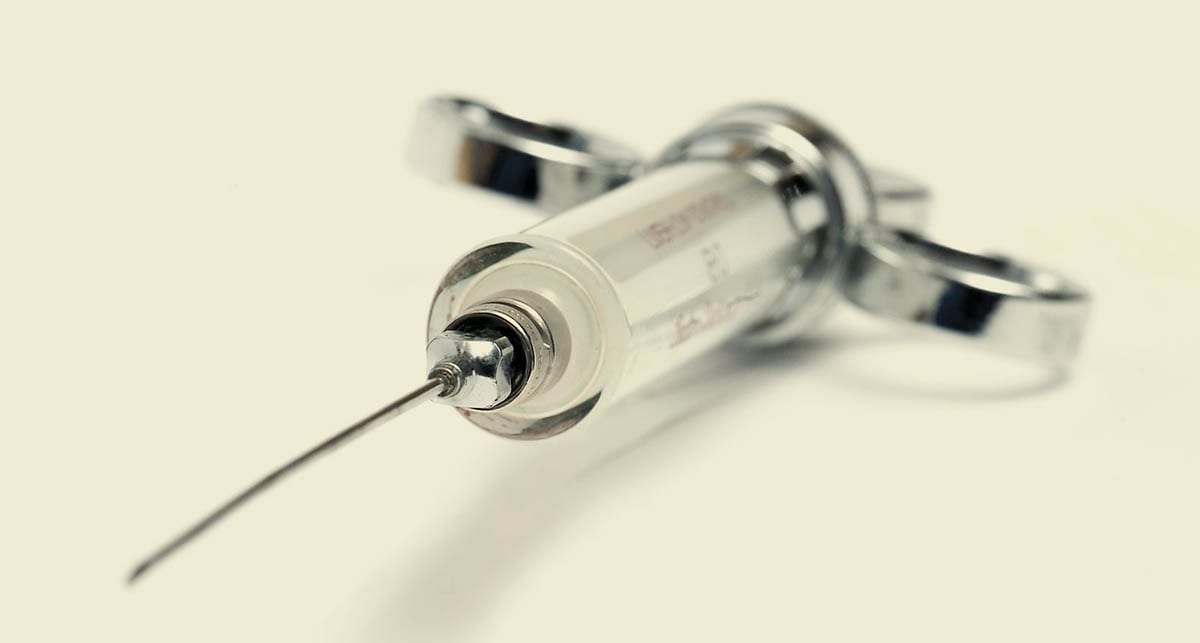 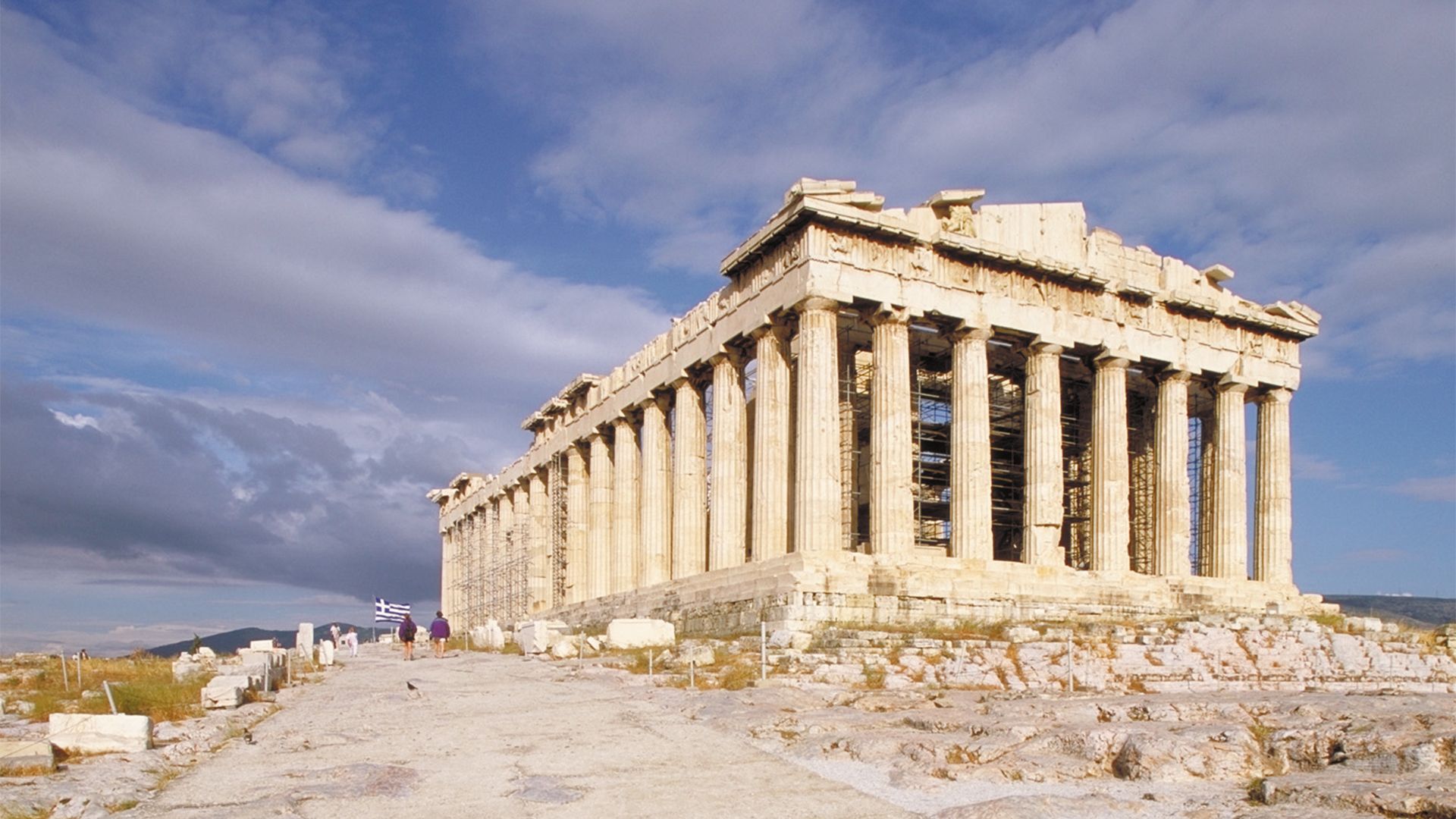 Exit Ticket
Explain the Socratic Method.
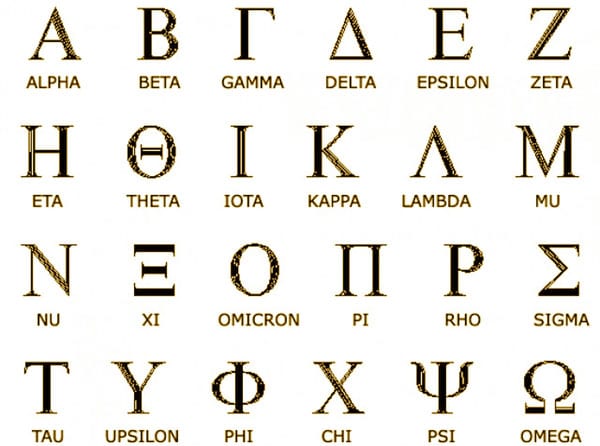 Do Now
Look at this photograph… on pg. 262
What do you think was important to the ancient Romans based on the picture?
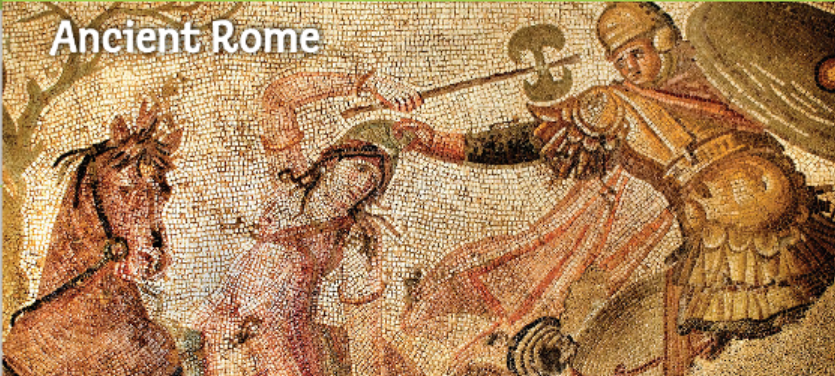 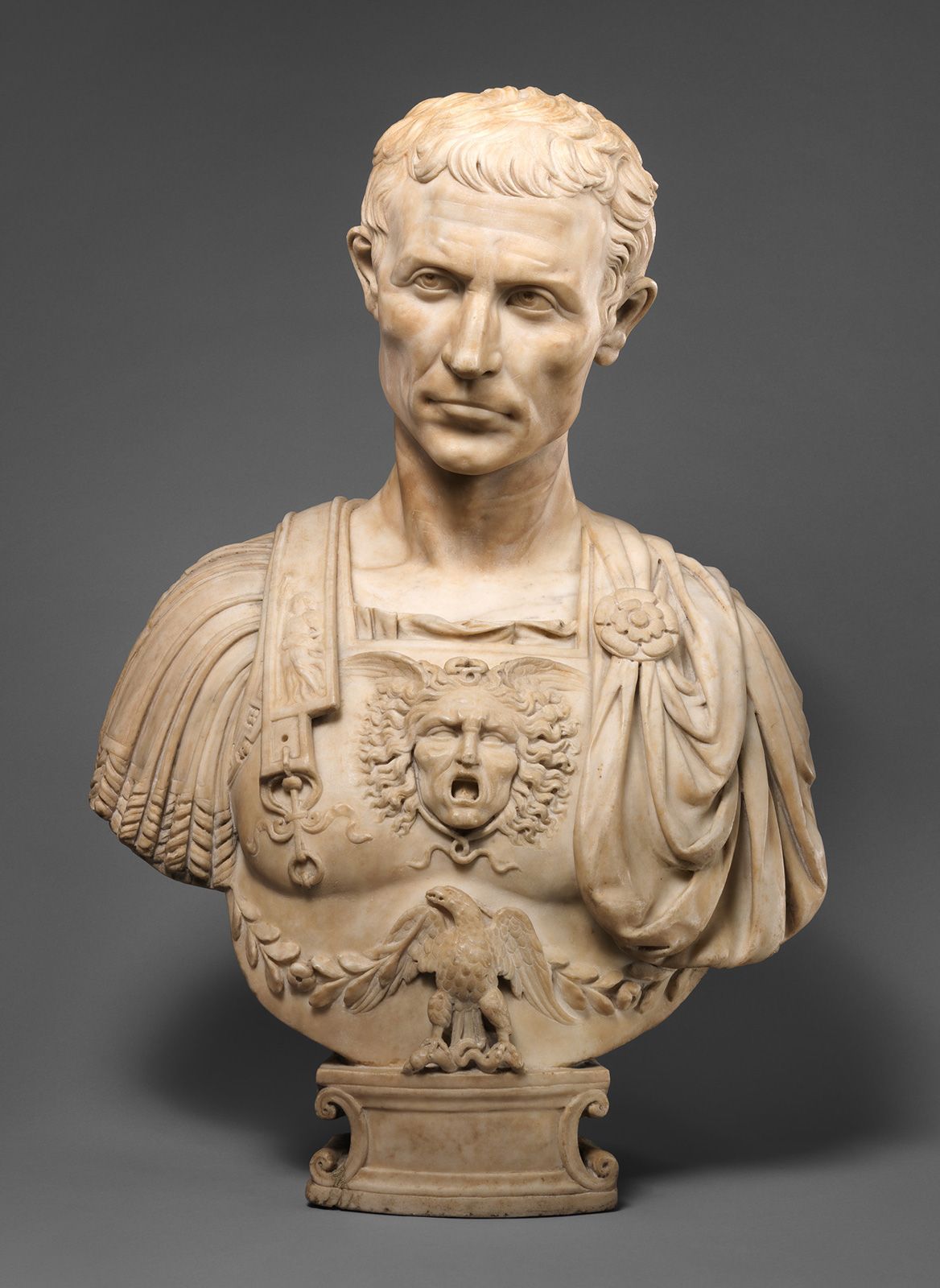 Agenda
Do Now
Song of the Day: On an Evening in Roma – Dean Martin
Tour of Ancient Rome
Geography and People of Ancient Italy
The Italic and the Etruscans
From Monarchy to Republic
Republic Governance
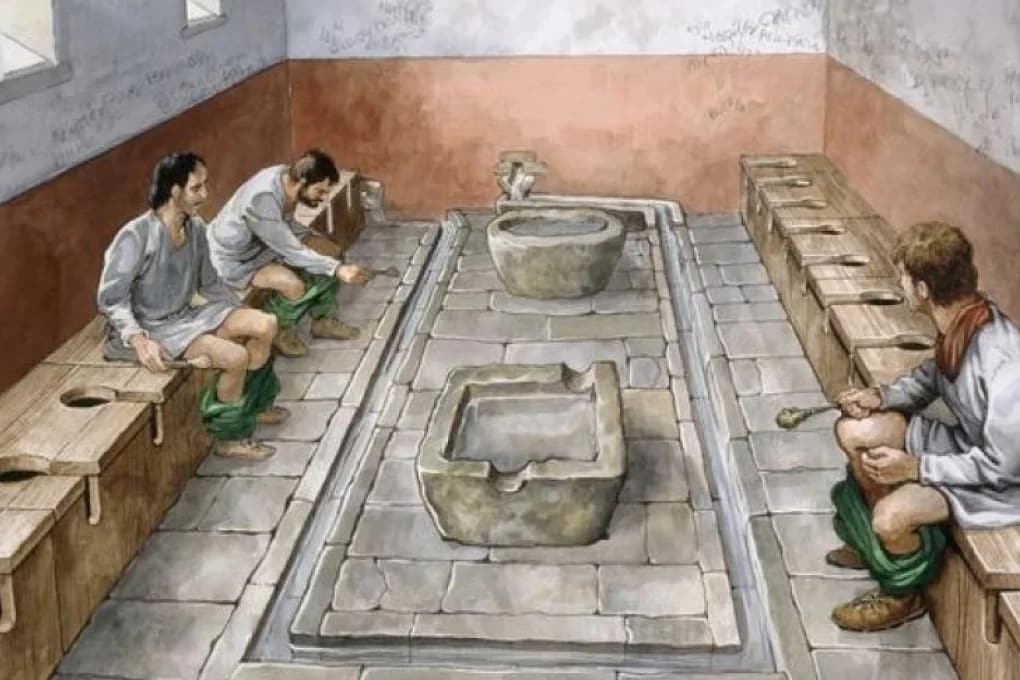 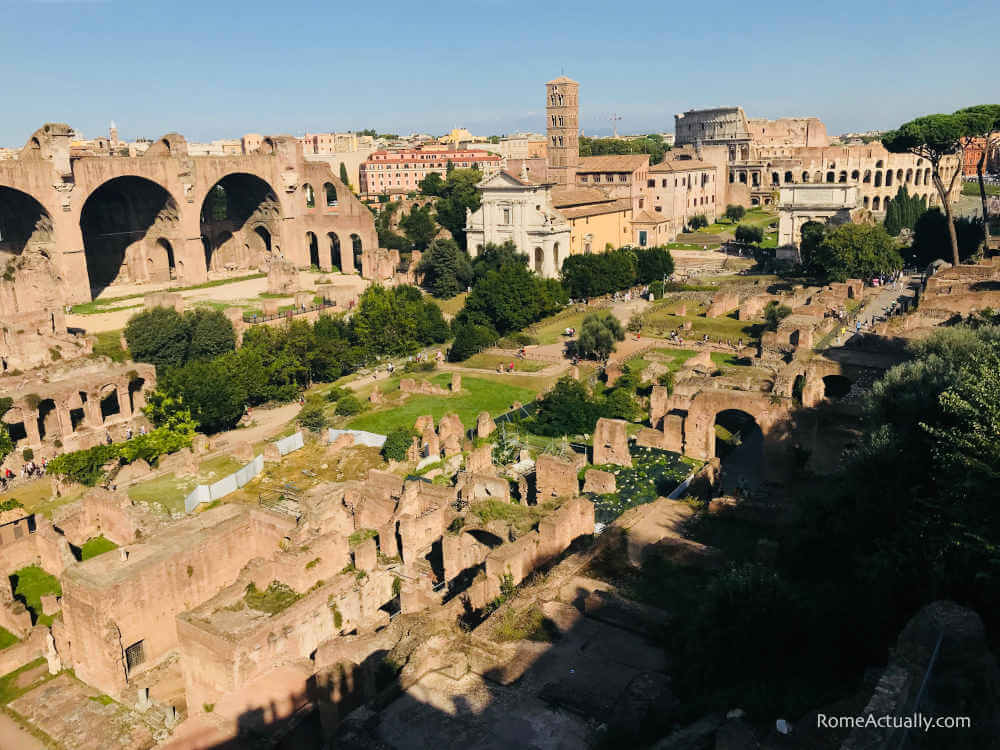 [Speaker Notes: Roman Forum, Palatine Hill (where Rome was founded) and Coliseum]
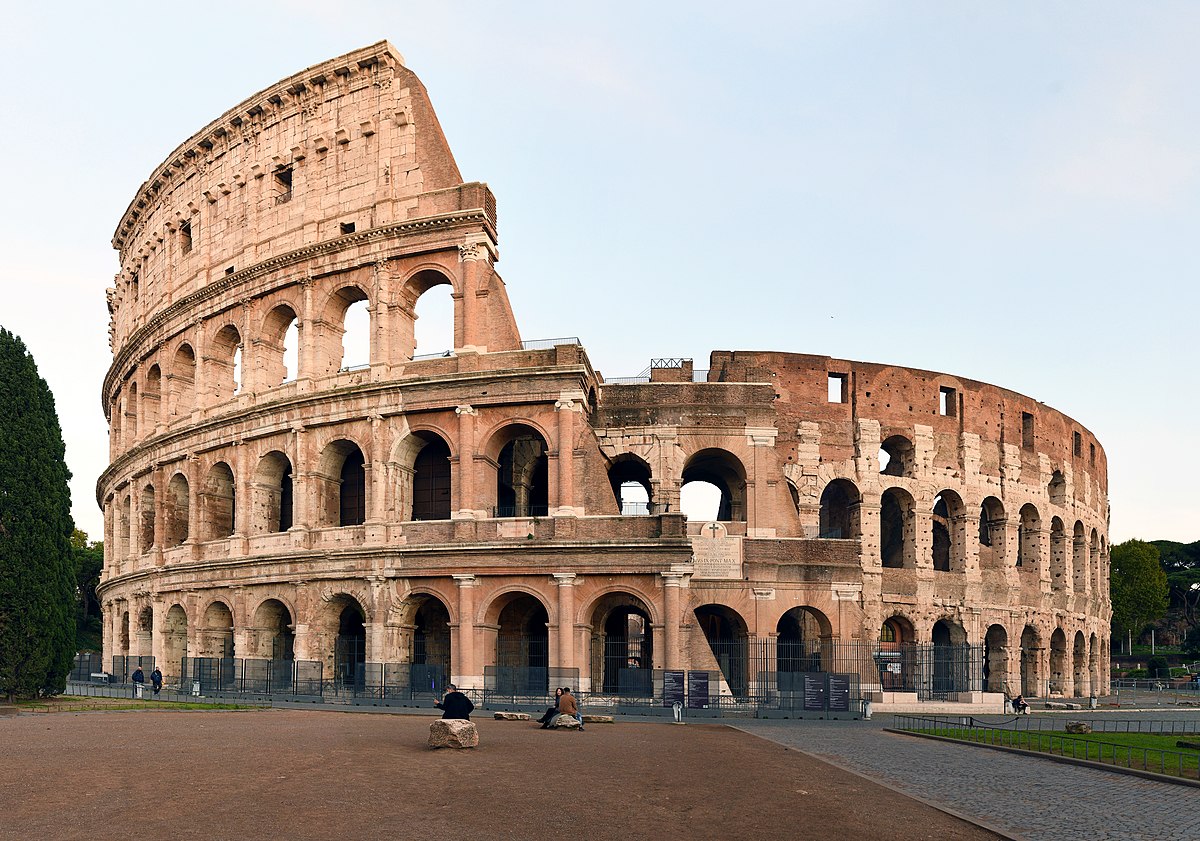 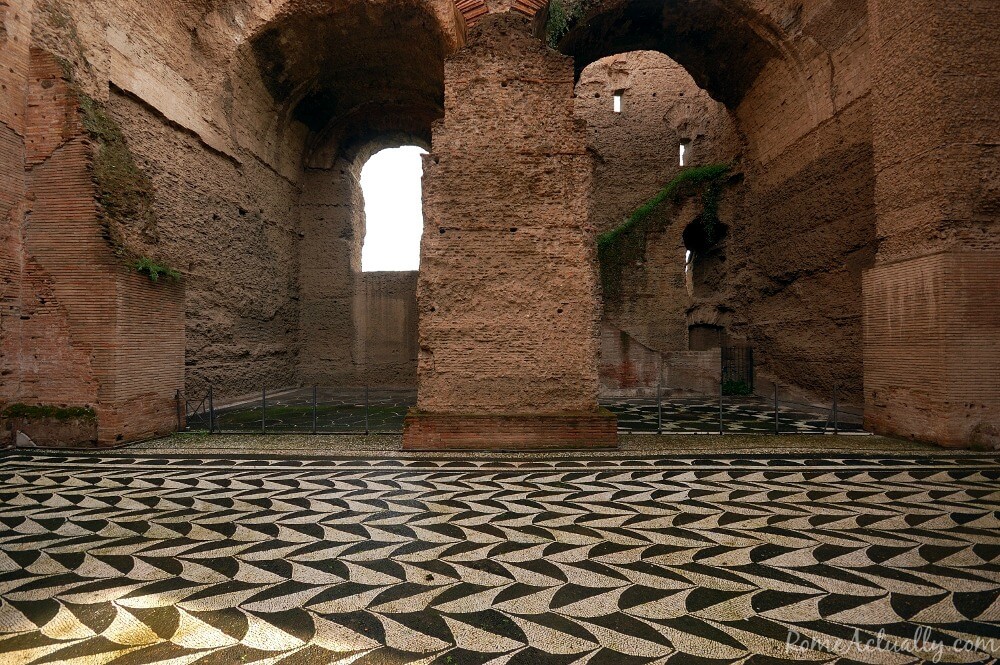 [Speaker Notes: Baths of Caracalla]
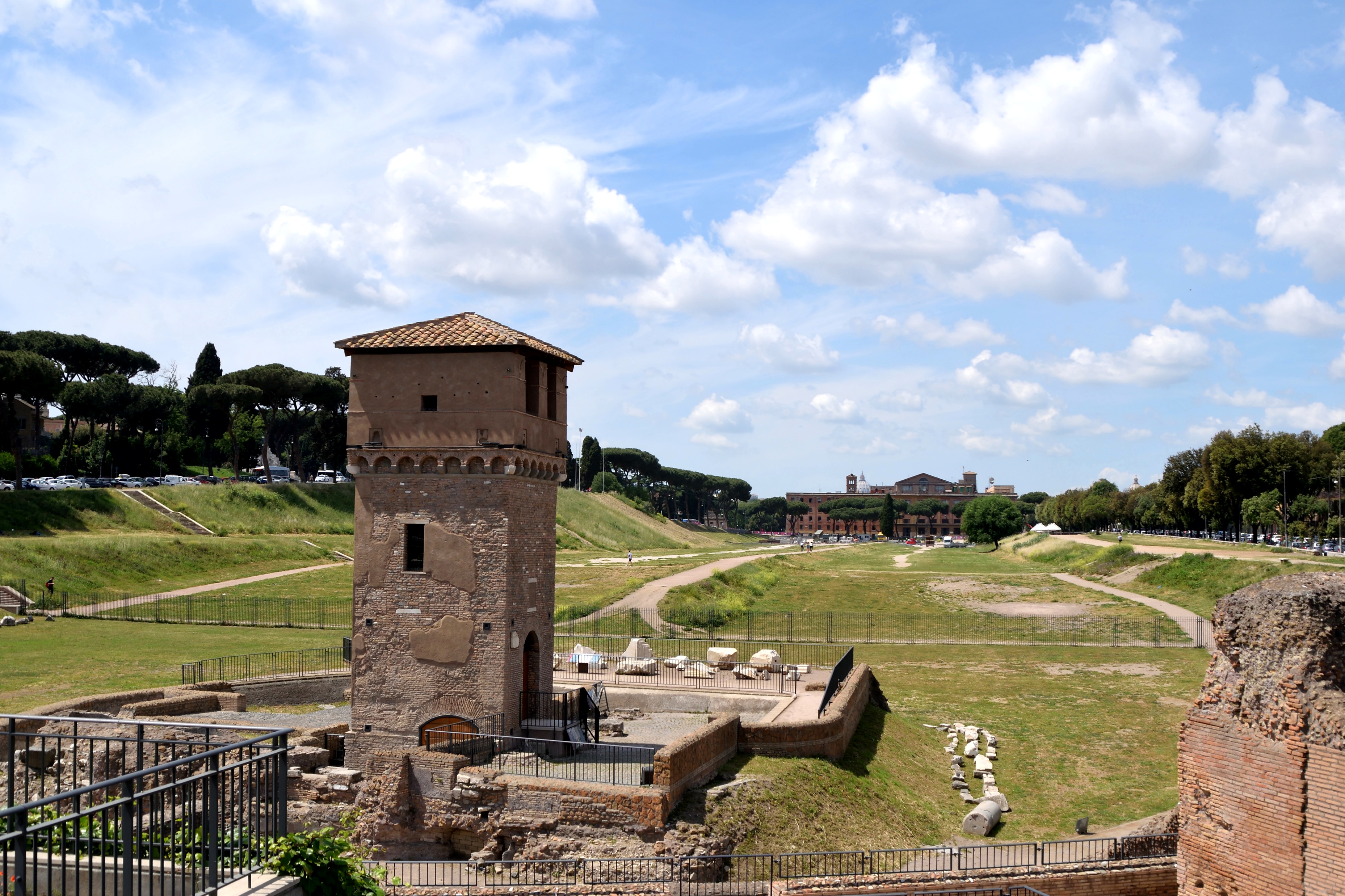 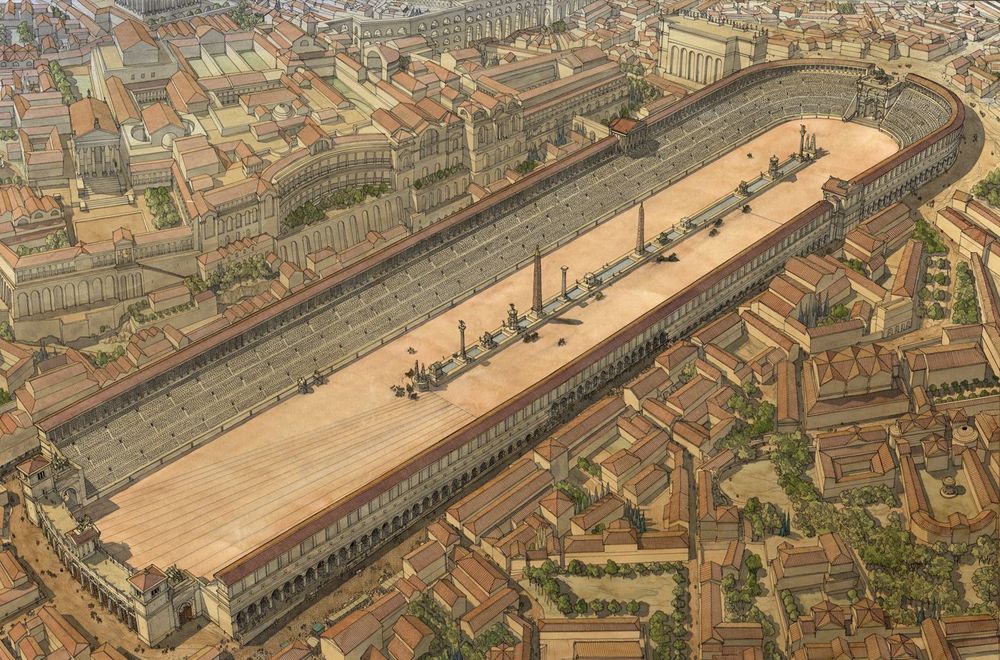 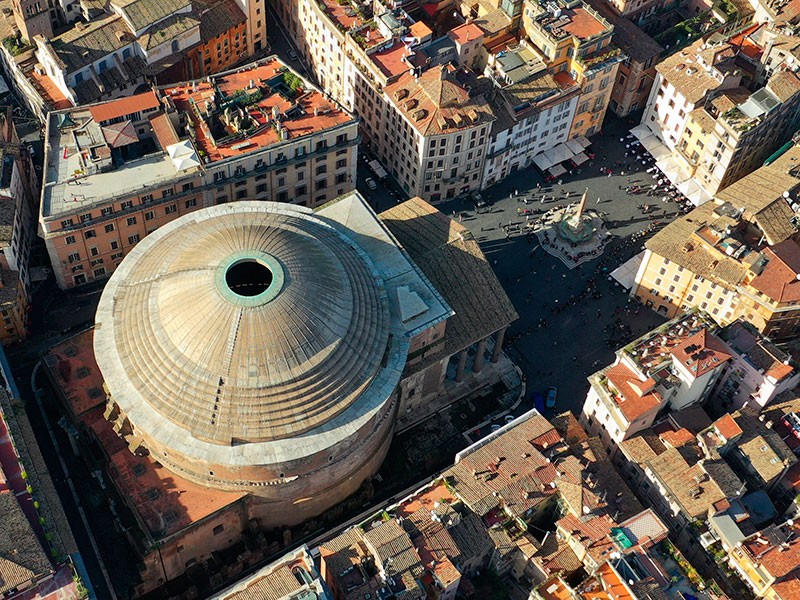 [Speaker Notes: Roman Pantheon. Former temple of all the gods… as of 609 CE it has been the Basilica of St. Mary and the Martyrs]
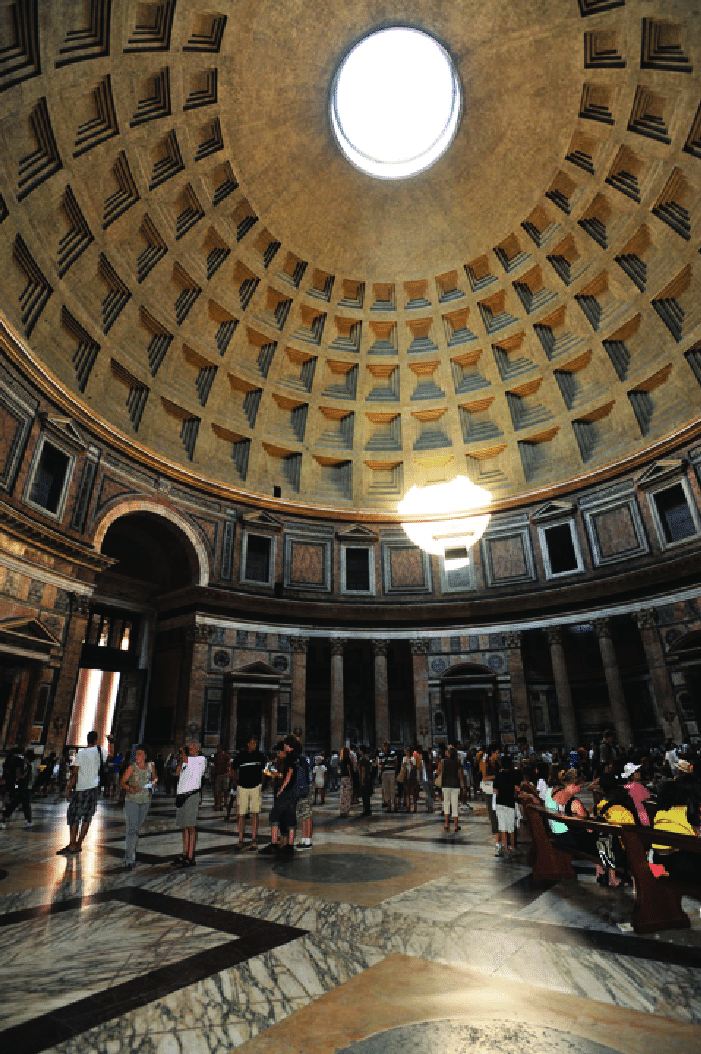 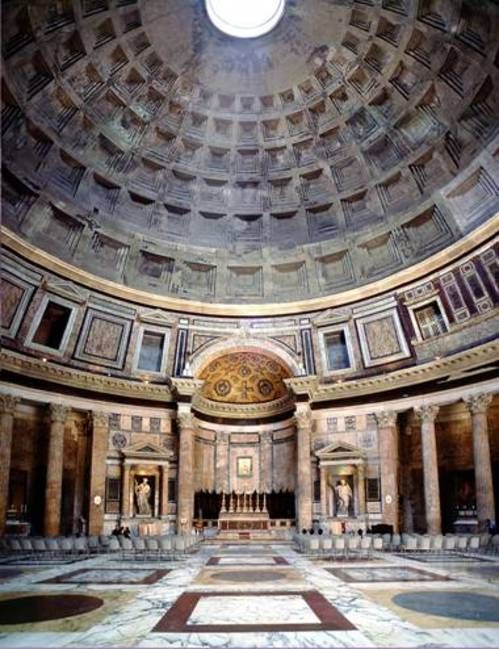 [Speaker Notes: Finished in 125 CE. Still the largest, freestanding concrete dome… in the world]
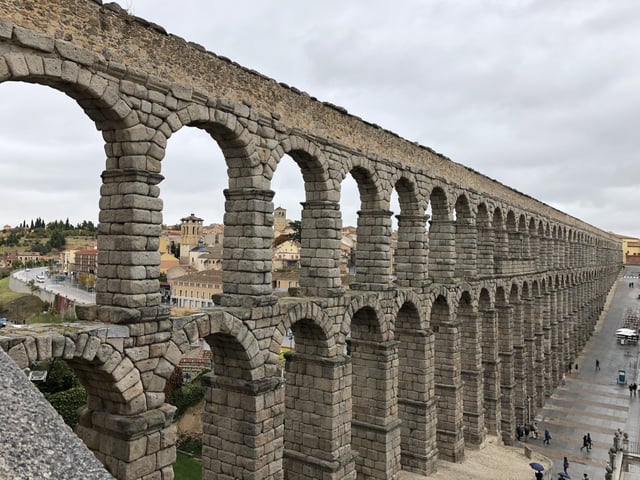 [Speaker Notes: The Romans constructed aqueducts throughout their Republic and later Empire, to bring water from outside sources into cities and towns. Aqueduct water supplied public baths, latrines, fountains, and private households; it also supported mining operations, milling, farms, and gardens.
Aqueducts moved water through gravity alone, along a slight overall downward gradient within conduits of stone, brick, concrete or lead; the steeper the gradient, the faster the flow. This one is in Spain.]
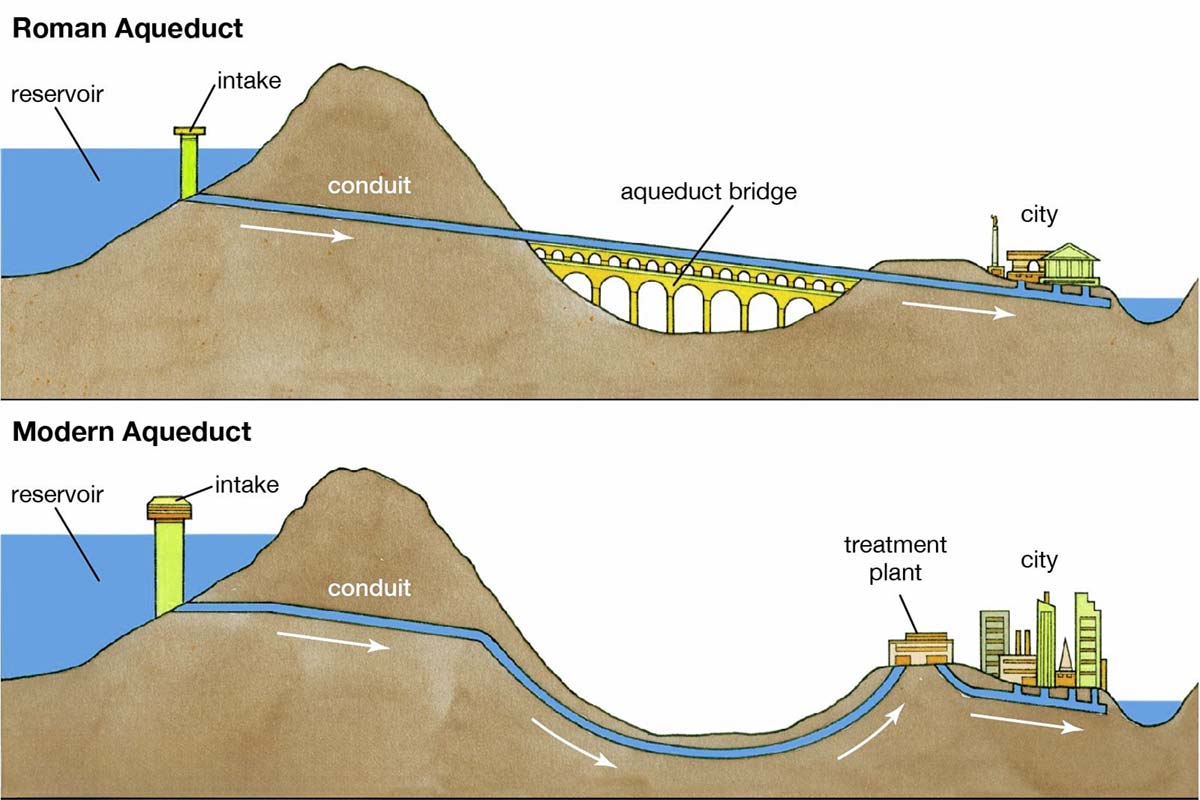 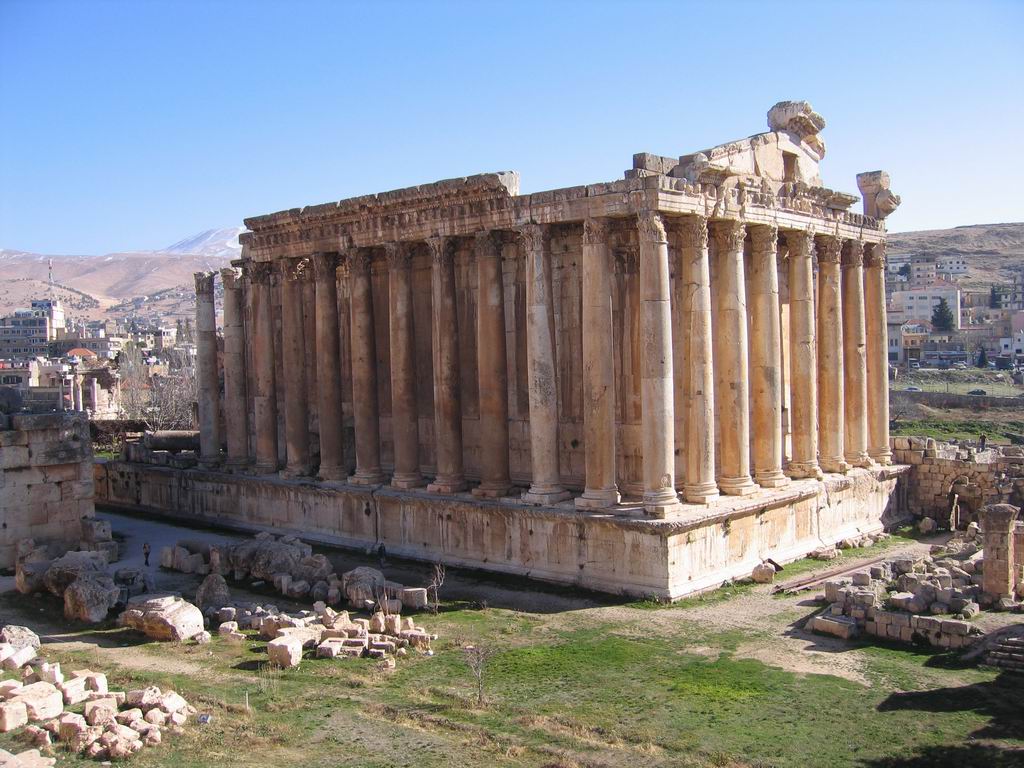 [Speaker Notes: Temple of Baccus: god of wine-making, orchards and fruit, vegetation, fertility, festivity, insanity, ritual madness, religious ecstasy, and theatre. Not in Rome, or Italy… it’s in Lebanon]
The Italic Peoples
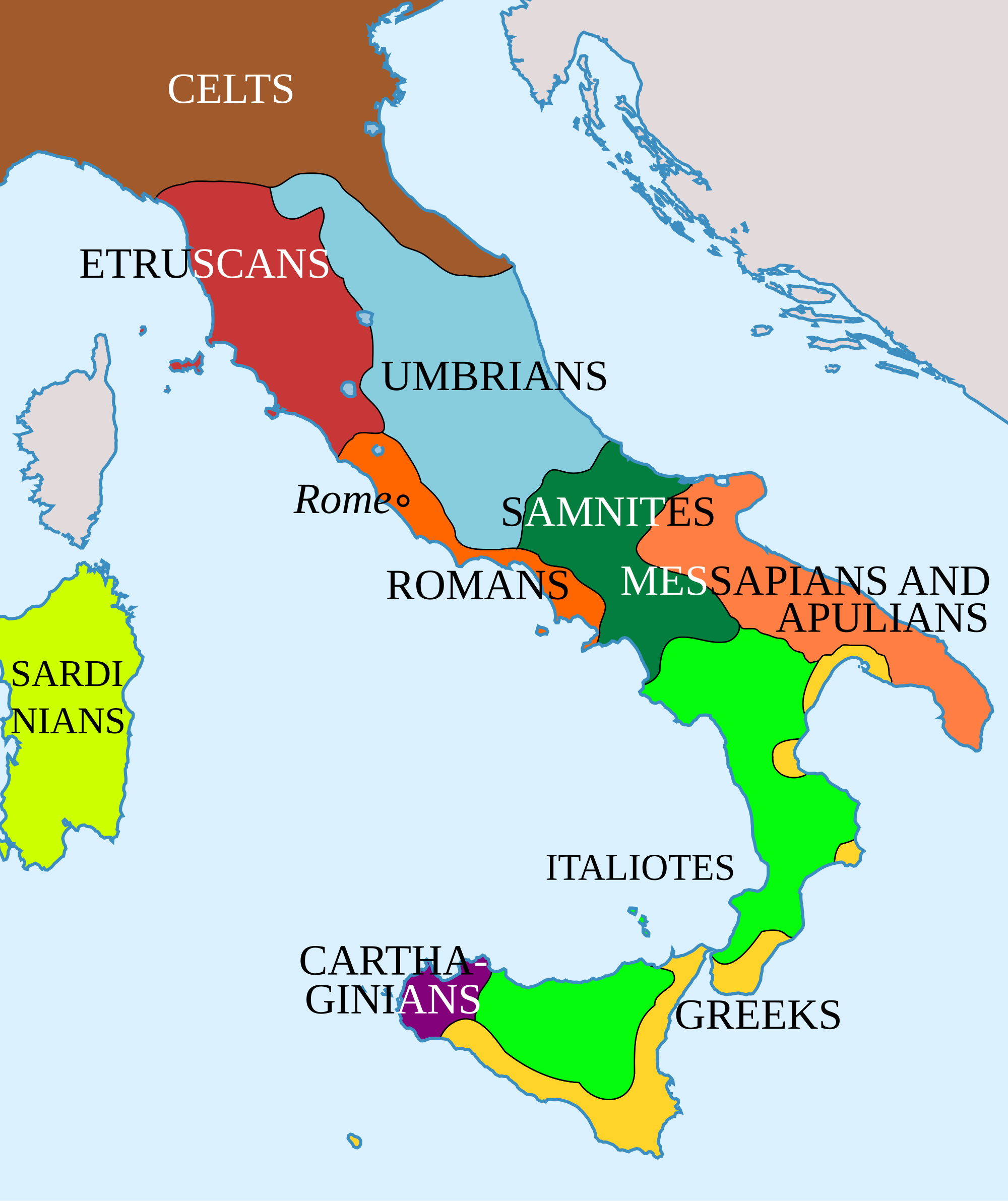 Italic = of or relating to Italy
Latin (ancient Italian language) and italics (from Italy)
actus reus
Guilty act
mens rea
Guilty mind
per capita
By head (count)
et cetera
And other things
etc.
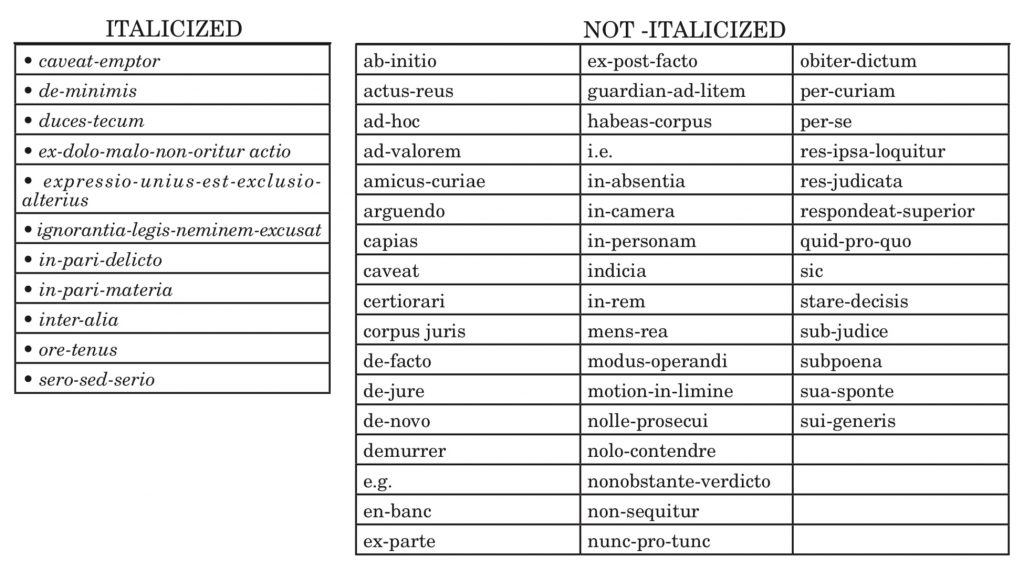 The Italic Peoples
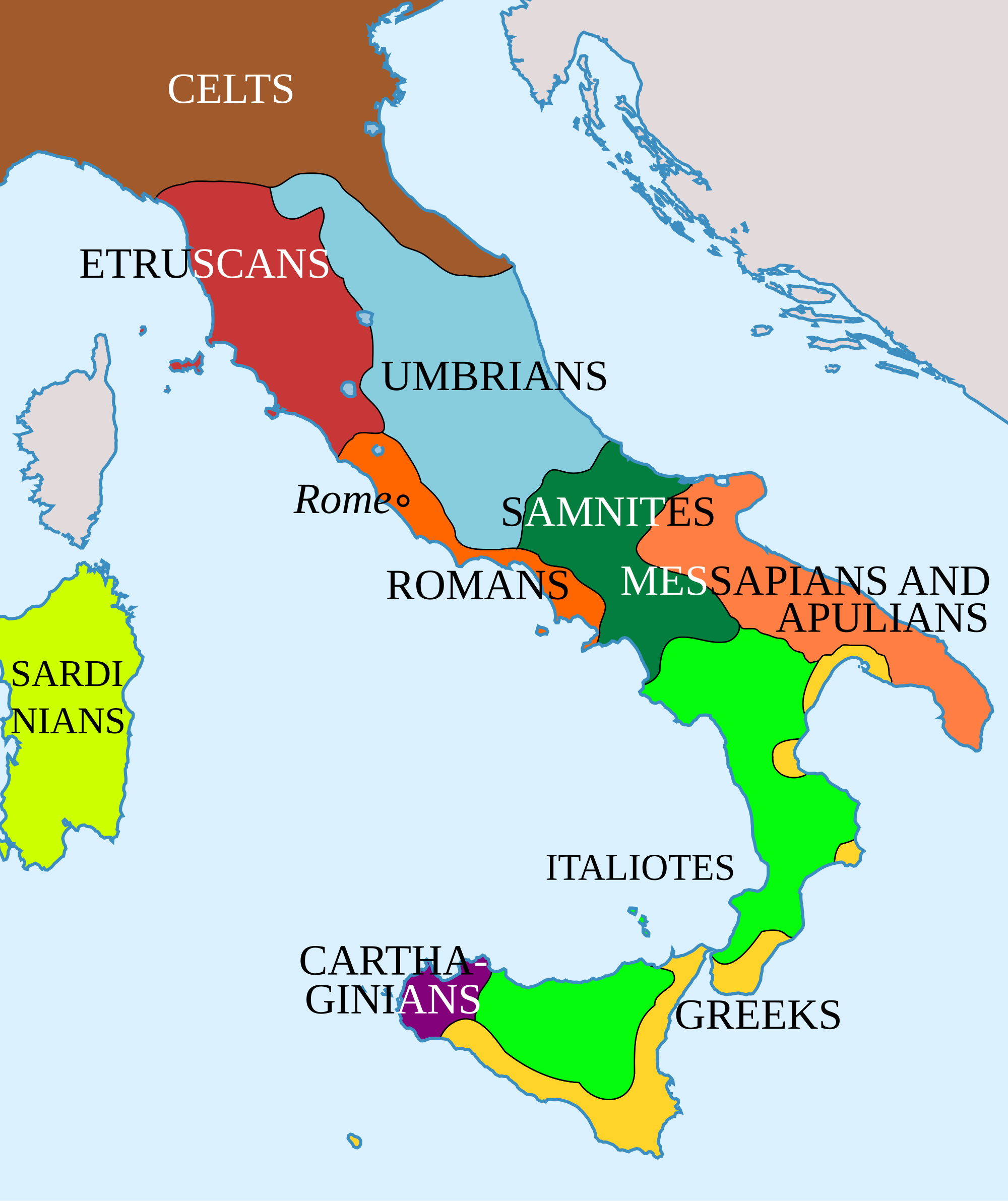 Italic = of or relating to Italy
[Speaker Notes: Does italic sound familiar? How about Latin?]
Monarchy to Republic
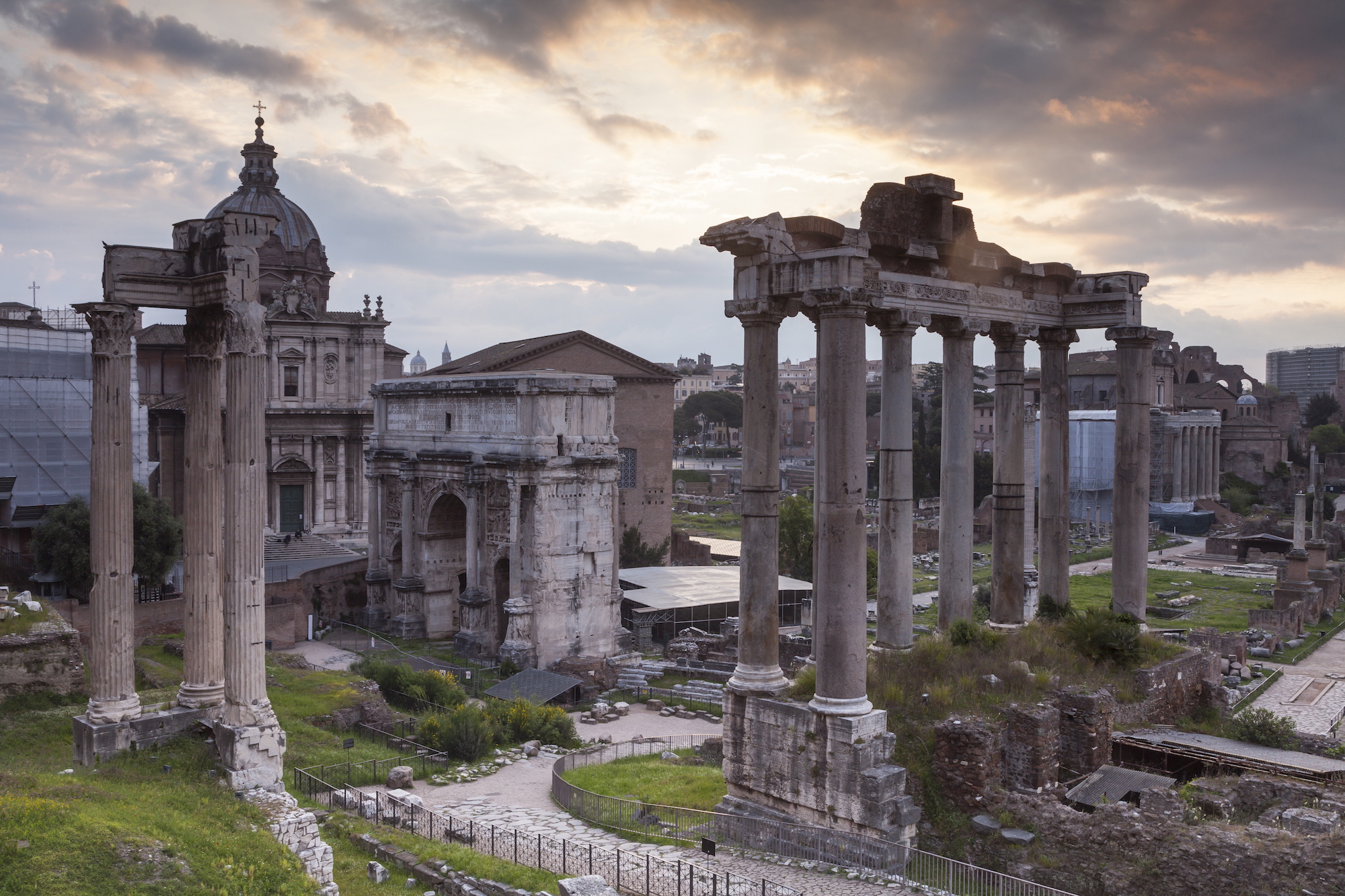 First there were kings
They ruled if the wealthy approved of them
Then the wealthy got tired of kings
Formed a republic
Republic
The people elect a person to represent them
That’s us!
Republic: res publica = public business
All free men could vote
[Speaker Notes: Why overthrow the king?]
How to Run a Republic
Constitution
A system of basic rules and principles by which a government is organized
I am going to test you on this word
That is not a prediction
That is a spoiler!
Separation of Powers
No one part of the government can be more or less powerful than the other
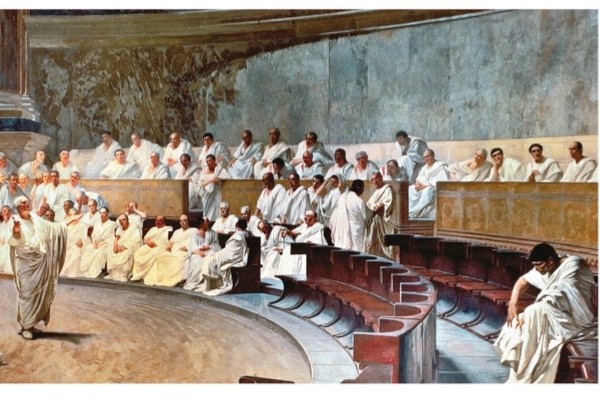 Citizens and Officials
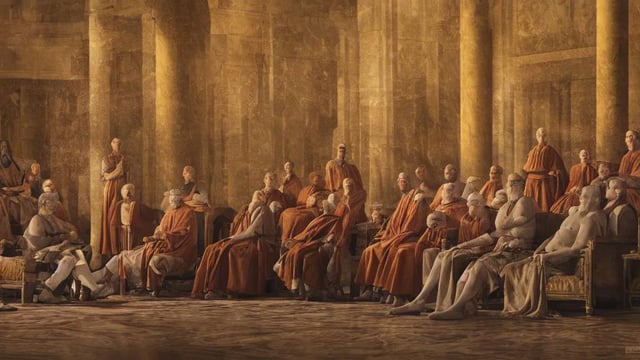 All Roman men were citizens
Not slaves and not women
Two types of citizens
Plebians – ordinary people
Patricians – high-ranking, wealthy families
Roman Government
Assemblies – Citizen voting groups, makes law
Senate – rich guys, give advice, shapes law
Magistrates – elected people running government
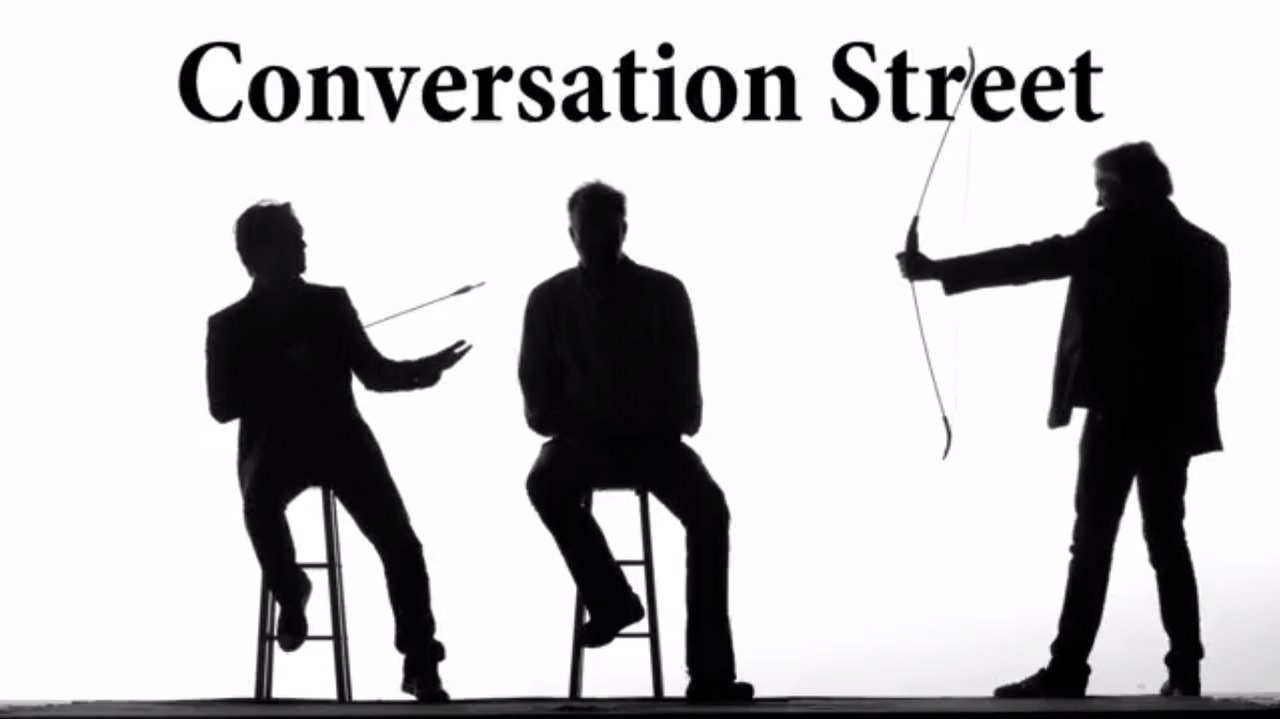 How is the Roman government like the U.S. government?
Practice Vocab
Define the following:
Consent
Isolated
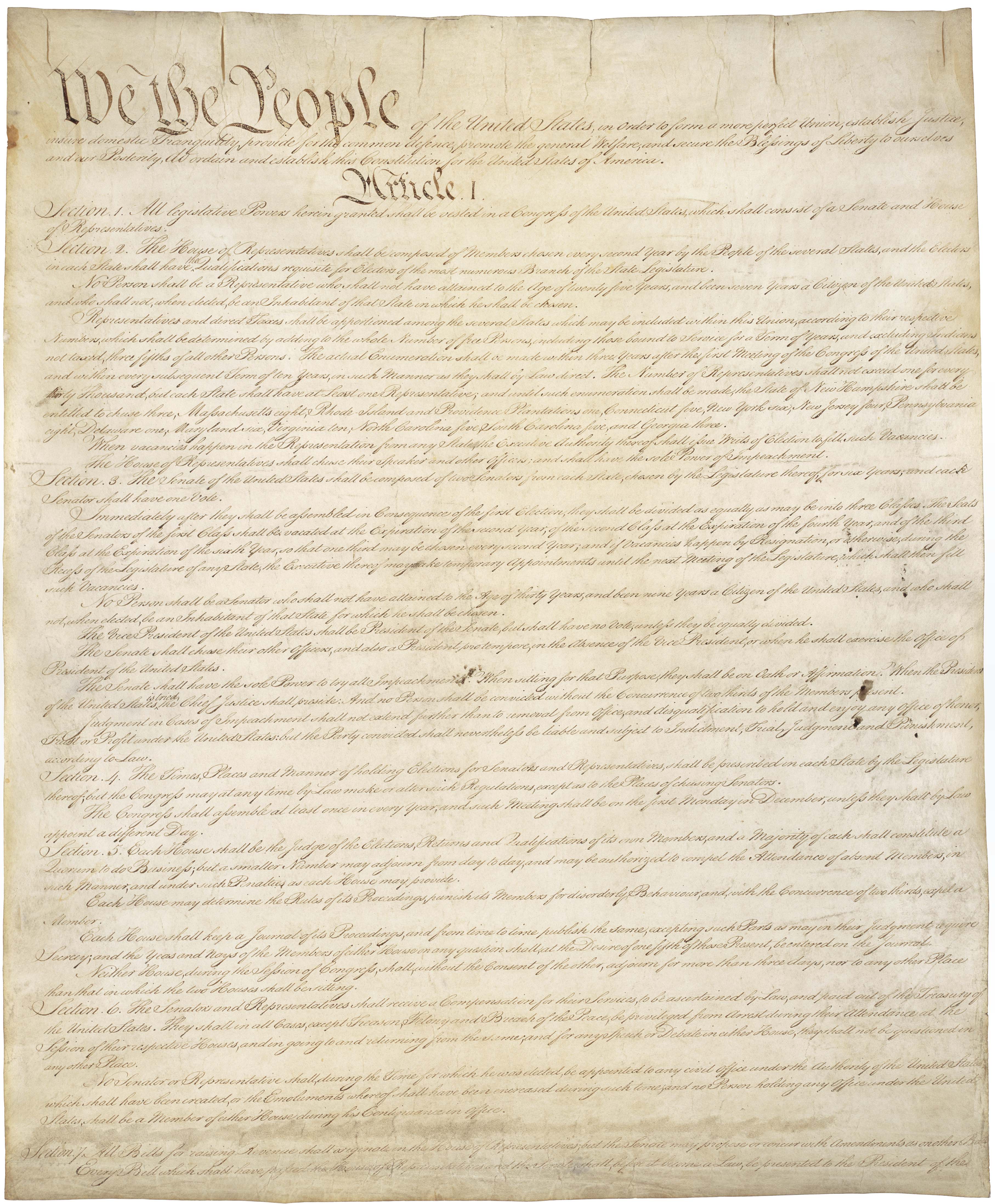 Do Now
What is the main difference between the Roman Constitution and the U.S. Constitution?
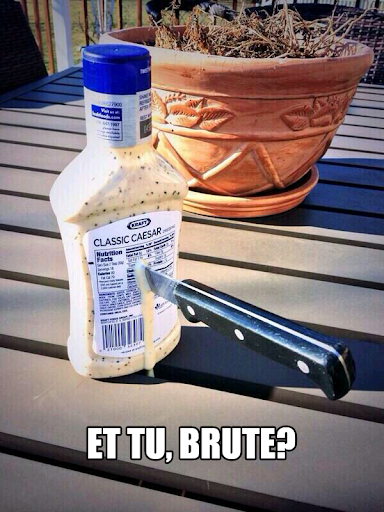 Agenda
Do Now
Song of the Day: Could Have Been Me – The Struts
Citizens and Officials
Roman Expansion
Hail Caesar
Marc Antony
Conversation Street
Pax Romana
Roman Legacy
Practice Vocab
Exit Ticket
Citizens and Officials
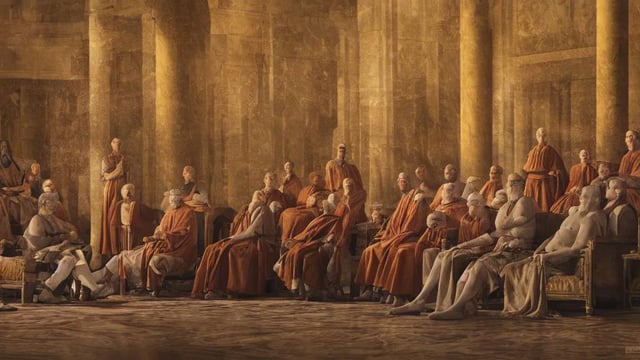 All Roman men were citizens
Not slaves and not women
Two types of citizens
Plebians – ordinary people
Patricians – high-ranking, wealthy families
Roman Government
Assemblies – Citizen voting groups, makes law
Senate – rich guys, give advice, shapes law
Magistrates – elected people running government
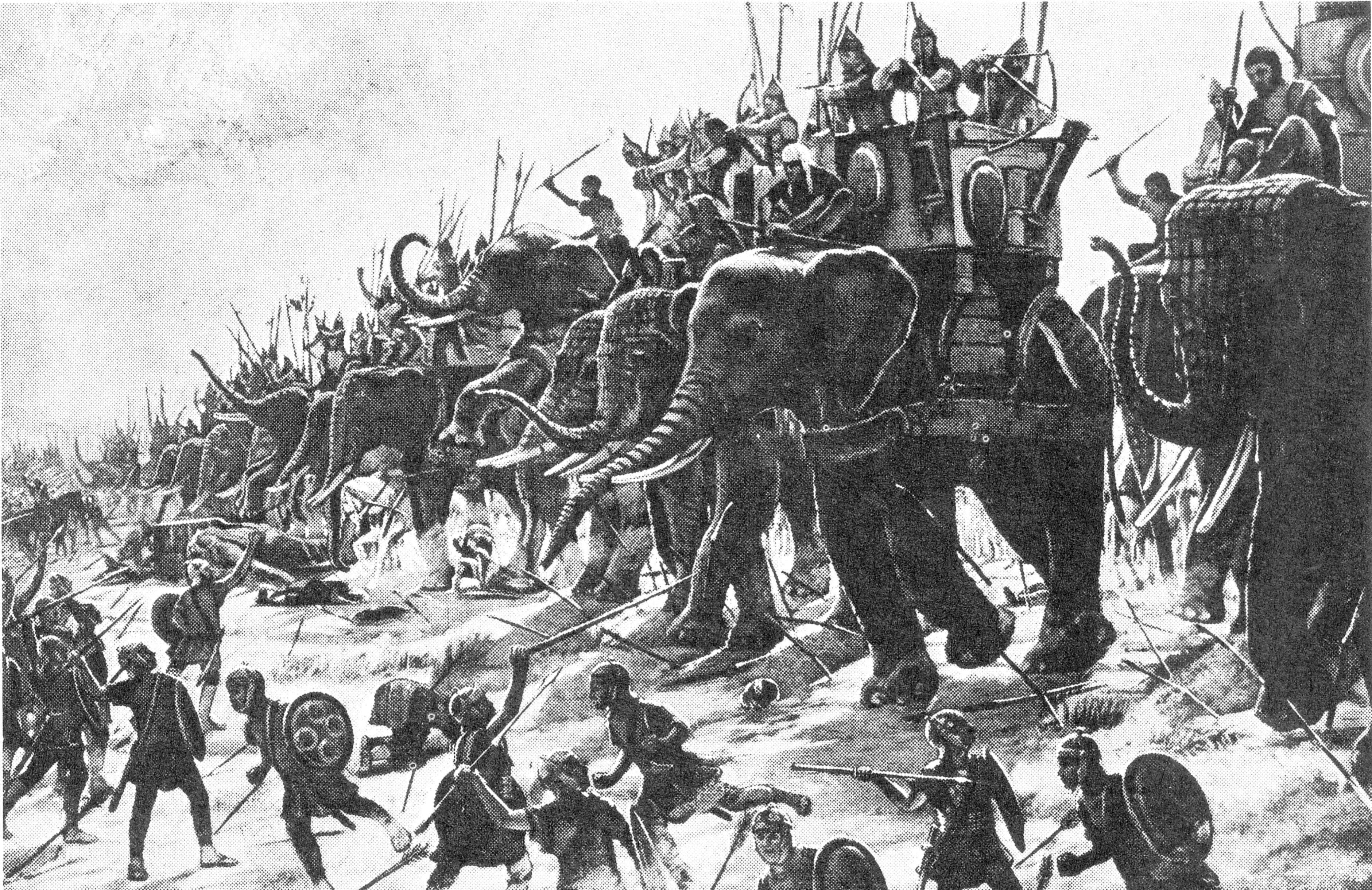 Roman Expansion
Roman geography was a strategic advantage
Lots of hills; can see the danger coming
Tiber River was key for trade
Roman Conquest
Fighting in the west with Carthage
Punic Wars
Rome finally defeated Carthage in the 3rd Punic War
“Salt the Earth”
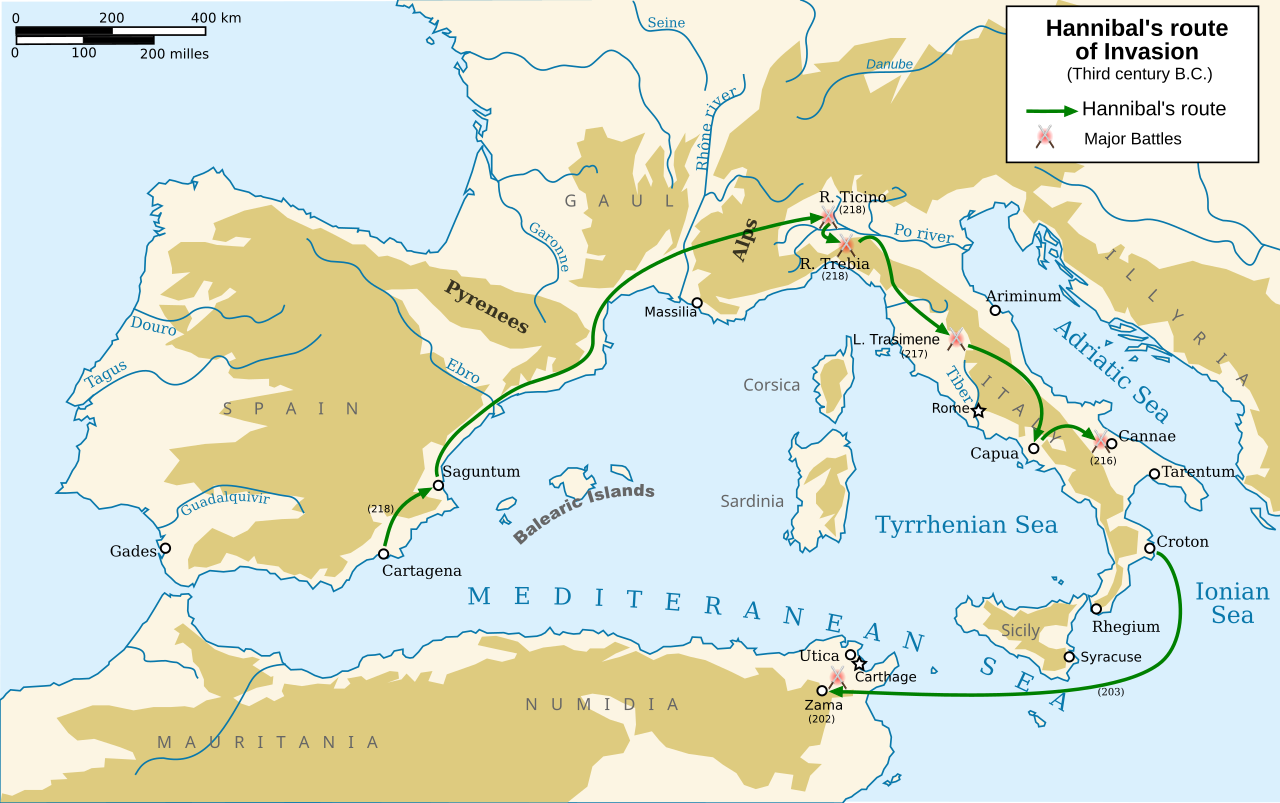 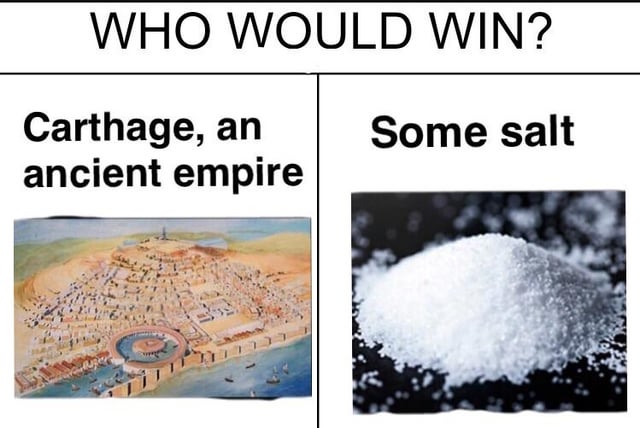 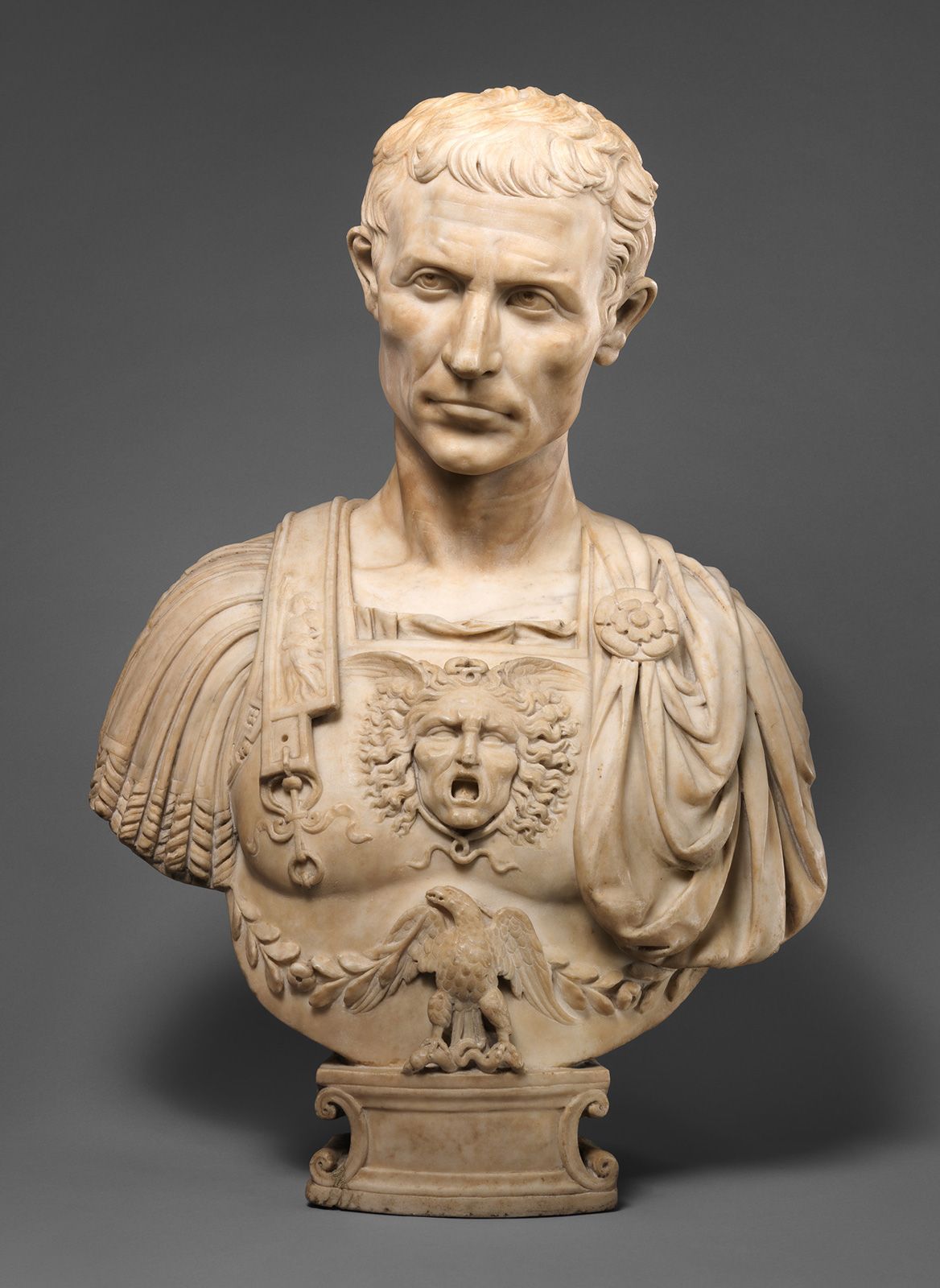 Julius Caesar, Pt. I
Caesar was a general and politician who rose through the ranks due to his leadership and ambition.
Conquered France and other regions, expanding Rome’s influence.
Veni, Vidi, Vici
Appointed "Dictator for Life" in 44 BCE
Reforms: Improved Rome’s calendar (leading to the Julian calendar), offered land to soldiers, and introduced measures to aid the poor.
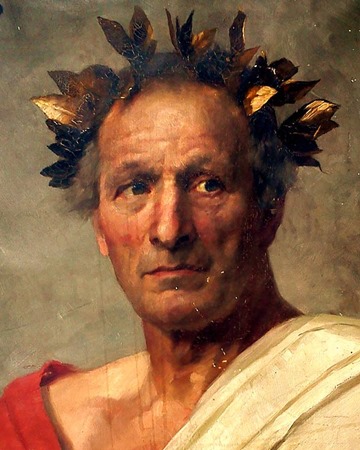 Julius Caesar, Pt. II
Caesar’s alliance with Pompey, another powerful general, broke down, leading to a civil war in Rome.
Caesar’s march into Italy with his army in 49 BCE was a declaration of war against Rome’s Senate
"The die is cast.“ = What is done, is done.
Caesar won the civil war, defeating Pompey and his supporters, solidifying his control over Rome.
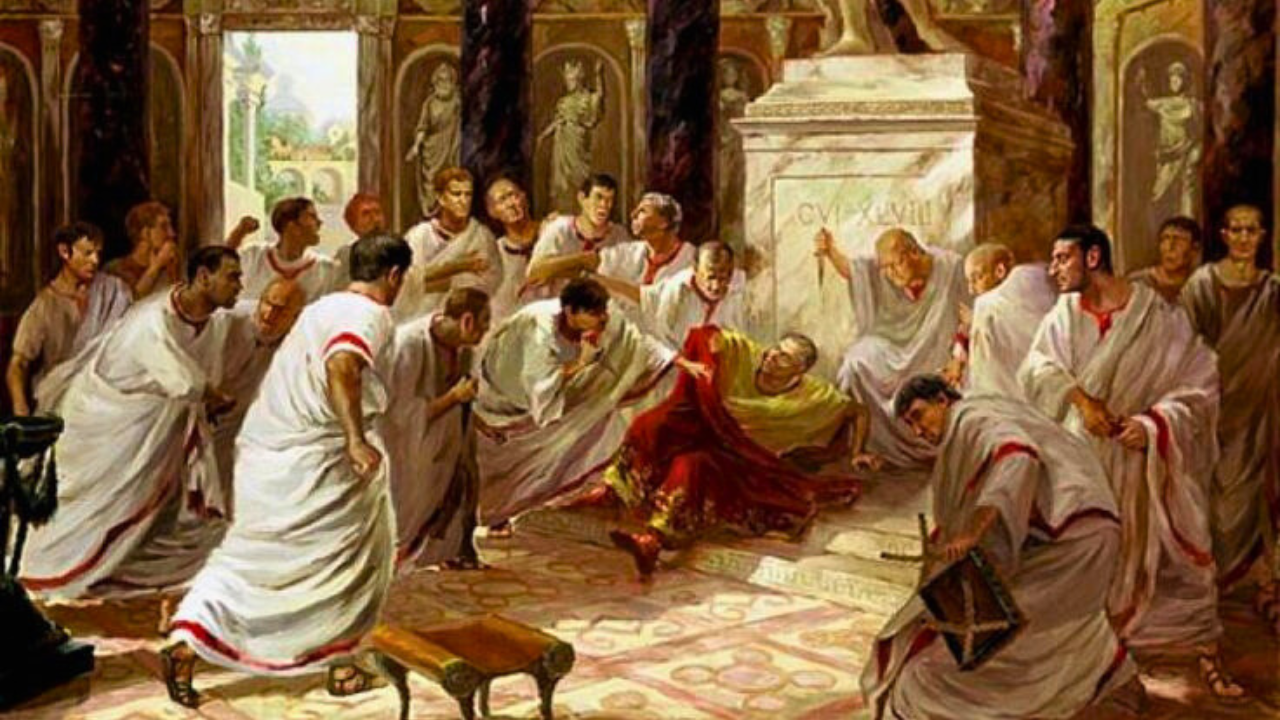 Julius Caesar Pt. III
Growing Unrest: Some senators feared Caesar’s power and the end of the Roman Republic.
Ides of March: On March 15, 44 BCE, a group of senators, including Brutus and Cassius, plotted to kill him to “save” Rome from tyranny.
Et tu, Brute?
Assassination: Caesar was stabbed 23 times in the Senate, marking a turning point in Roman history that eventually led to the rise of the Roman Empire.
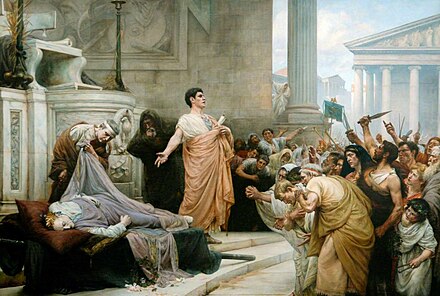 Caesar and Marc Antony: Allies and Friends
Marc Antony was a trusted friend of Julius Caesar, fighting alongside him in the civil wars.
After Caesar’s assassination, Antony wanted to protect Caesar’s legacy and find justice for his death.
Antony gave a speech at Caesar’s funeral that led to riots.
Romans turned against the conspirators, forcing Brutus, Cassius, and their allies to flee Rome.
[Speaker Notes: A curse shall light upon the limbs of men.Domestic fury and fierce civil strifeShall cumber all the parts of Italy.Blood and destruction shall be so in use,And dreadful objects so familiar,That mothers shall but smile when they beholdTheir infants quartered with the hands of war,All pity choked with custom of fell deeds,And Caesar’s spirit, ranging for revenge,With Ate by his side come hot from hell,Shall in these confines with a monarch’s voiceCry “Havoc!” and let slip the dogs of war,That this foul deed shall smell above the earthWith carrion men, groaning for burial.

Friends, Romans, countrymen, lend me your ears;
I come to bury Caesar, not to praise him.
The evil that men do lives after them;
The good is oft interred with their bones;
So let it be with Caesar. The noble Brutus
Hath told you Caesar was ambitious:
If it were so, it was a grievous fault,
And grievously hath Caesar answer’d it.]
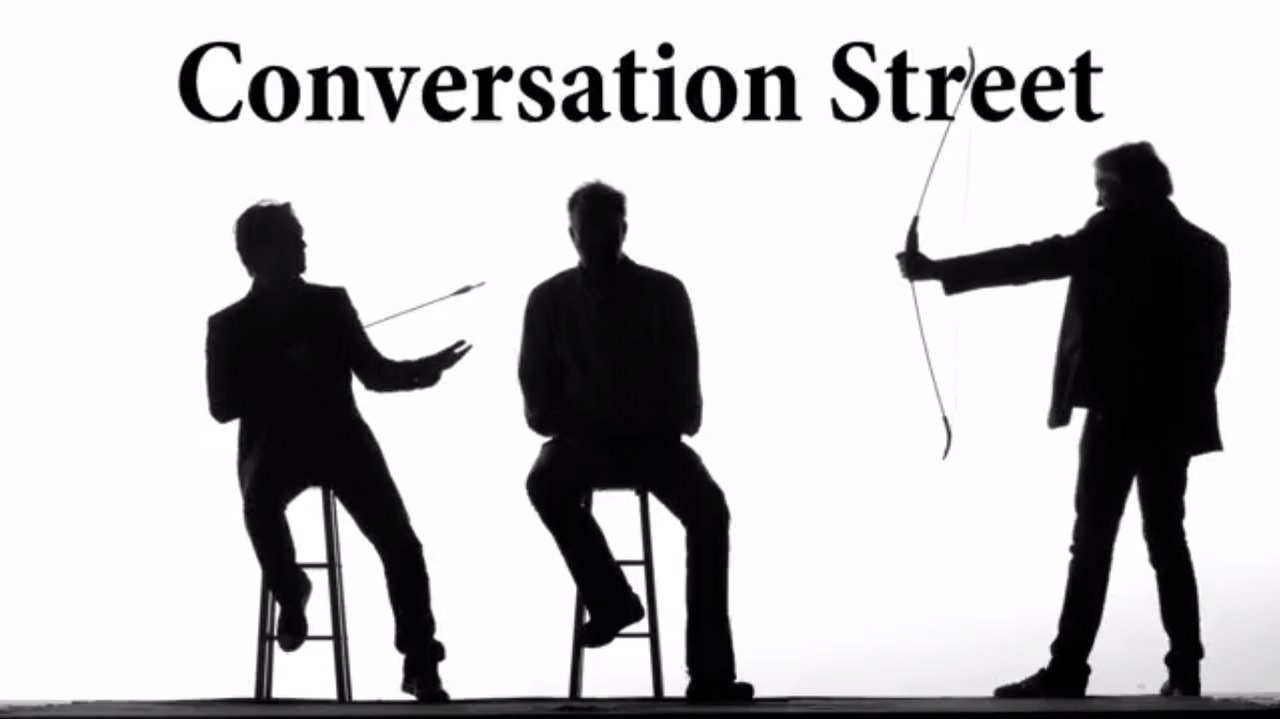 What do you think happened next?
[Speaker Notes: Formation of the Second Triumvirate:
To avenge Caesar and restore order, Antony allied with Octavian (Caesar’s grandnephew and adopted son) and Lepidus, forming the Second Triumvirate in 43 BCE.
This powerful trio targeted Caesar’s assassins, leading to a series of battles to reclaim control over Rome.
The Battle of Philippi:
In 42 BCE, Antony and Octavian defeated Brutus and Cassius at the Battle of Philippi in Greece, ending the main resistance from Caesar’s killers.
Brutus and Cassius both committed suicide after their defeat, effectively ending the hope for restoring the Republic.
Power Struggle Between Antony and Octavian:
The alliance between Antony and Octavian quickly soured. Antony went to Egypt, where he allied with Queen Cleopatra, which worried many Romans and led to propaganda against him.
By 31 BCE, Octavian declared war on Antony and Cleopatra, leading to their defeat at the Battle of Actium.
Octavian Becomes Augustus:
Following Antony and Cleopatra’s deaths, Octavian was left as the sole ruler of Rome. In 27 BCE, he took the title "Augustus" and became the first Roman Emperor, marking the official transition from Republic to Empire.
Caesar’s assassination, meant to save the Republic, ironically set off a chain of events that led to its end. The resulting power struggles ultimately allowed Octavian to reshape Rome’s political system, paving the way for a new era under the Roman Empire.]
Pax Romana (Roman Peace)
The Pax Romana, or "Roman Peace," was a period of about 200 years (27 BCE to 180 CE) when the Roman Empire was mostly peaceful and prosperous.
It began with Emperor Augustus, who worked to strengthen Rome’s government, military, and economy.
Emperors focused on creating fair laws and a strong government to keep the vast empire united and secure.
Lots of trade across the empire, bringing wealth to Rome and its provinces. 
People enjoyed better infrastructure, like roads and aqueducts.
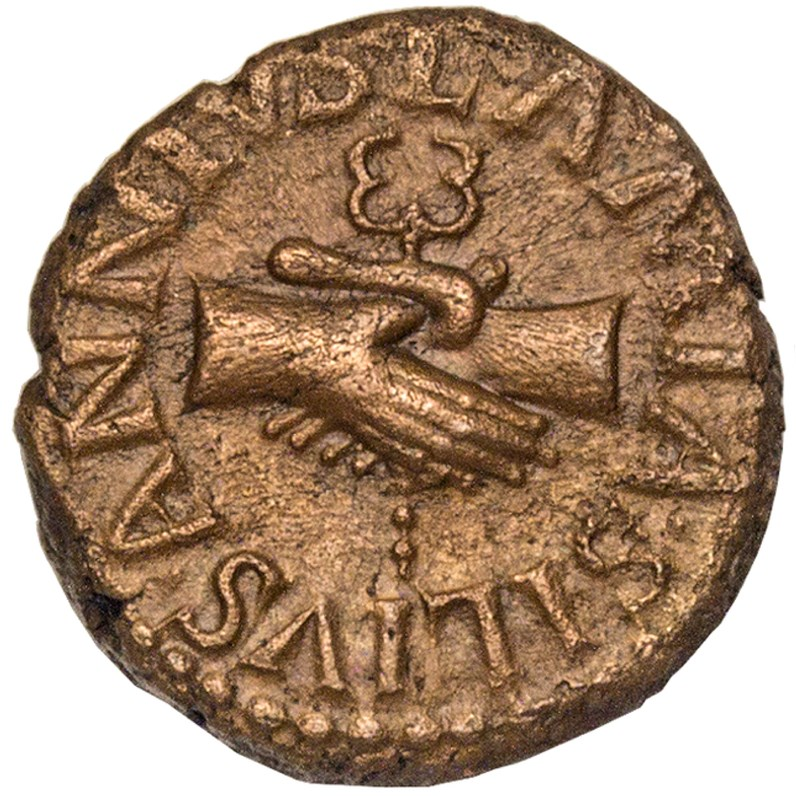 [Speaker Notes: ANCIENT - ROMAN EMPIRE (1st CENT BC - 5th CENT AD) ROMAN EMPIRE Augustus, 27 BC-AD 14]
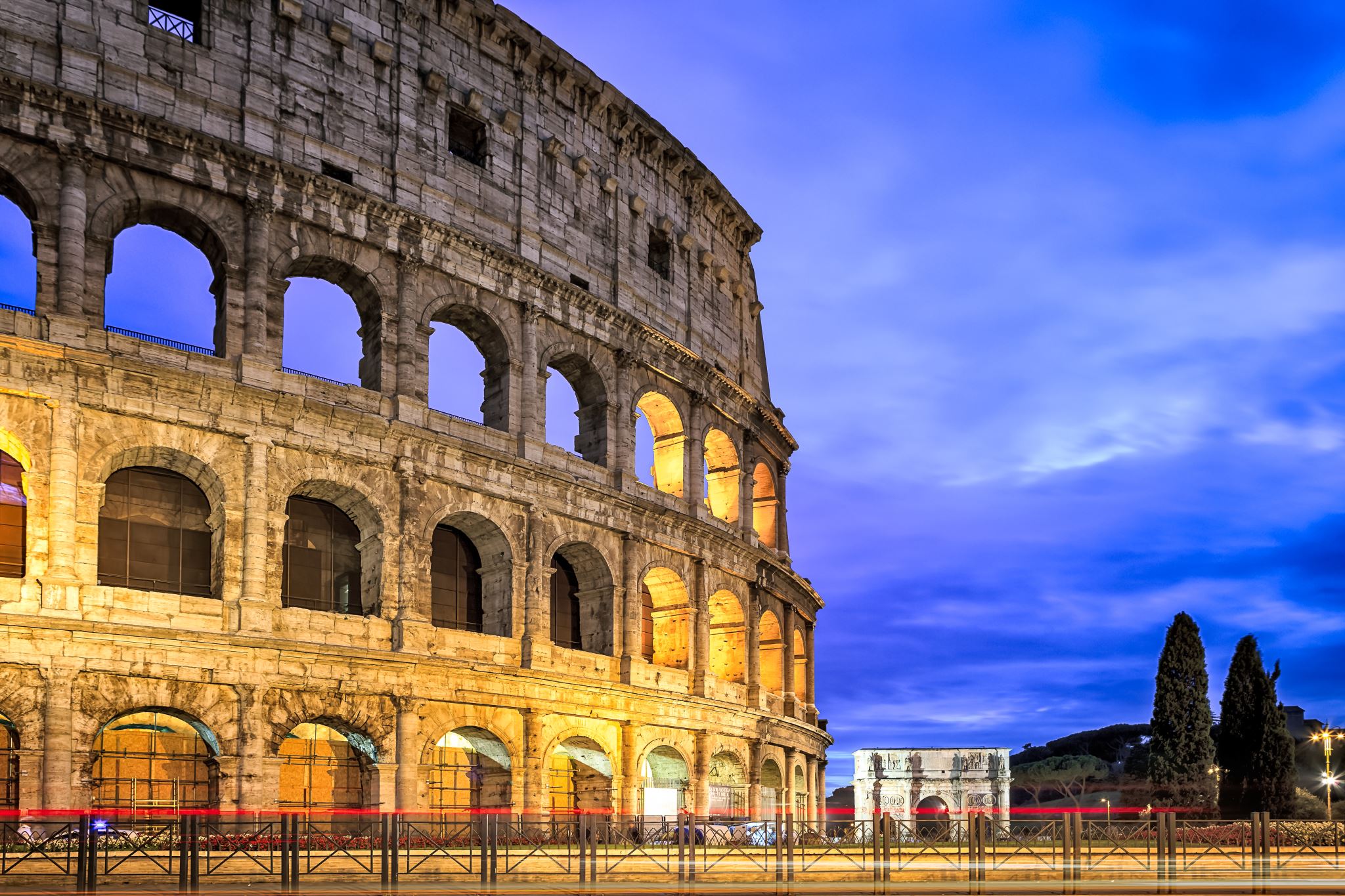 Roman Legacy
Cultural Flourishing: Art, literature, and architecture thrived, with famous structures like the Colosseum being built during this time.
Lasting Legacy: The Pax Romana helped spread Roman culture and ideas across Europe, Africa, and Asia, influencing future civilizations.
Legal Systems
Republican governance (that’s us)
Aqueducts and sewers
Roads
Concrete
Arches
[Speaker Notes: Stop at 267. Use this to lead into the Byzantine Empire on Tuesday.]
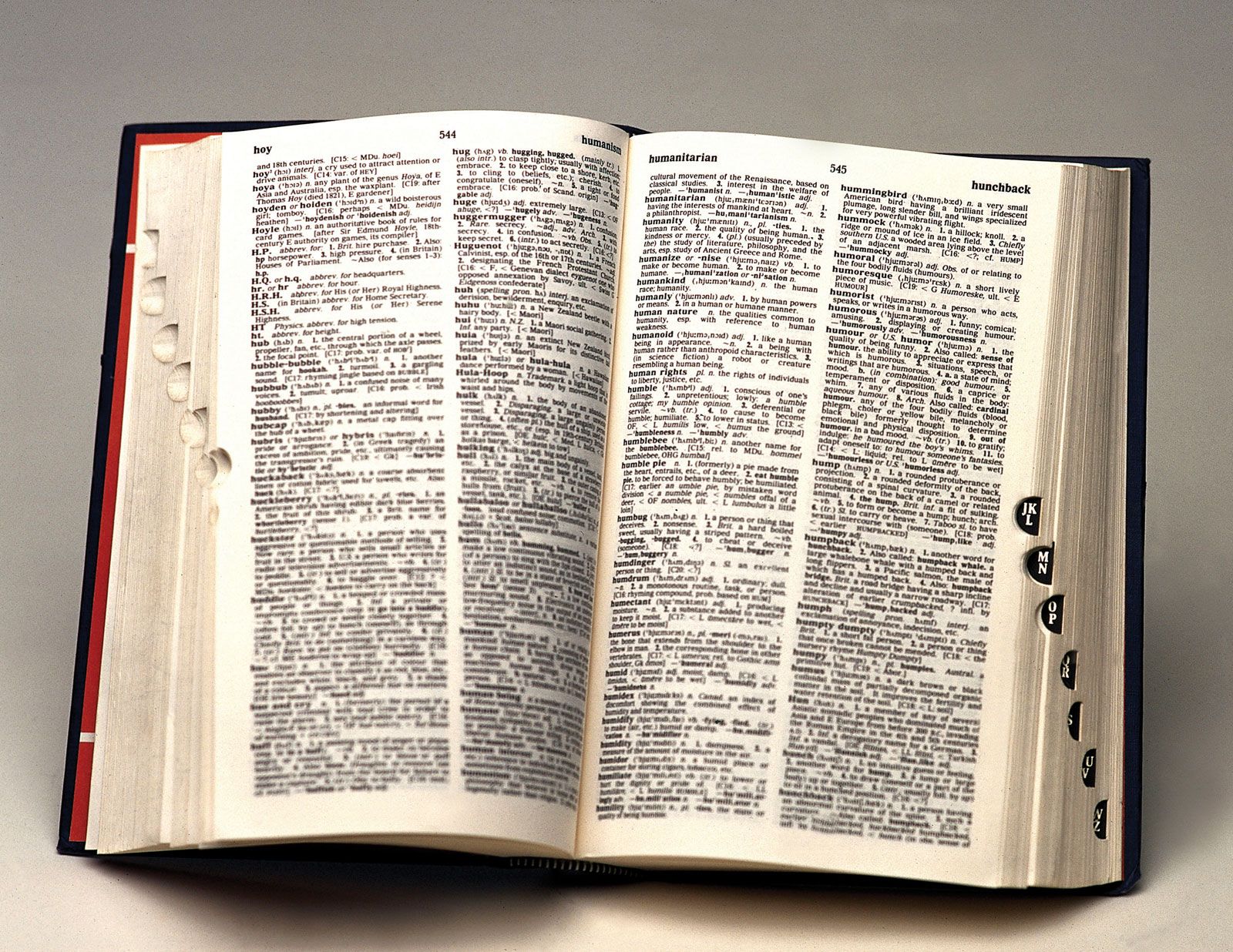 Practice Vocab
Define the following words in your notes:
Republic	
Constitution
Empire
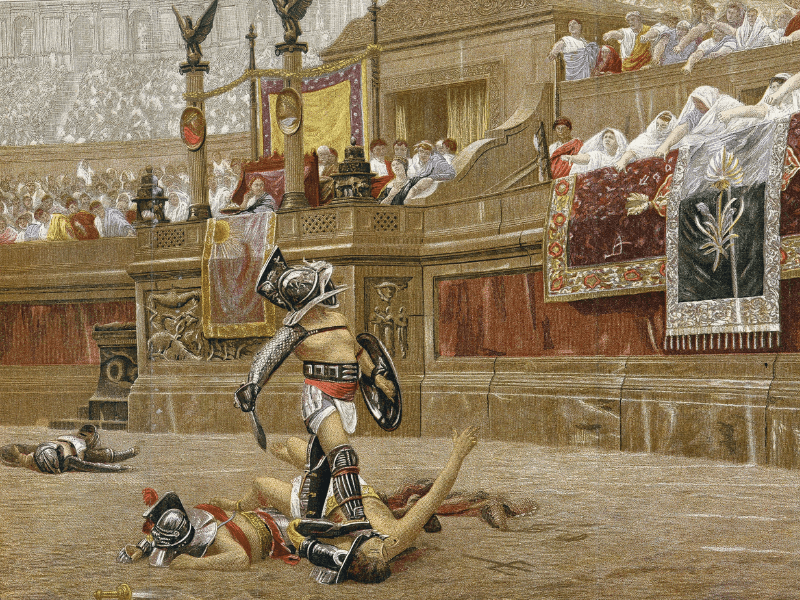 Exit Ticket
What is one Roman invention we still use today, and how does it impact our lives?
Agenda
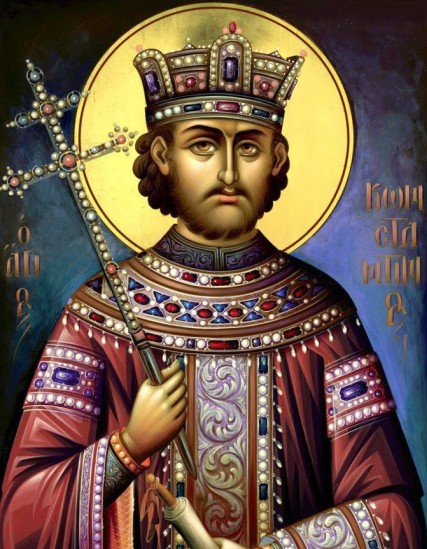 Finishing Rome
Spread of Christianity
Paul of Tarsus shows up in Rome in 50 CE
Spreads the teachings of Jesus
This made a lot of people mad
Christians were persecuted
“Throw to the lions”
In 312, Emperor Constantine becomes a Christian
In 380, Emperor Theodosius says Rome is a Christian empire
Empire Splits
Western Rome falls to the Germanic peoples in 476 CE
 Eastern Rome survives in Turkey… for now
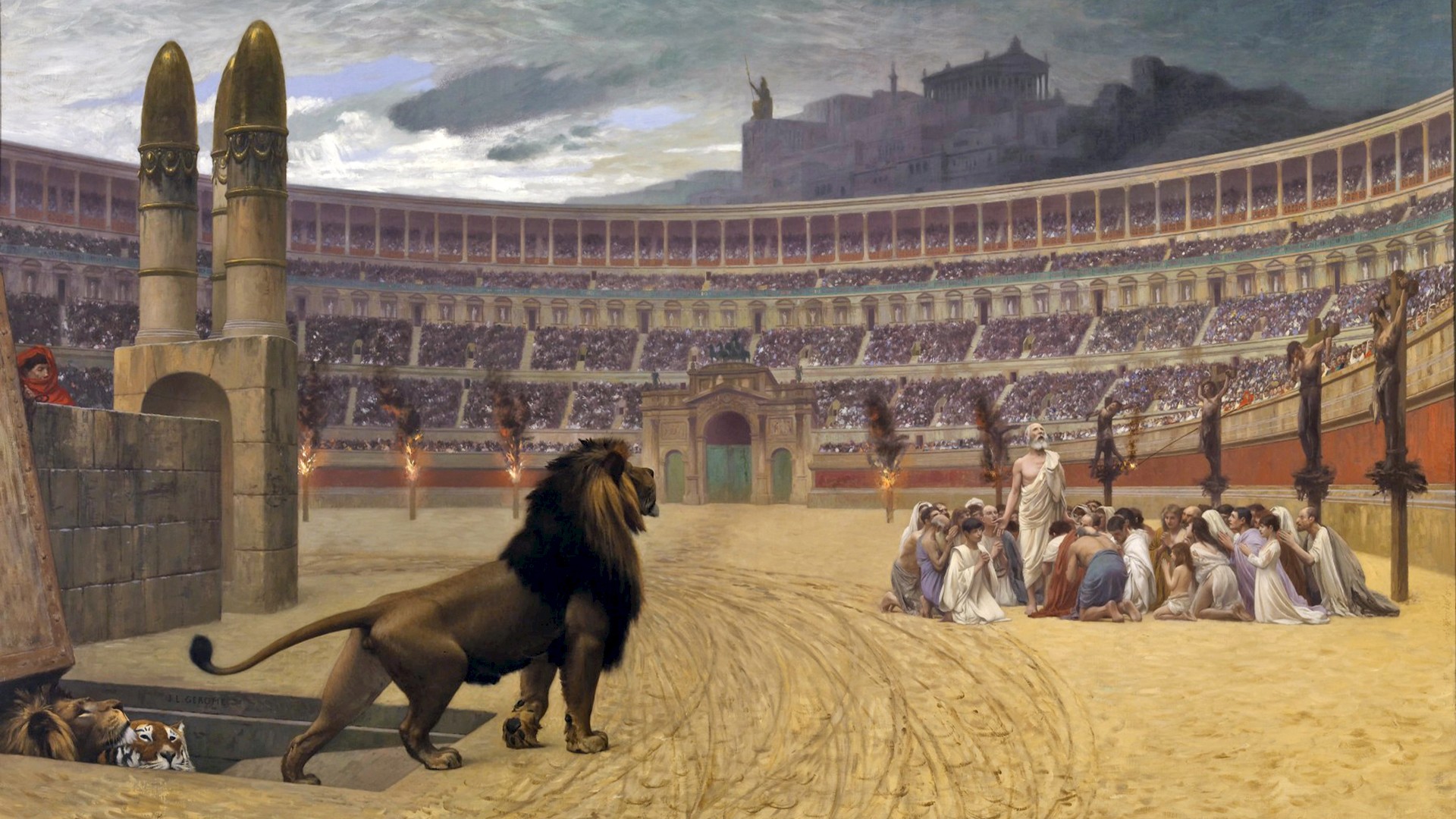 [Speaker Notes: High ranking citizens were given the courtesy of being beheaded. Lessers and non-citizens were crucified, burned alive, or fed to beasts]
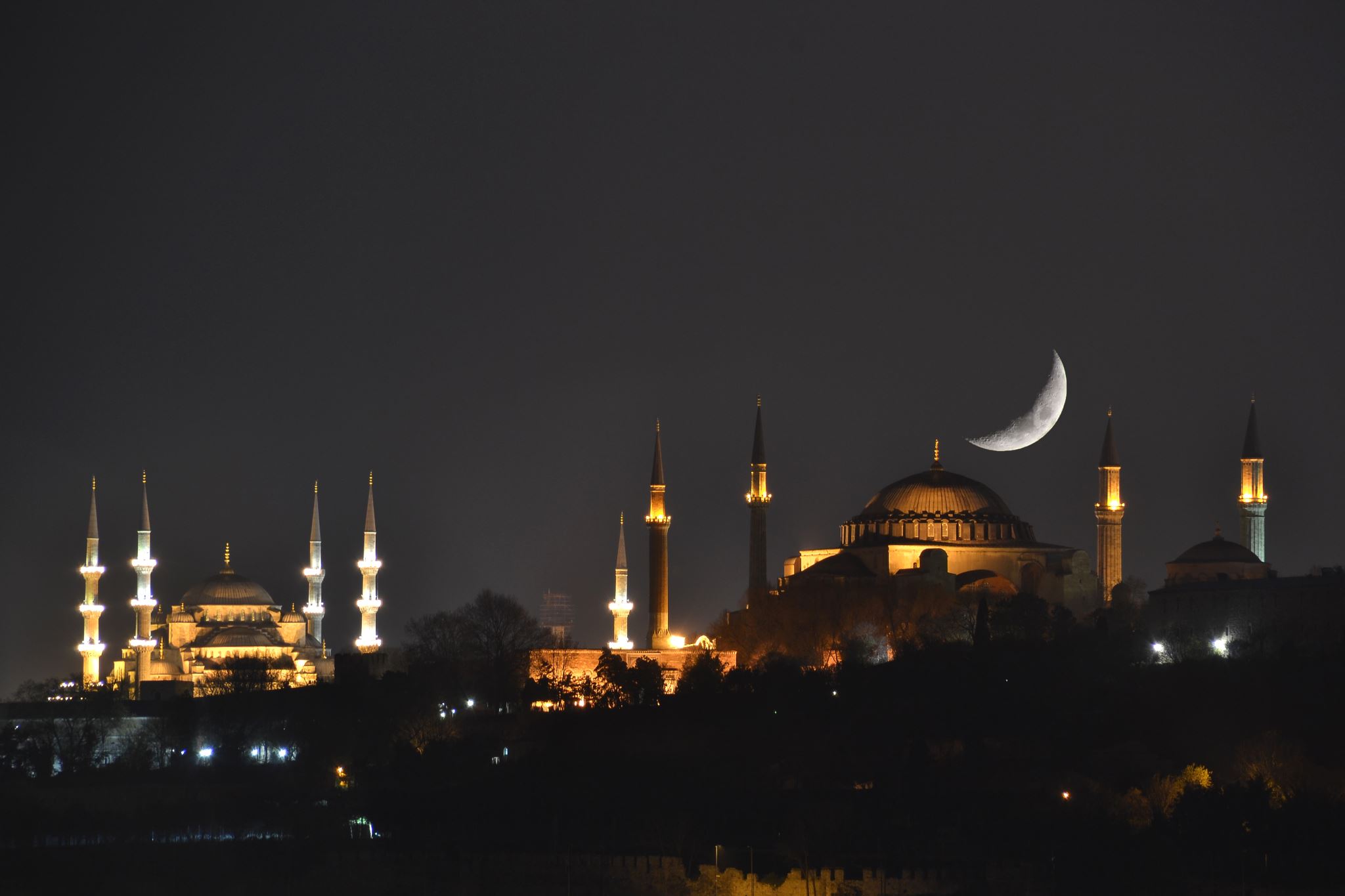 The Byzantine Empire
Eastern Roman capital Constantinople
Built on the Bosporus
Major trade route
Byzantium -> Constantinople -> Istanbul
Emperor Justinian
Tried to get old Rome back
Some success
Was Europe’s greatest power for a time
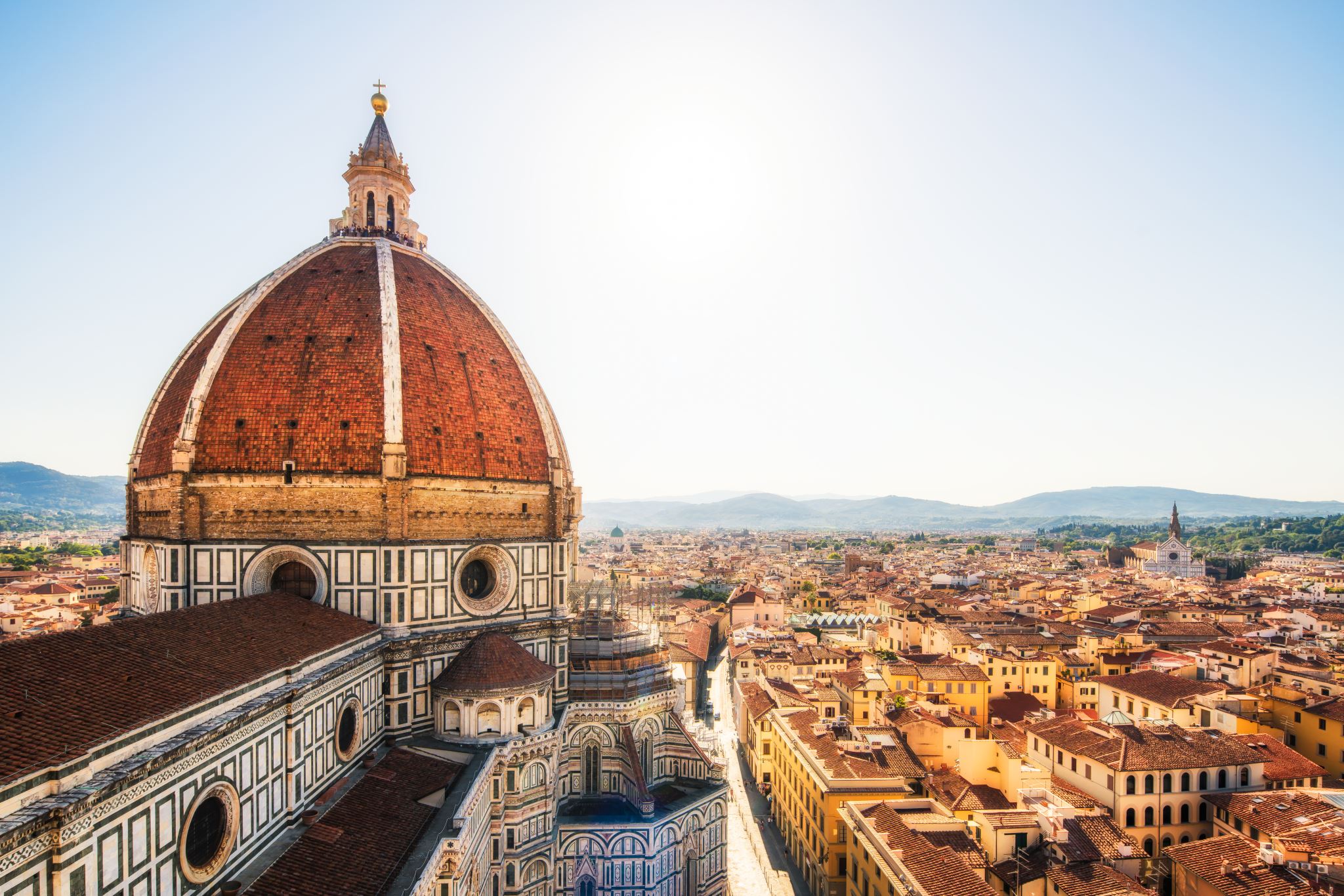 CHURCH FIGHT!!!
Western European and Byzantine Christians were one and got along
Then there was a problem with icons
Pictures and images of religious people
The Byzantines started to think it was a bad idea
Scripture says no; the West says yes
The Great Schizm
The Christian church splits
The Pope excommunicates the Eastern leader
The Eastern leader excommunicates the Pope back
[Speaker Notes: What do you think excommunicate means?]
Fall of the Empire
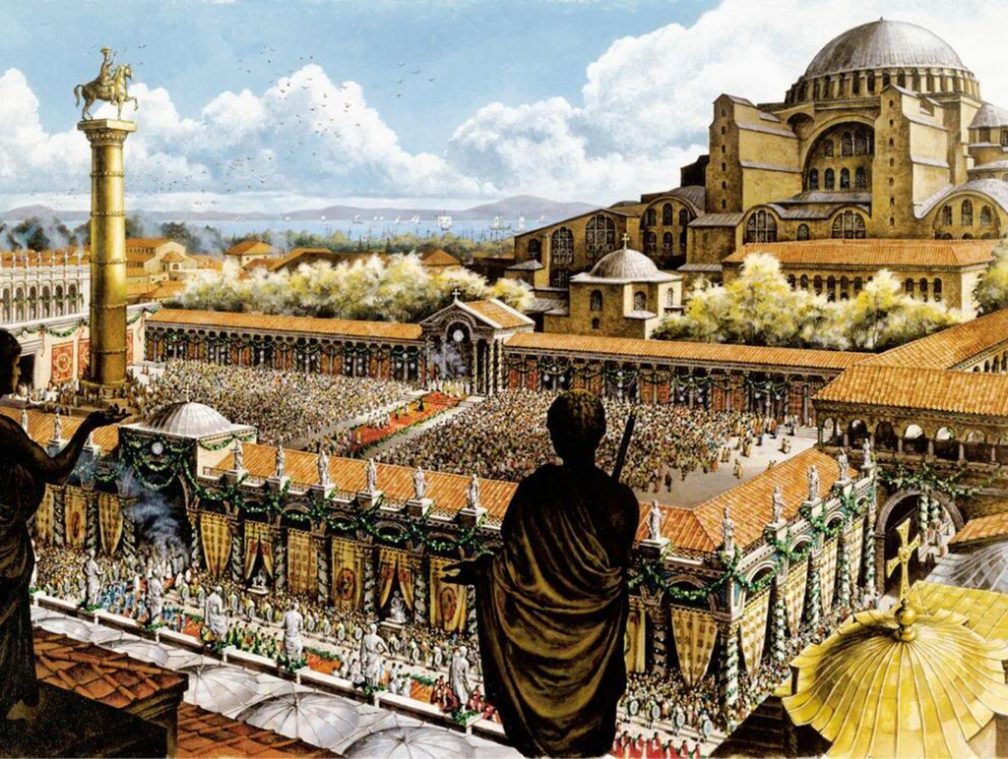 Byzantine Culture and Legacy
Justinian Code
Reworking of the legal system
Great power to the Emperor
Lots of it has been lost to time
Preservation
Took care to save Greek and Roman art
Missionary Work
Tried to spread religion and convert people
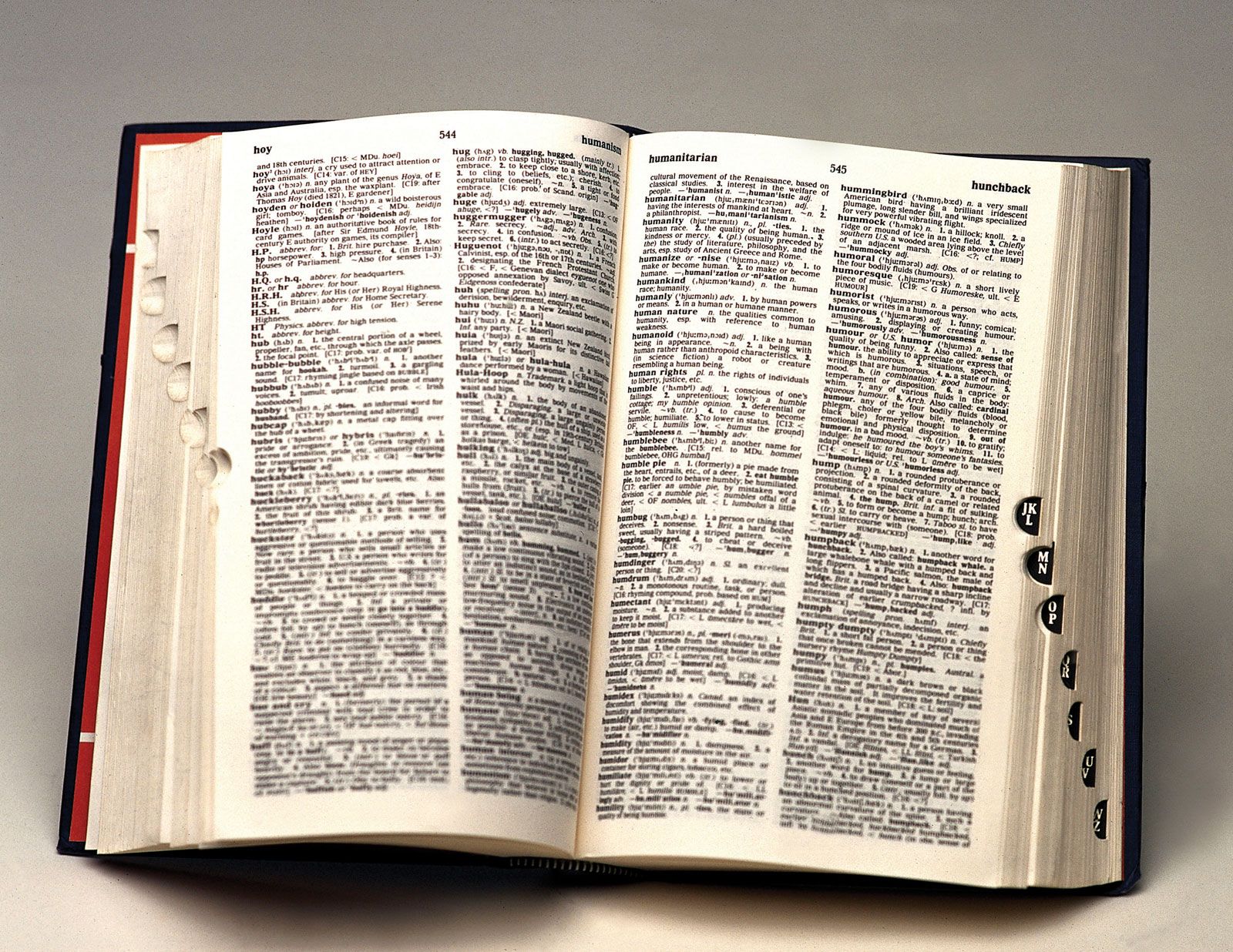 Practice Vocab
Isolated (pg. 268)
Authority (pg. 271)
Core (pg. 272)
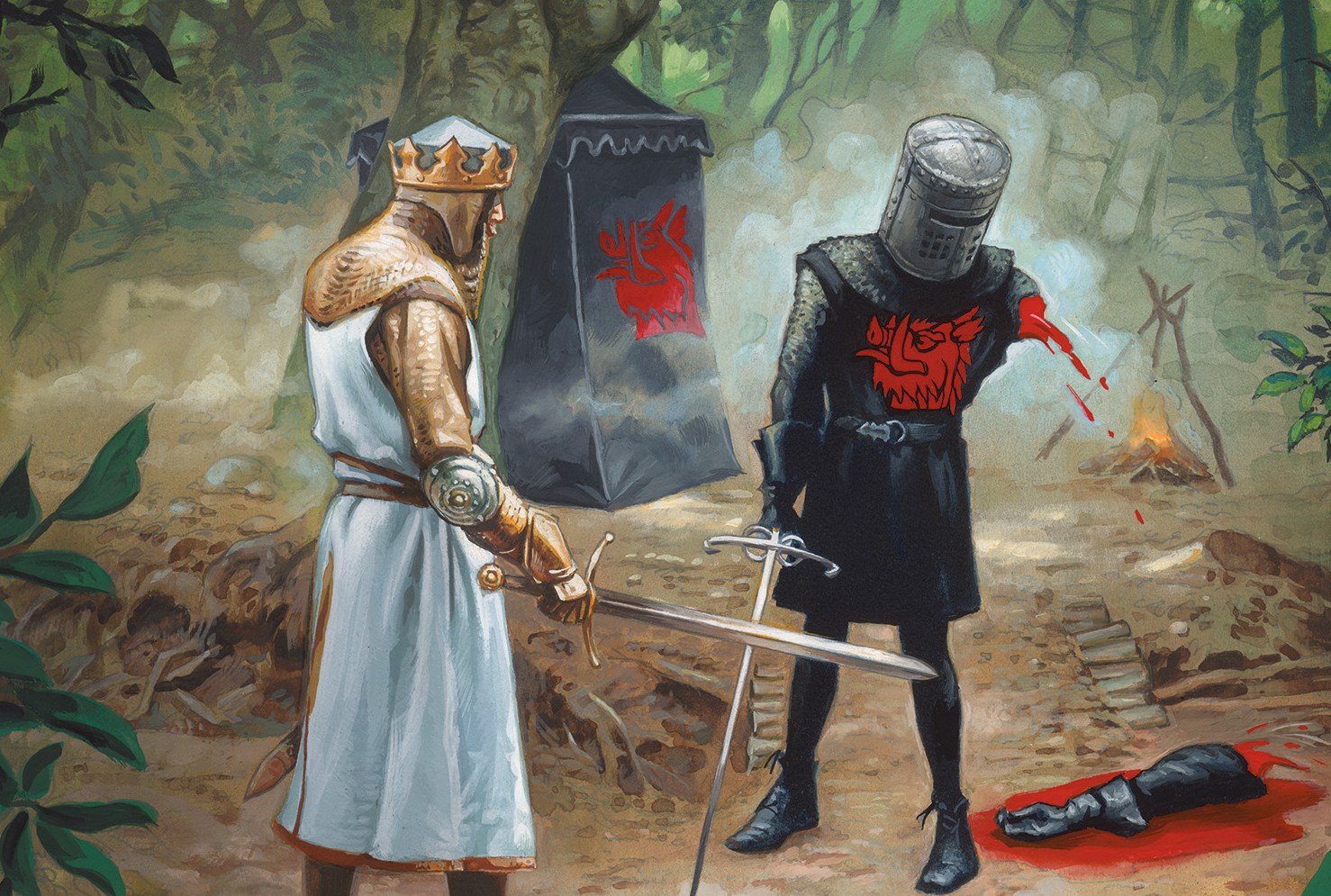 Do Now
What are some things that come to mind when you think about the Middle Ages?
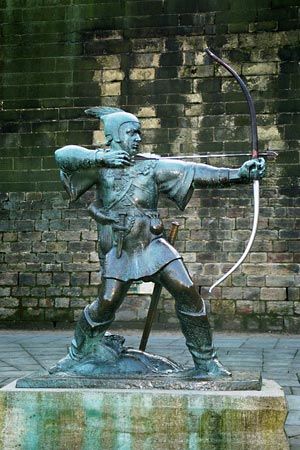 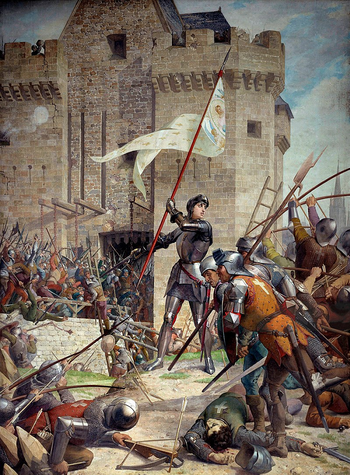 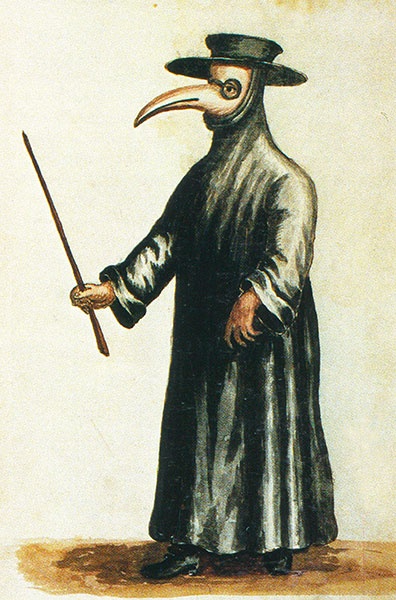 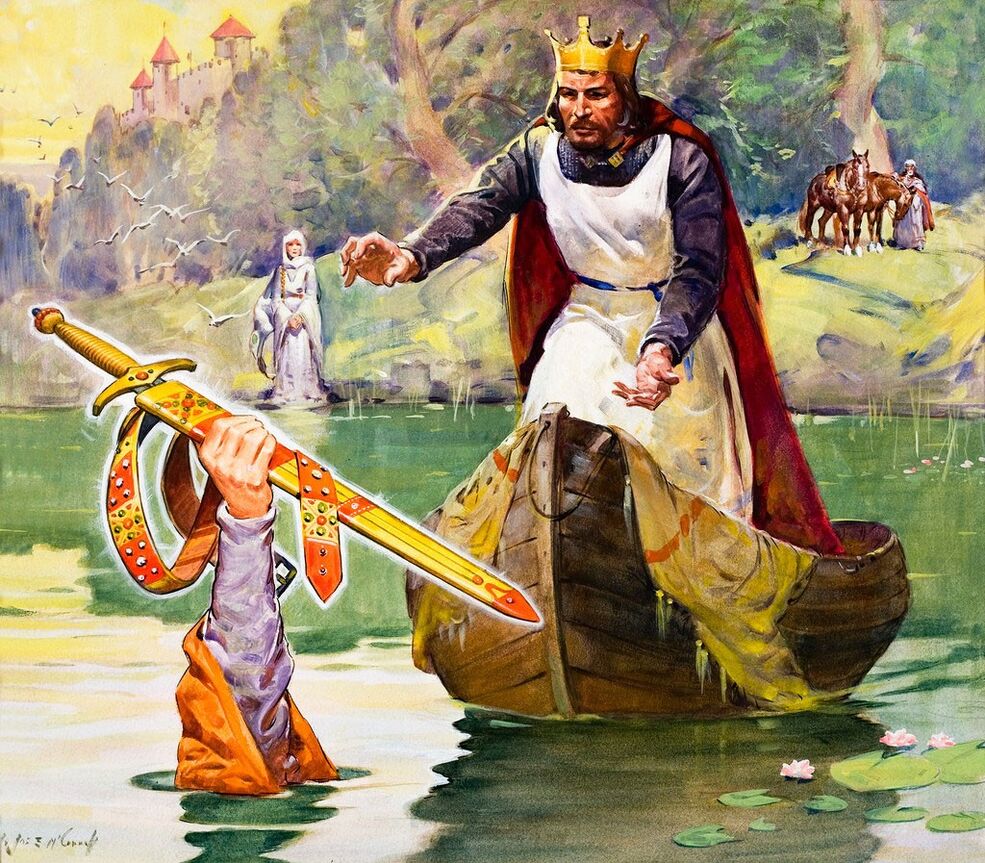 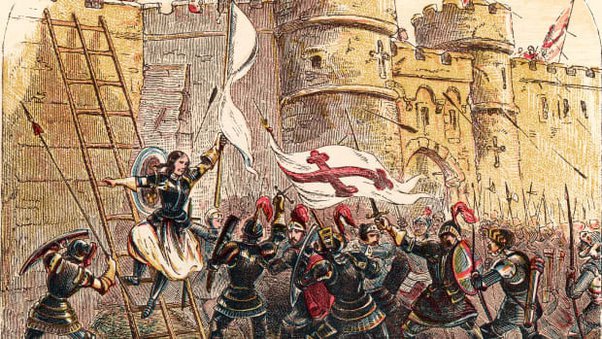 [Speaker Notes: Plague doc, Joan of Arc, Robin Hood, Storming the castle, and King Arthur receiving Excalibur from the Lady of the Lake.

King Arthur: The Lady of the Lake, her arm clad in the purest shimmering samite, held aloft Excalibur from the bosom of the water, signifying by divine providence that I, Arthur, was to carry Excalibur. That is why I am your king.Dennis the Peasant: Listen. Strange women lying in ponds distributing swords is no basis for a system of government. Supreme executive power derives from a mandate from the masses, not from some farcical aquatic ceremony.Arthur: Be quiet!Dennis the Peasant: You can't expect to wield supreme power just 'cause some watery tart threw a sword at you!”]
Agenda
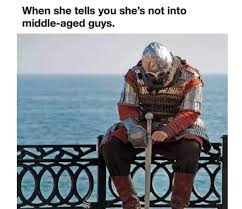 Do Now
Song of the Day:
Feudal Society
Kingdoms and Conquest
The Crusades
The Black Death
Exit Ticket
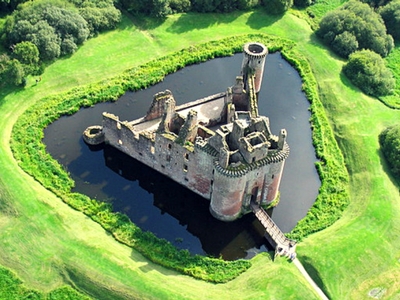 Feudal Society
Middle Ages: 476-1500
Western Europe
Lords took over the military duties but served the king
Villagers had to accept the protection
Feudalism
Kings and queens gave land to nobles in exchange for loyalty
Nobles let peasants live on the land 
Farming
Lord: high ranking noble
Vassals: low ranking lords
Received land from lords if loyal
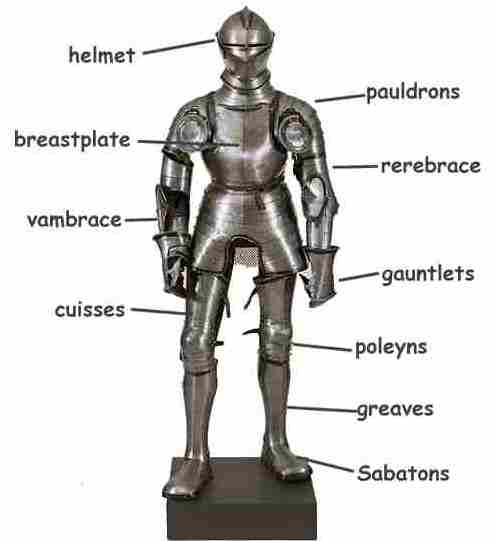 Feudal Society
Knights
Nobles trained for warfare
Lived by the code of chivalry
Bravery, loyalty, fairness in battle, and generosity
Manors
Agricultural estate of a lord or vassal
Serfs
Peasants were required to live and work on a manor
Not slaves, but couldn’t leave
Kingdoms and Conquests
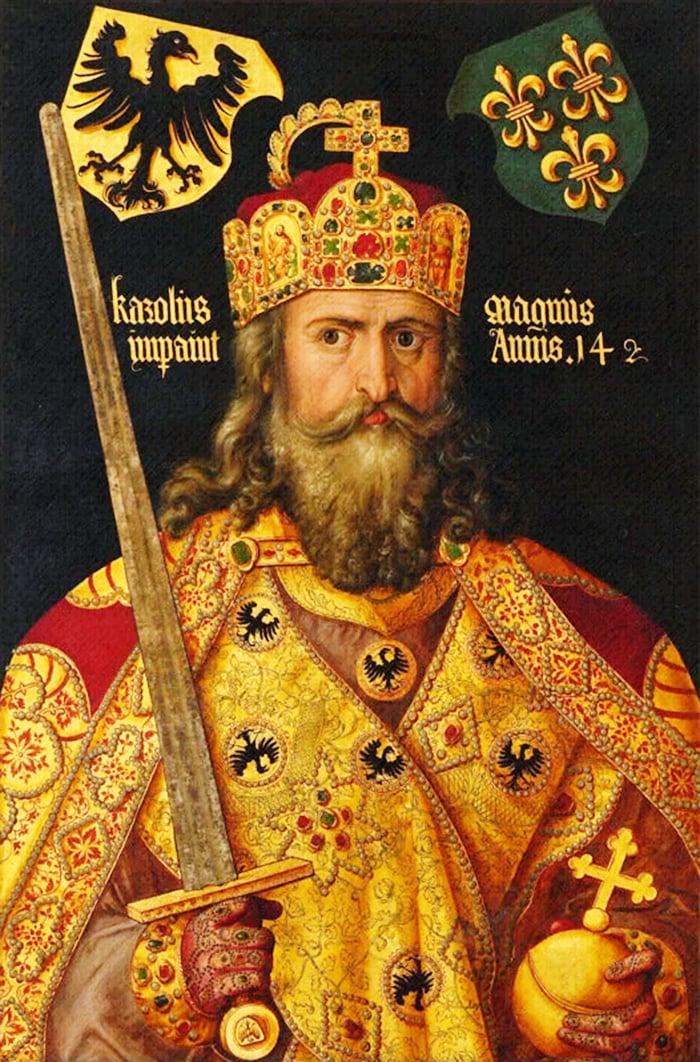 Charlemagne
Conquered most of western Europe
768-843
Christian and spread the faith through conquest
700s-mid 900s
Muslims from North Africa took Spain and Portugal
Vikings from Scandinavia took Britan, Ireland, and some of France
The Normans took England in 1066
The Crusades
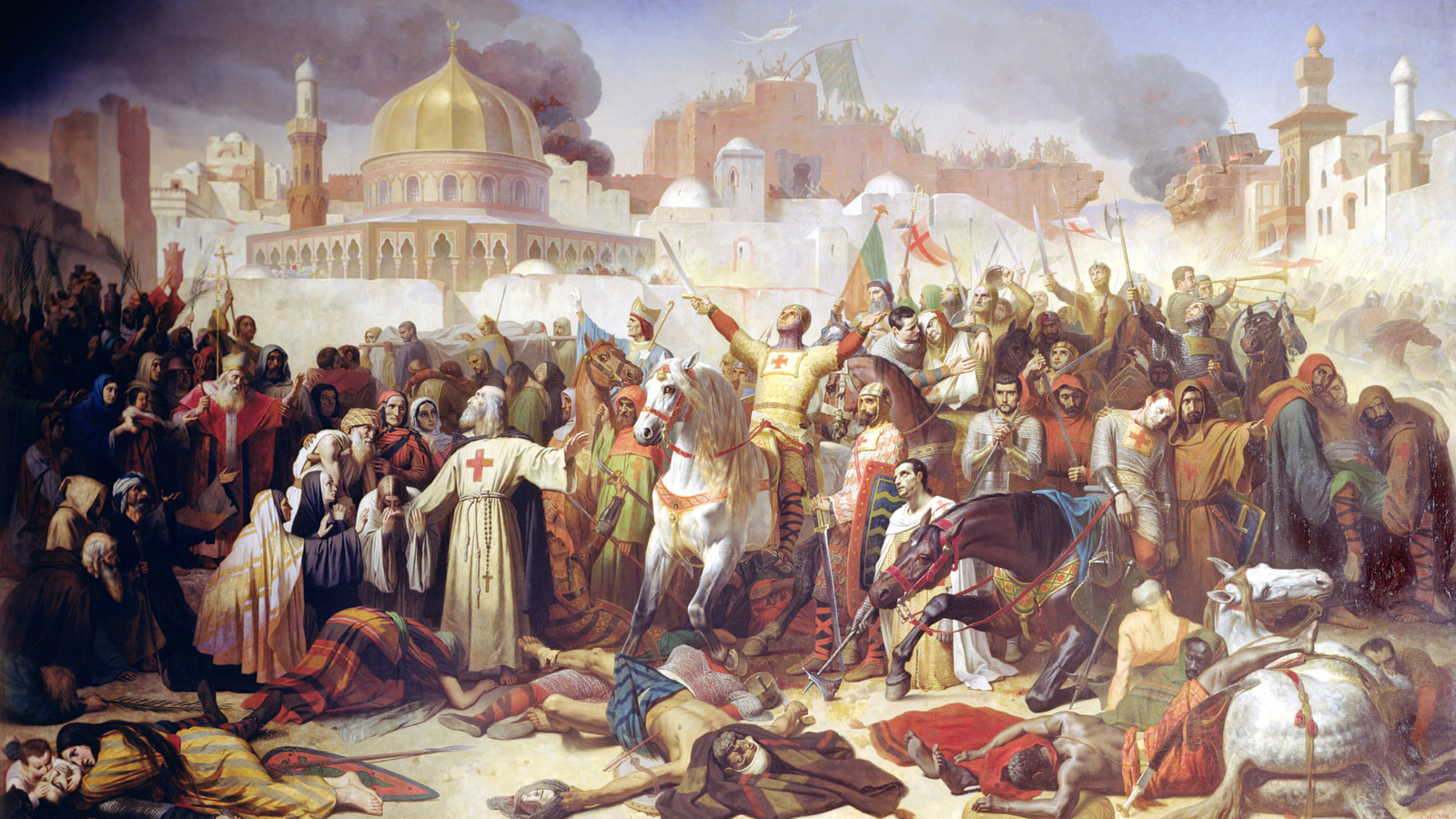 The Church was the highest authority in the land
Some people didn’t like it
Some people thought their faith should be in charge
Mid-1000s
The Turkish wanted SW Asia, including where Jesus lived
1095: Pope Urban calls for knights to free the Holy Land from Muslim rule
The Crusades: Wars fought to establish Christian rule over the Holy Land
The Crusades
First Crusade – 1099
Europe wins Jerusalem and establishes Catholic kingdoms
Second Crusade – 1189
Muslims regain control of Jerusalem
Third Crusade
Europe won control of Spain and Portugal from Muslim rule in the 1400s
Indiana Jones and the Last Crusade
Great movie (don’t write this down )
Effects of the Crusades
Blood, death, destruction,… and trade.
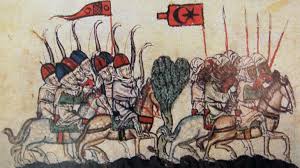 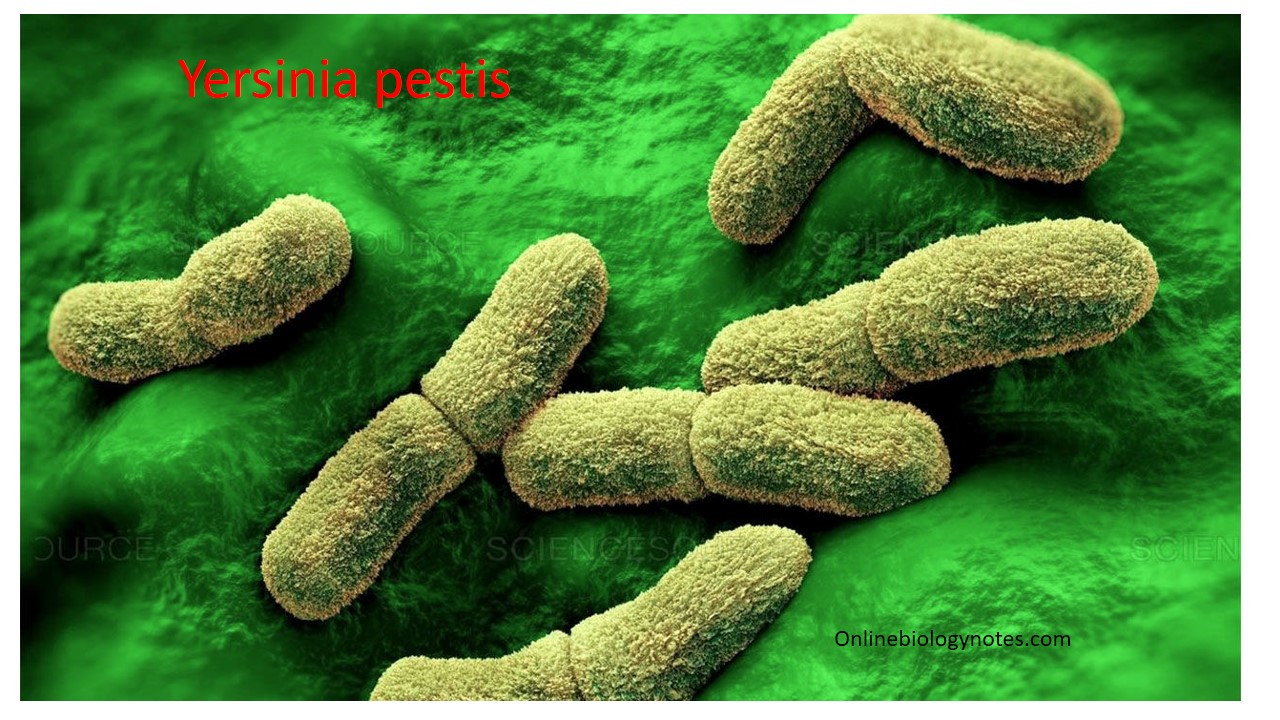 The Black Death
1347: A disease came to Europe along Asian trade routes
1347-1356: Around 50 million people had died from the disease
Jews were falsely blamed for the disease
In Strasburg, France, Jews were forced to convert to Christianity or be burned to death
Fewer serfs to work the land
Serfs demanded to be paid
Some places had revolts
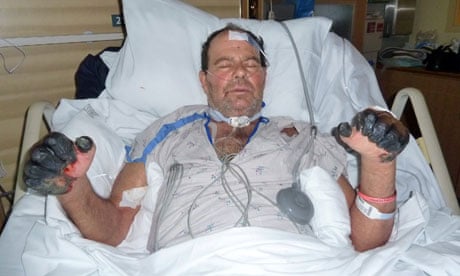 [Speaker Notes: Symptoms included fever, chills, vomiting, diarrhea, and aches and pains. The disease also caused swellings in the lymph nodes, which could develop into large, blackish-blue lumps.]
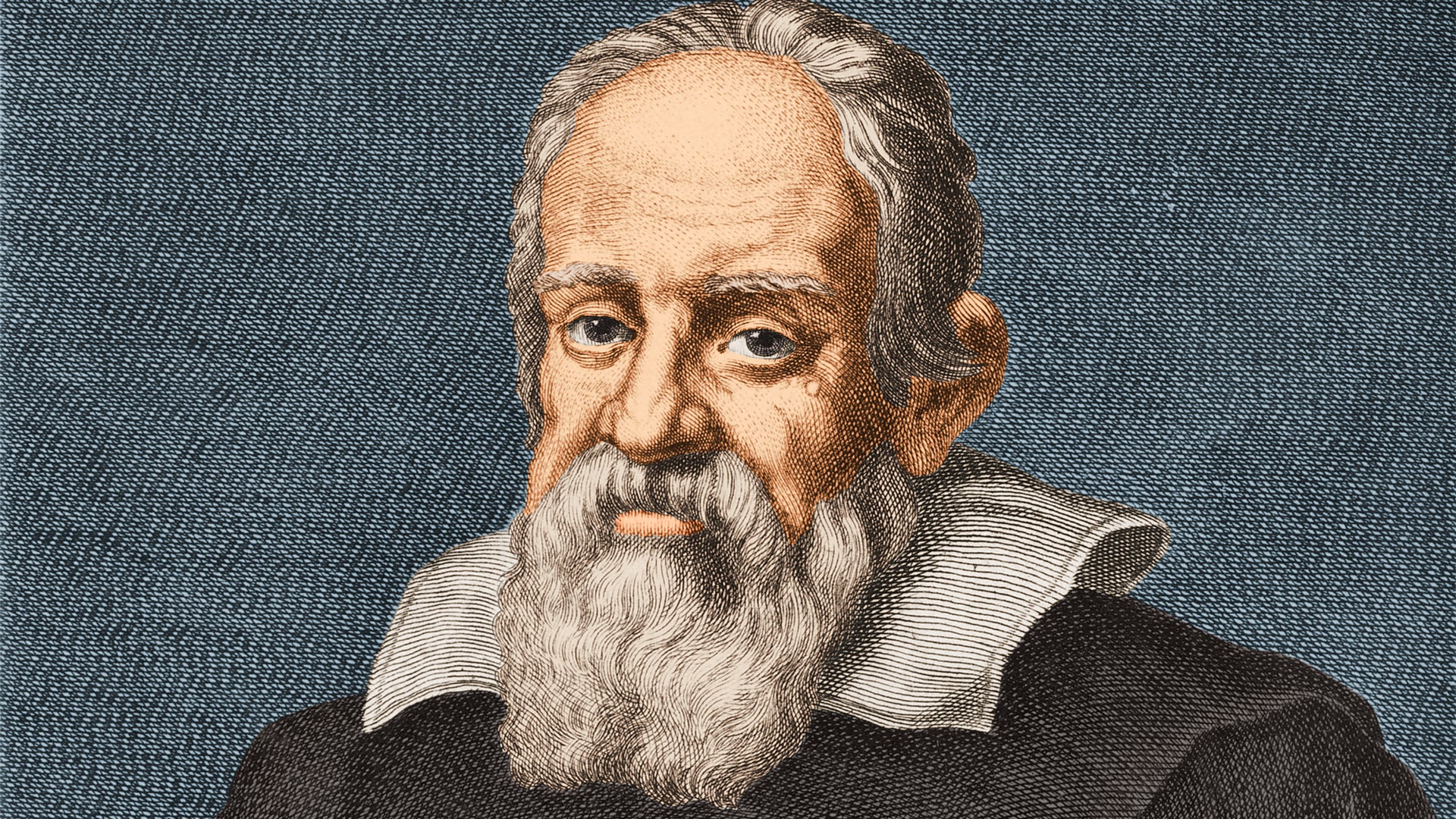 The Renaissance (1300s-1500s)
Renaissance = “Rebirth”
Started in Italy
No more feudalism
Rediscovered the learning of the ancient Greeks and Romans
The Byzantines and Muslims saved all of it
New Thought: Humanism
Seek a better life on Earth, not just salvation after death
Science: Galileo discovered the Earth revolved around the Sun
Church: Shutupyaface
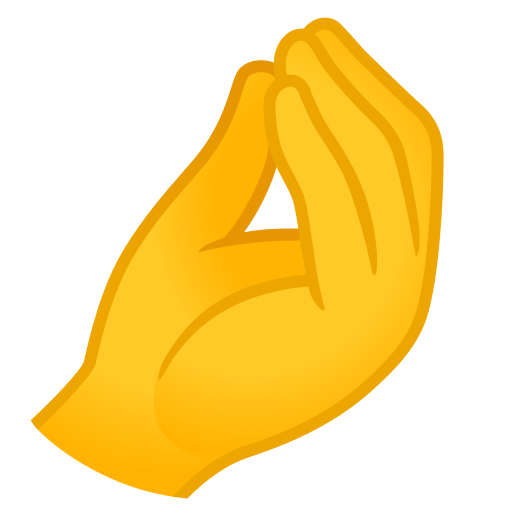 [Speaker Notes: Copernicus tried again to tell the Earth revolved around the Sun. “Shut up”. Desiderius Erasmus (Dutch writer): No, you shut up. In fact, people need to start questioning the power of the church.]
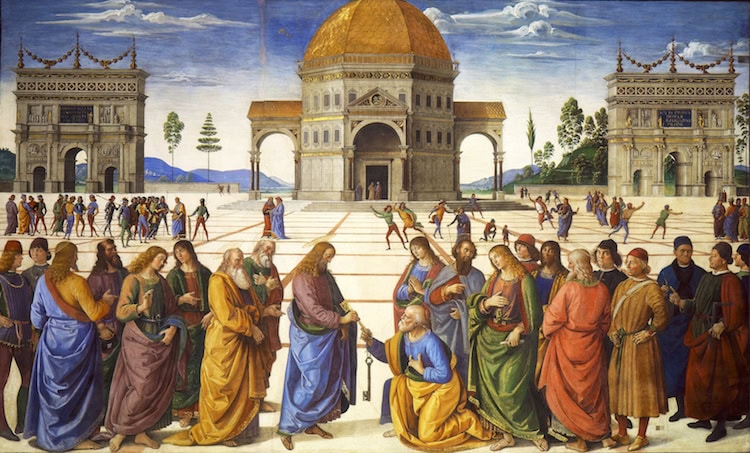 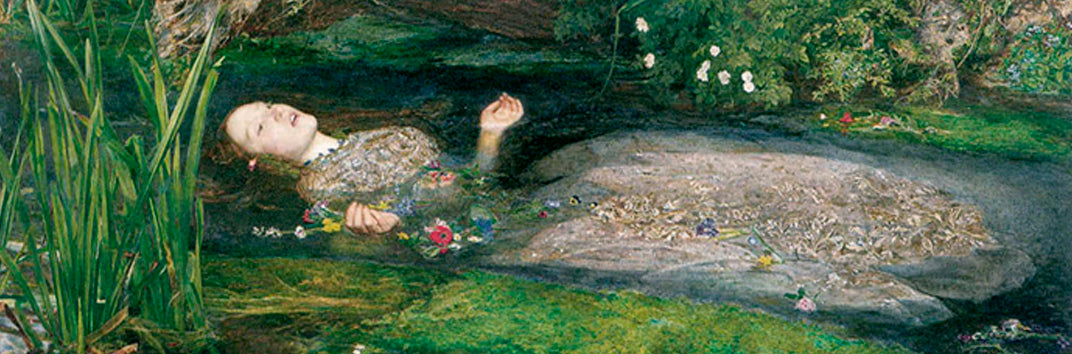 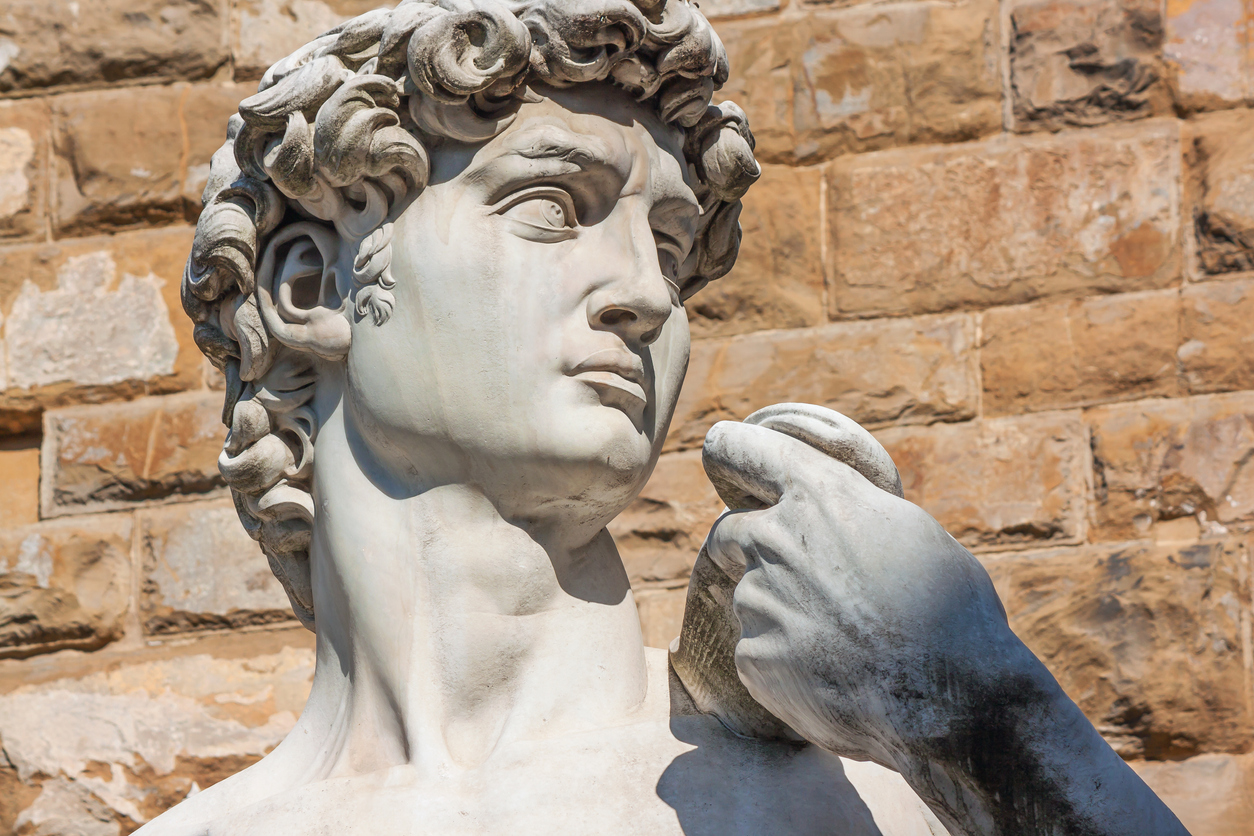 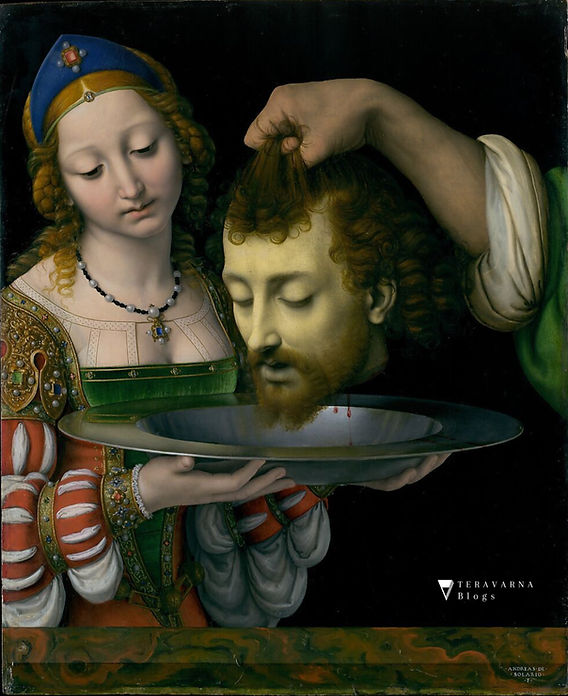 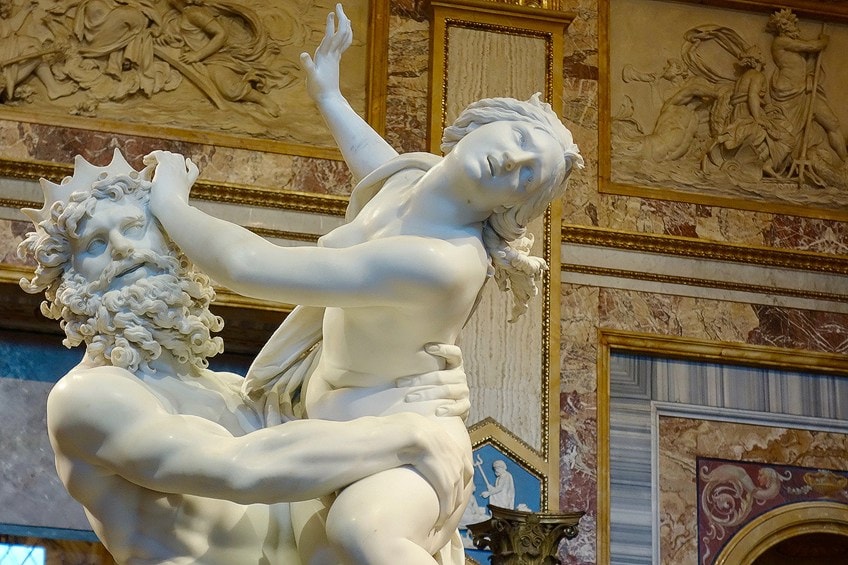 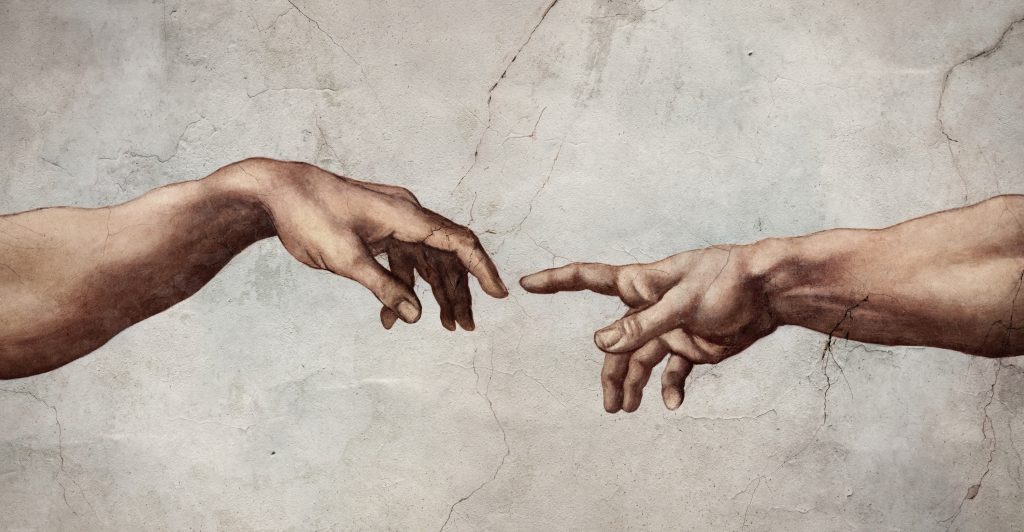 The Arts
Patrons
Giving money to support a person or group
The Ninja Turtles/Artists
Leonardo Da Vinci, Michelangelo, Raphael, and Donatello
William Shakespeare
Romeo and Juliet, Hamlet, and 35 other plays. 154 Sonnets.
Massive impact in developing the English language
Do Now
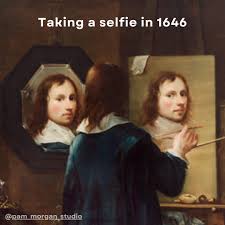 What is Humanism?
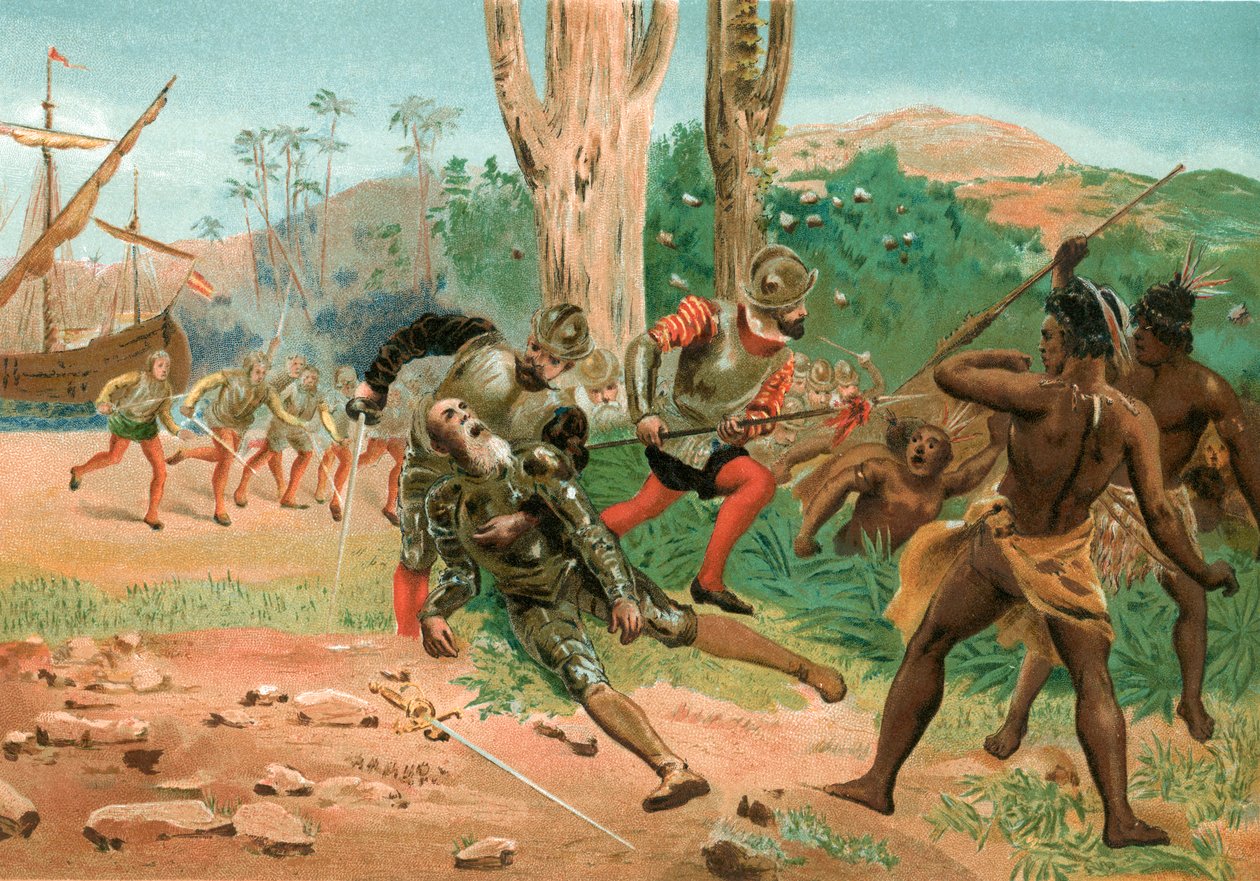 Age of Discovery
Let’s Go Exploring
Portugal found a route around Africa to S. and E. Asia
Cristopher Columbus found the Indies while looking for India
European diseases wiped out a lot of the native peoples
Magellan found the Philippines
They killed him
Eventually, Europeans colonized these places
[Speaker Notes: Show Kapa o Pongo Haka]
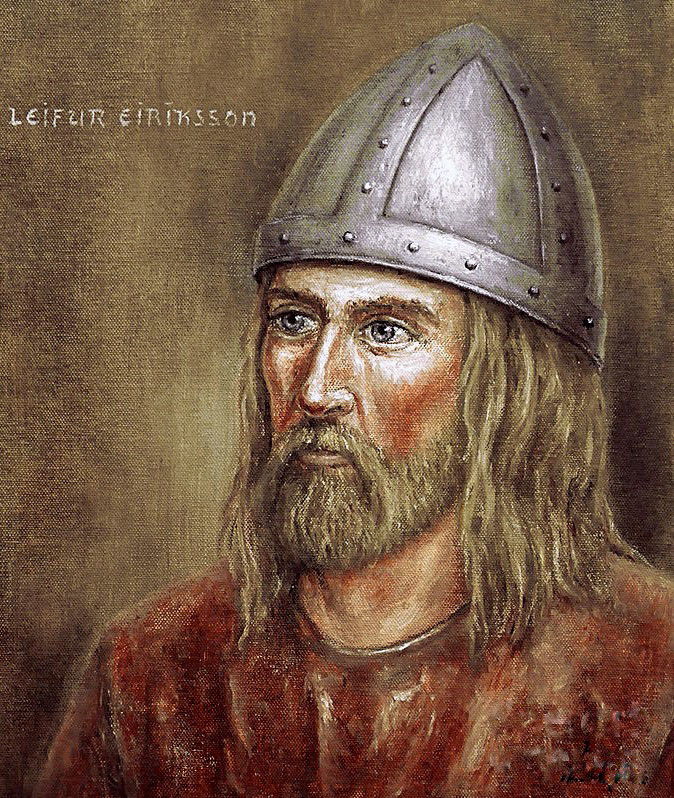 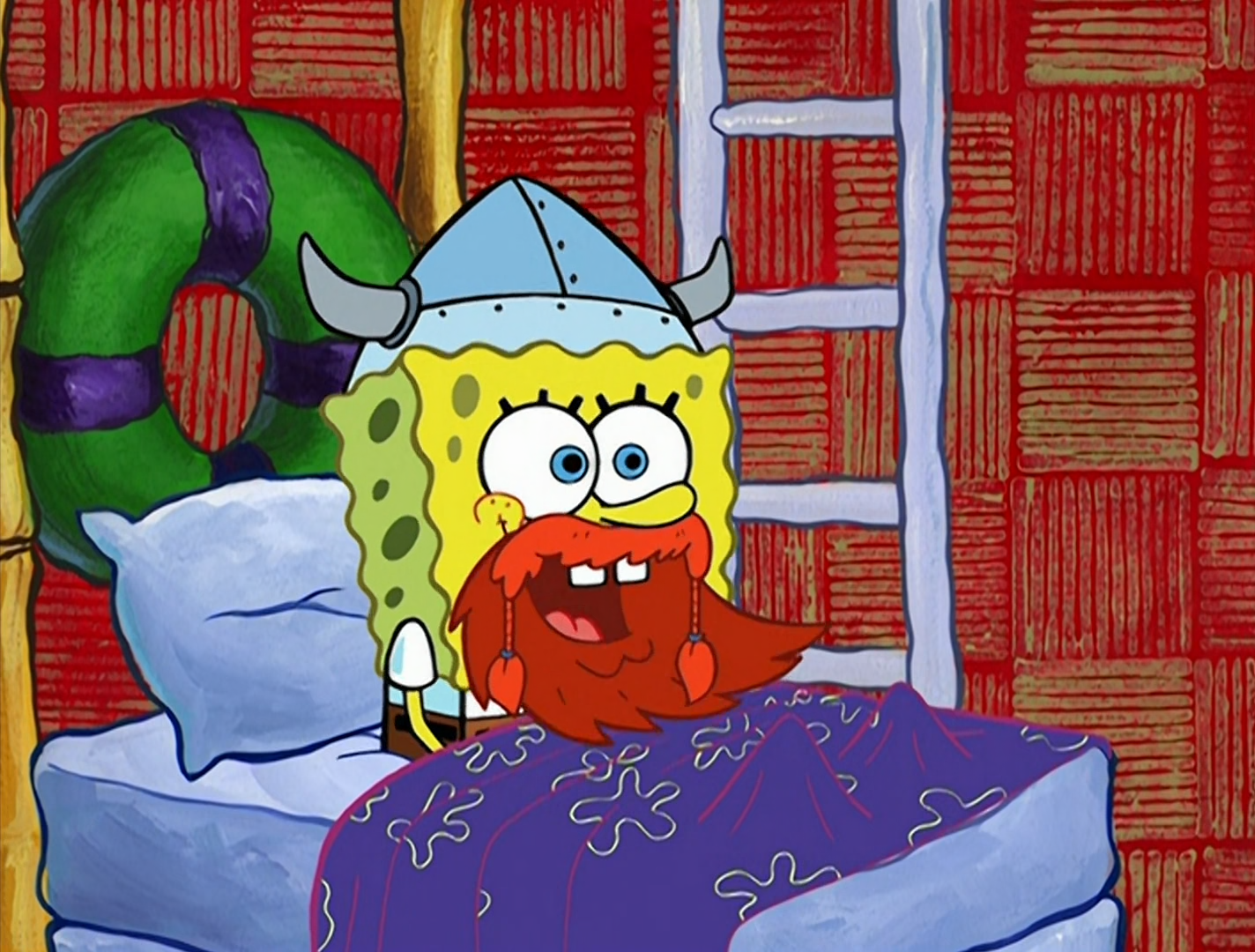 Protestant Reformation (CHURCH FIGHT!!!)
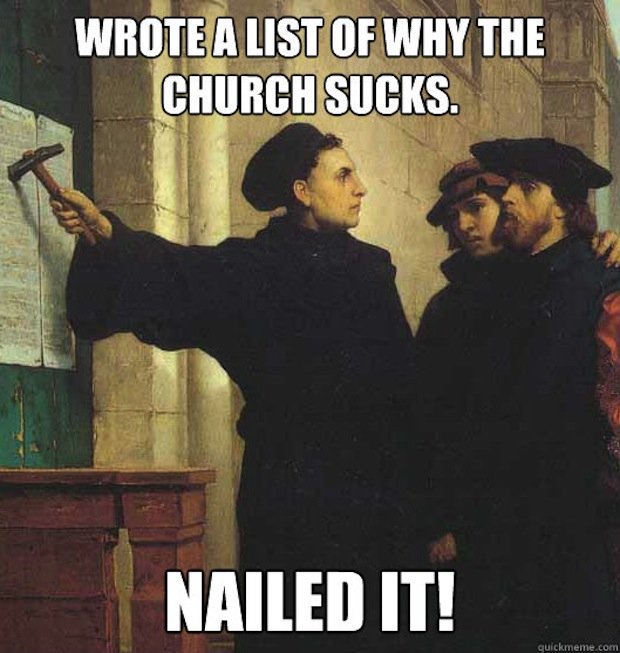 Martin Luther
Went to Rome and saw corruption in the Catholic Church
Luther’s 95 Theses
A long list of complaints against the Church
Selling “plenary indulgence” 
Lighter punishment for sins
John Calvin
Salvation has been decided
Nothing you can do except hope you were chosen.
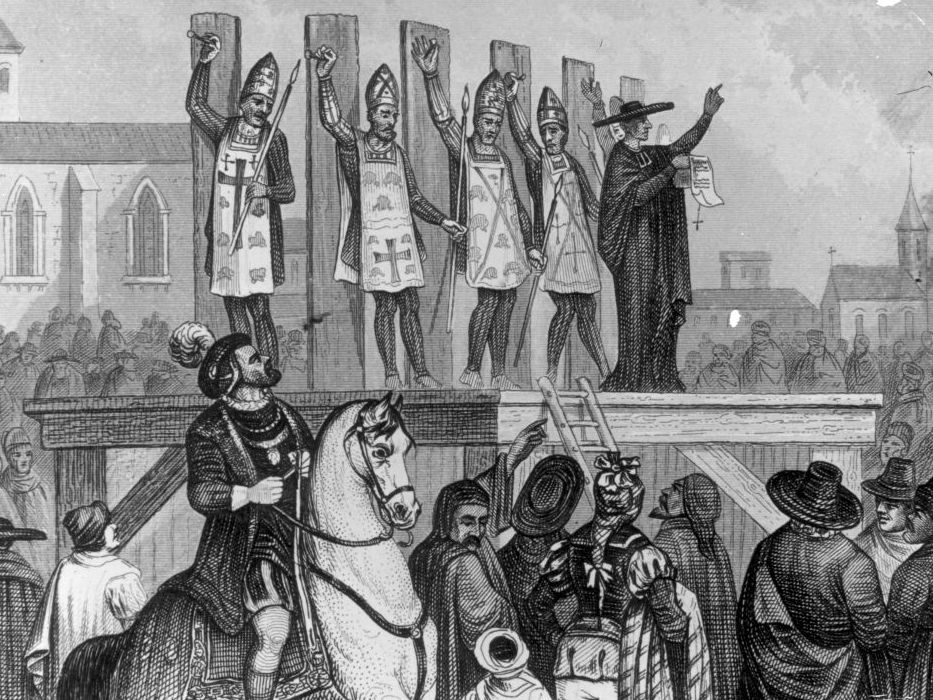 Counter-Reformation
Catholics start breaking apart
Jesuits: Missionary group
Council of Trent
Catholic Church wants more power
Inquisition
Enforced Church rulings
Forced conversions
Cruel Punishments
Catholic/Protestant wars break out all over Europe
[Speaker Notes: Torquemada (don’t ask for compassion, forgiveness, mercy), can’t talk him outta anything; auto-da-fe (public penance: whipping, torture, burnings, etc.)]
Powerful Kingdoms
Spain: Rich and Powerful
Made bank off in the Americas
France: King Louis XIV took all the power
Absolute Monarchy: “God wants me to rule”
Hapsburgs (Austria) took big chunks of Central Europe
England: Charles I tried to overrule Parliament
“OFF WITH HIS HEAD!!!”
William III allows English Bill of Rights
Parliament overrules the King
IT IS LAW!
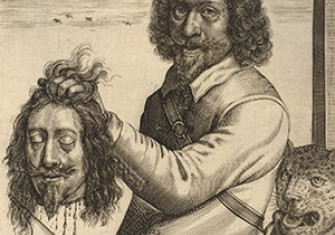 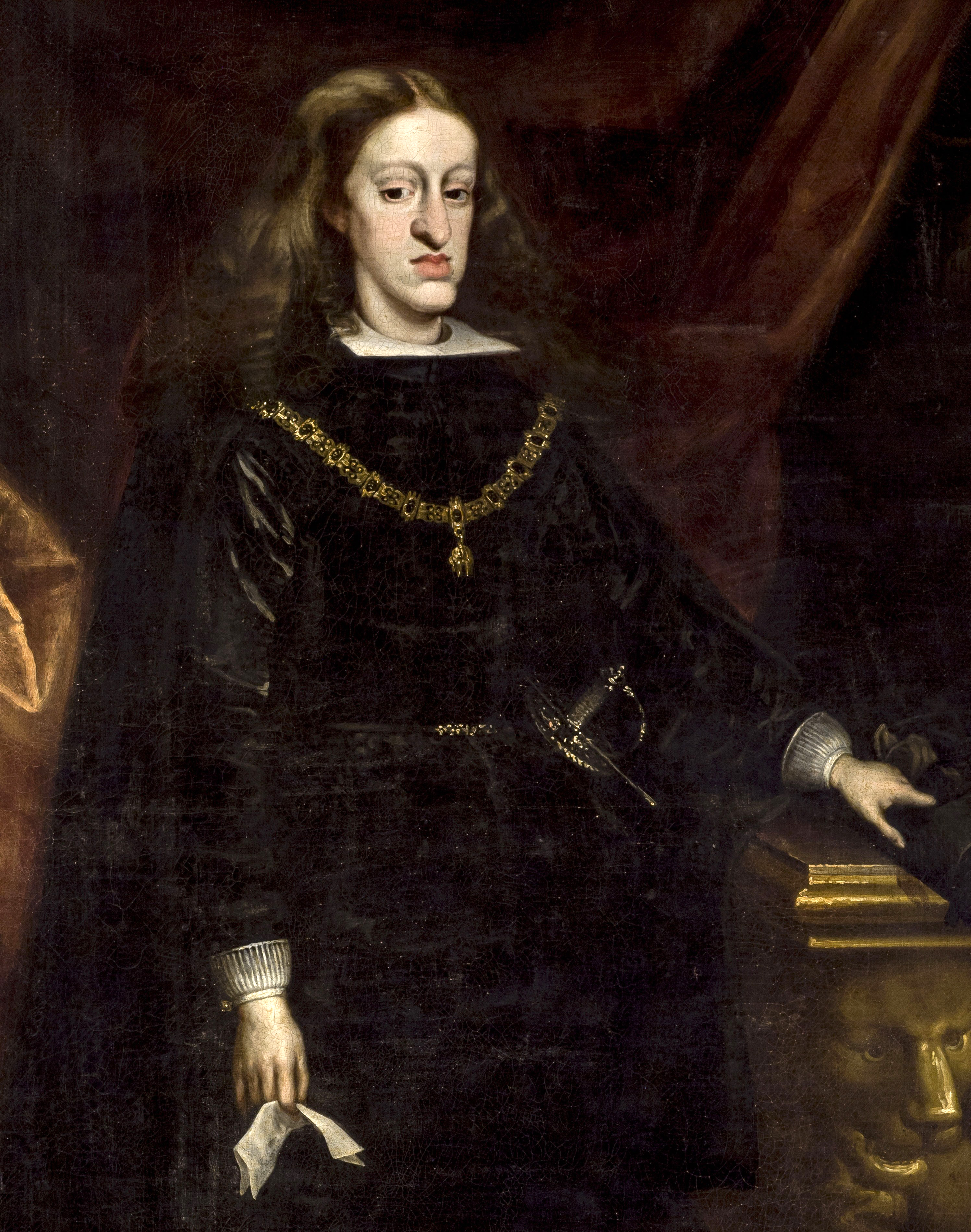 [Speaker Notes: Charles II (Spanish king, Hapsburg Family) "heart was the size of a peppercorn; his lungs corroded; his intestines rotten and gangrenous; he had a single testicle, black as coal, and his head was full of water."[]
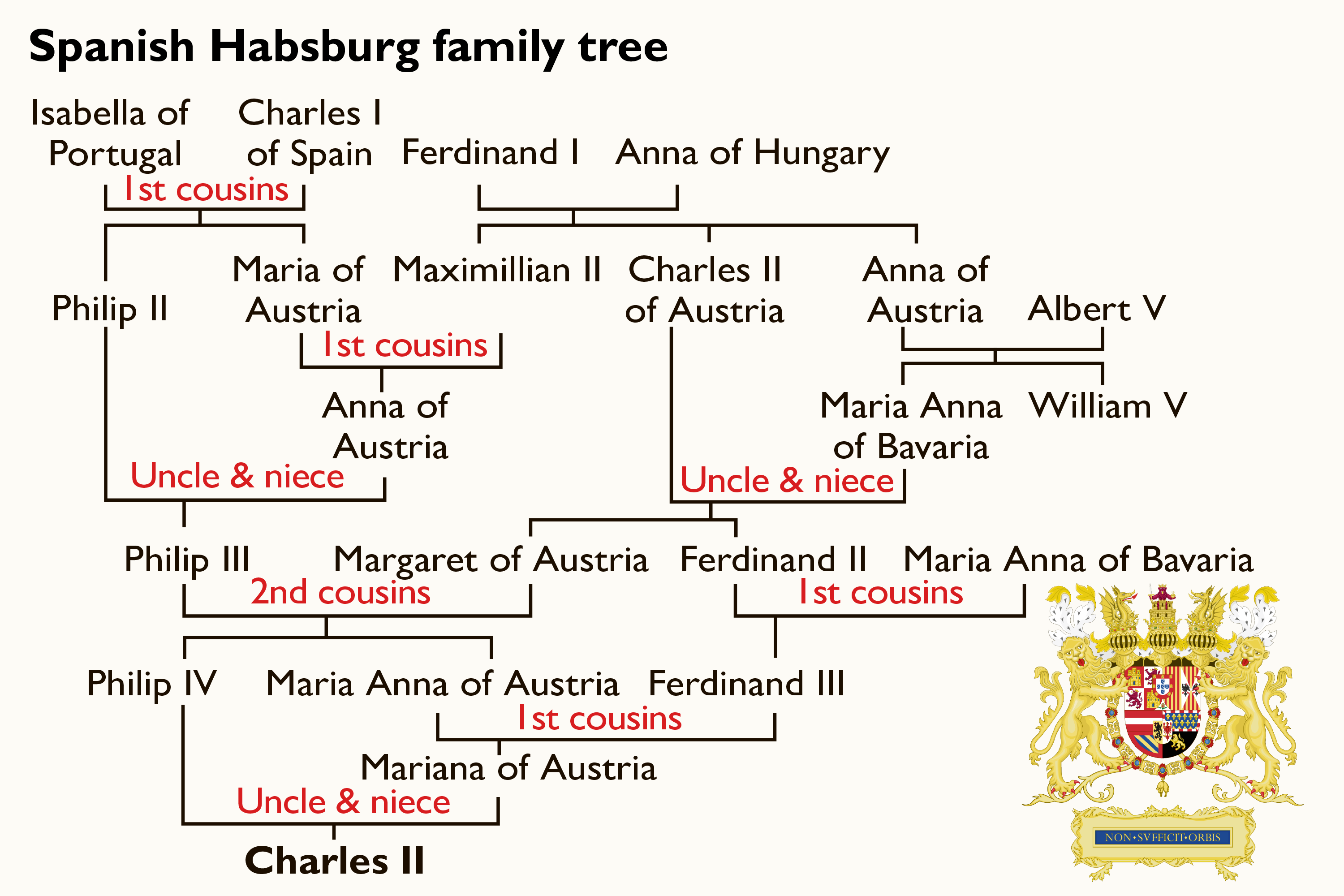 Science and Enlightenment
Science
Advancements in astronomy, gravity, and math
Enlightenment
Philosophy and government
Religious tolerance
Feminism
Natural Rights: rights belonging to humans from birth
Social Contract: unwritten agreement between people and government
Cogito, ergo sum
I think, therefore I am
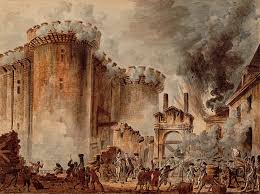 French Revolution
Enlightenment forced questions about social, economic, and political order
Europe was inspired by a group of colonists to revolt
It was the Americans
The French overthrew the king and took his head
A general named Napoleon Bonaparte became emperor in 1804
Conquered many lands, but was defeated by the Russians in 1815
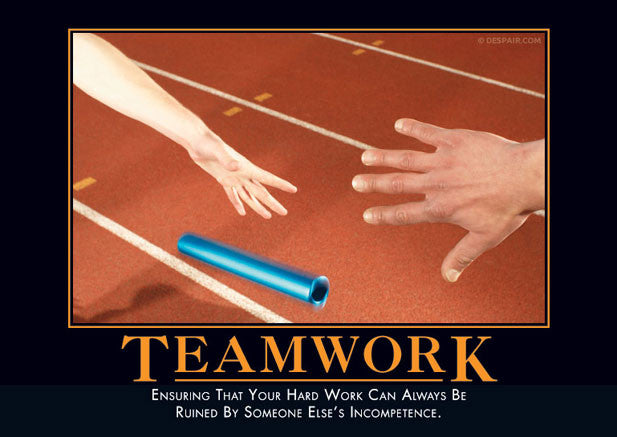 Group Project Time
Use your time wisely
Hopefully we have enough left to get some work done
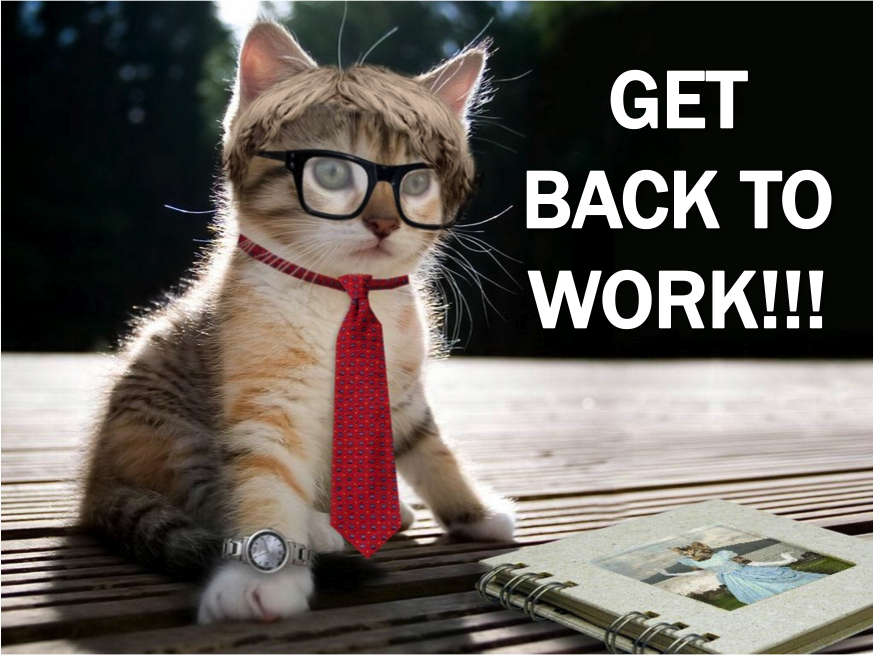 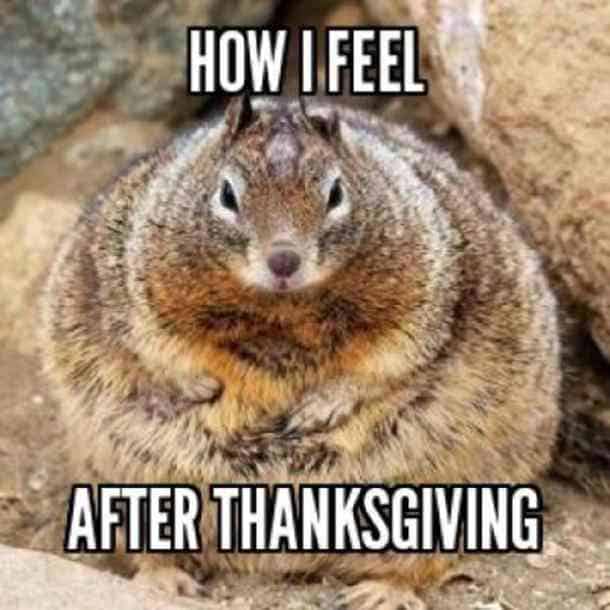 Do Now
How was your break? 
Tell me one thing you did (make it a full sentence).
Industrial Revolution
Shifting from human labor to machine labor
Most were water or steam powered machines
Pros:
Make more stuff quicker
Companies get rich
Trade is quicker (steam engine)
Cons:
More working hours
Low pay
Child labor
Crowded cities
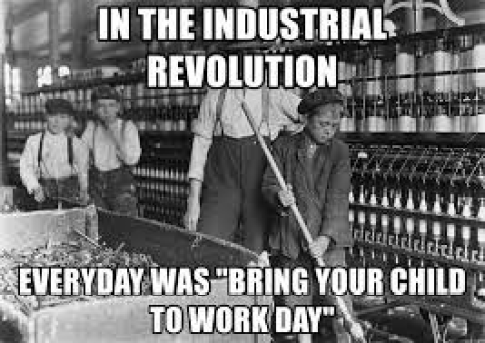 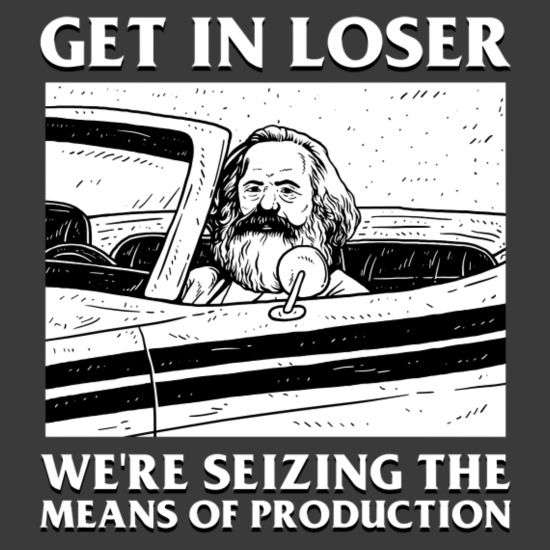 Industrial Revolution
Socialist & Communists
“Seize the means of production”
Workers should own the factories
Karl Marx
The rich take advantage of working people
Workers need to overthrow Capitalism
Nationalism
Love for your country should be greater than love for any other group you belong to
Countries break away from empires and claim independence
Revolutions break out and countries unify
[Speaker Notes: Scariest phrase in European history: Germany unites!]
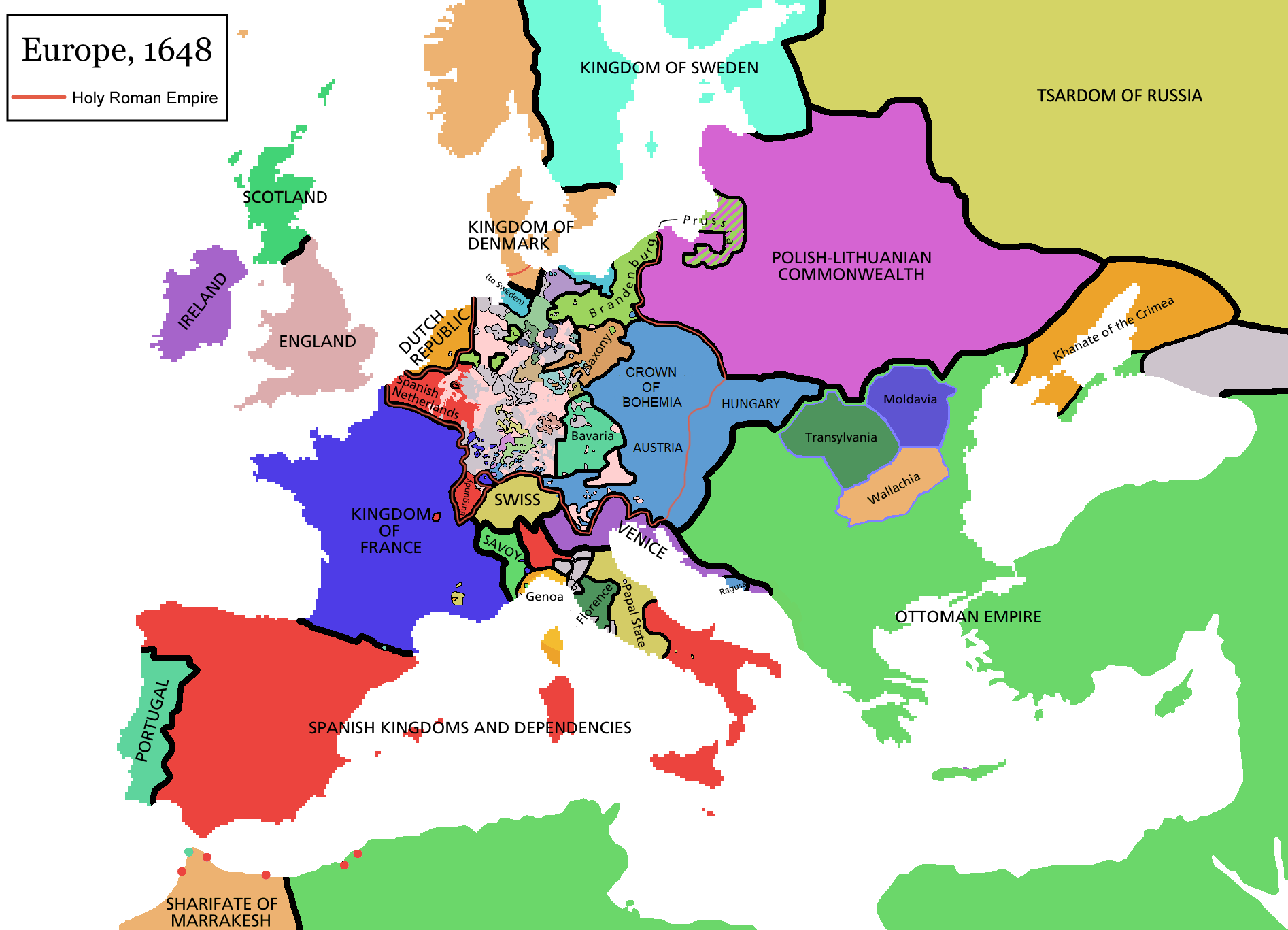 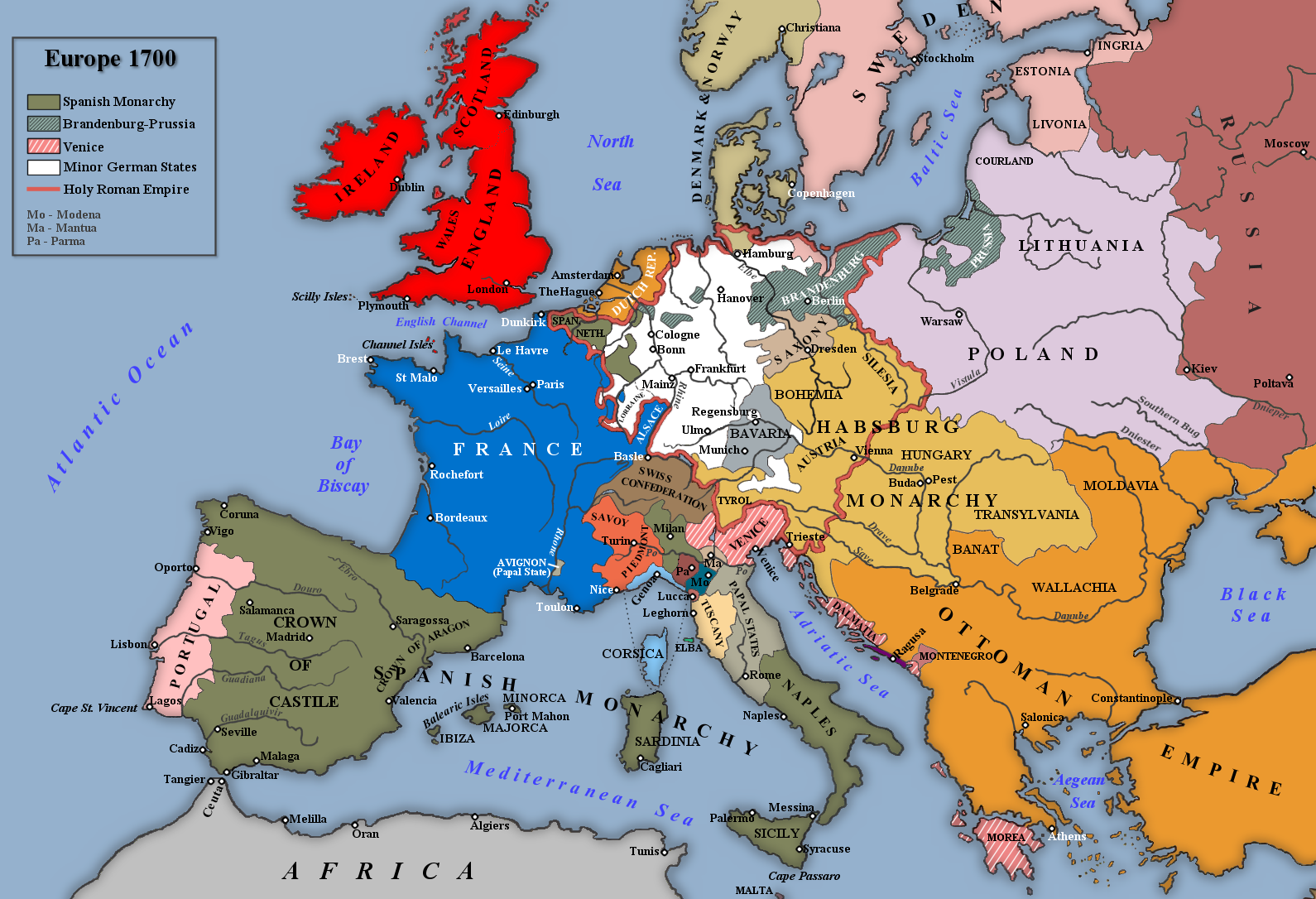 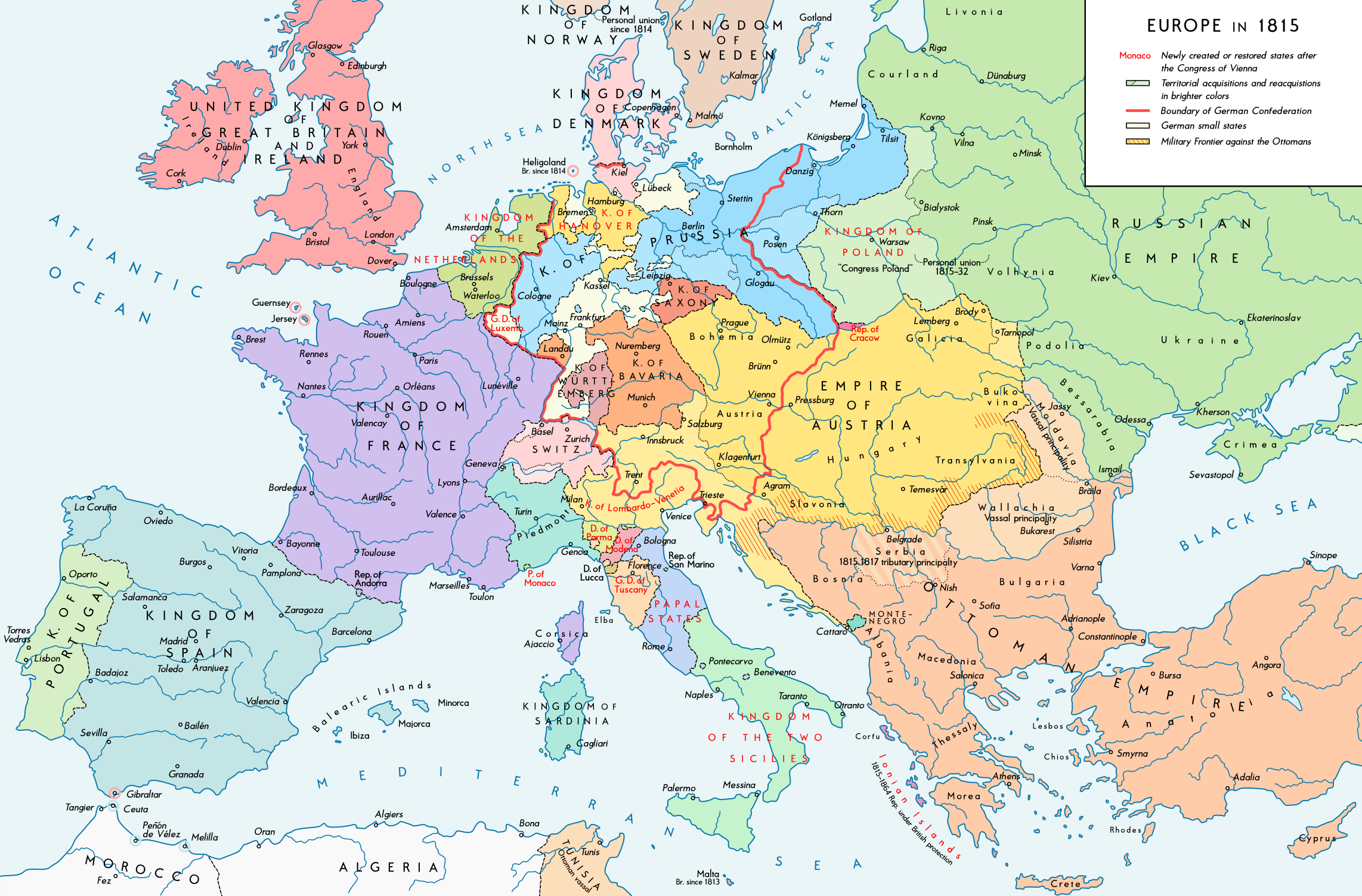 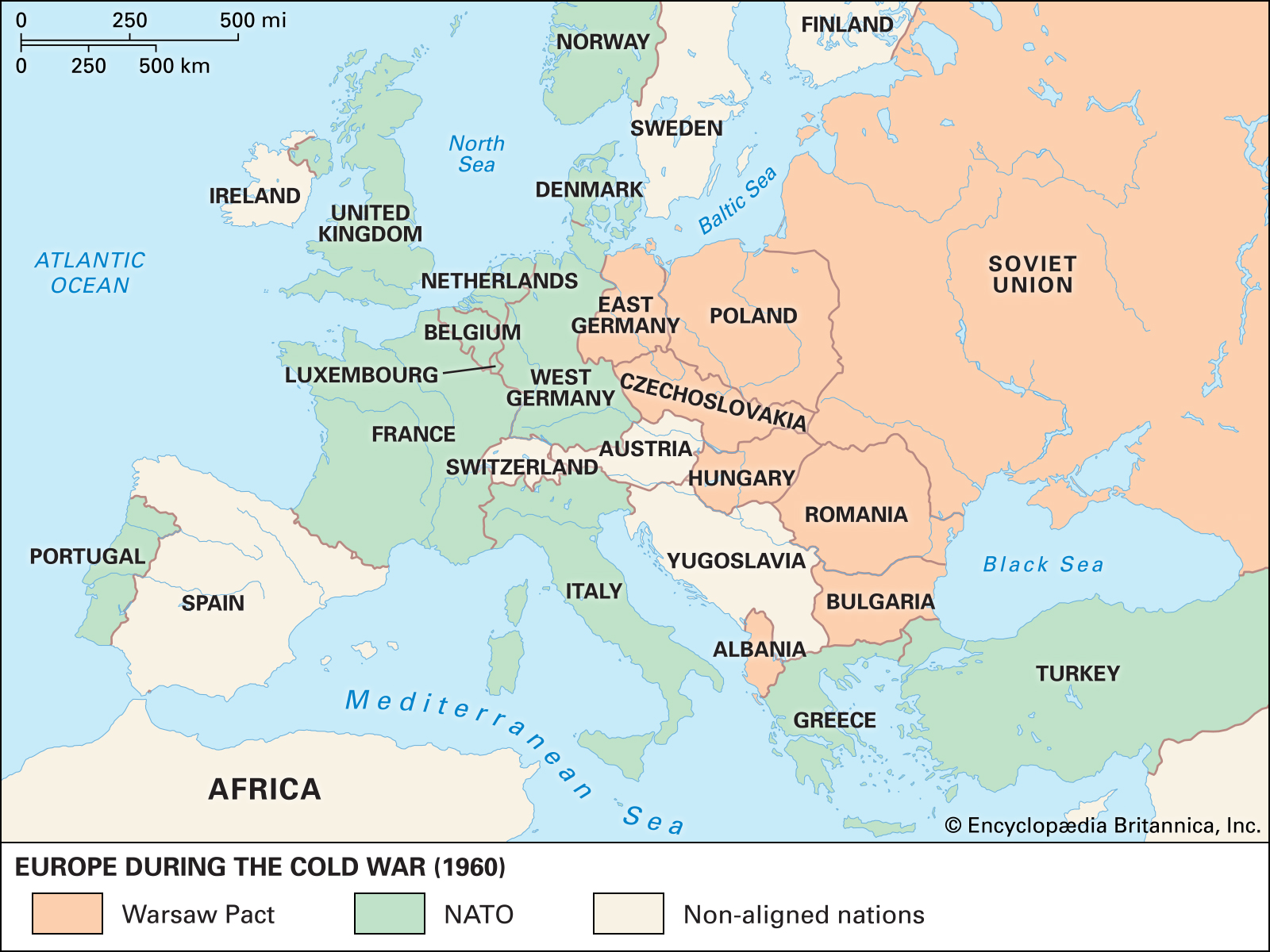 [Speaker Notes: 1960s Cold War]
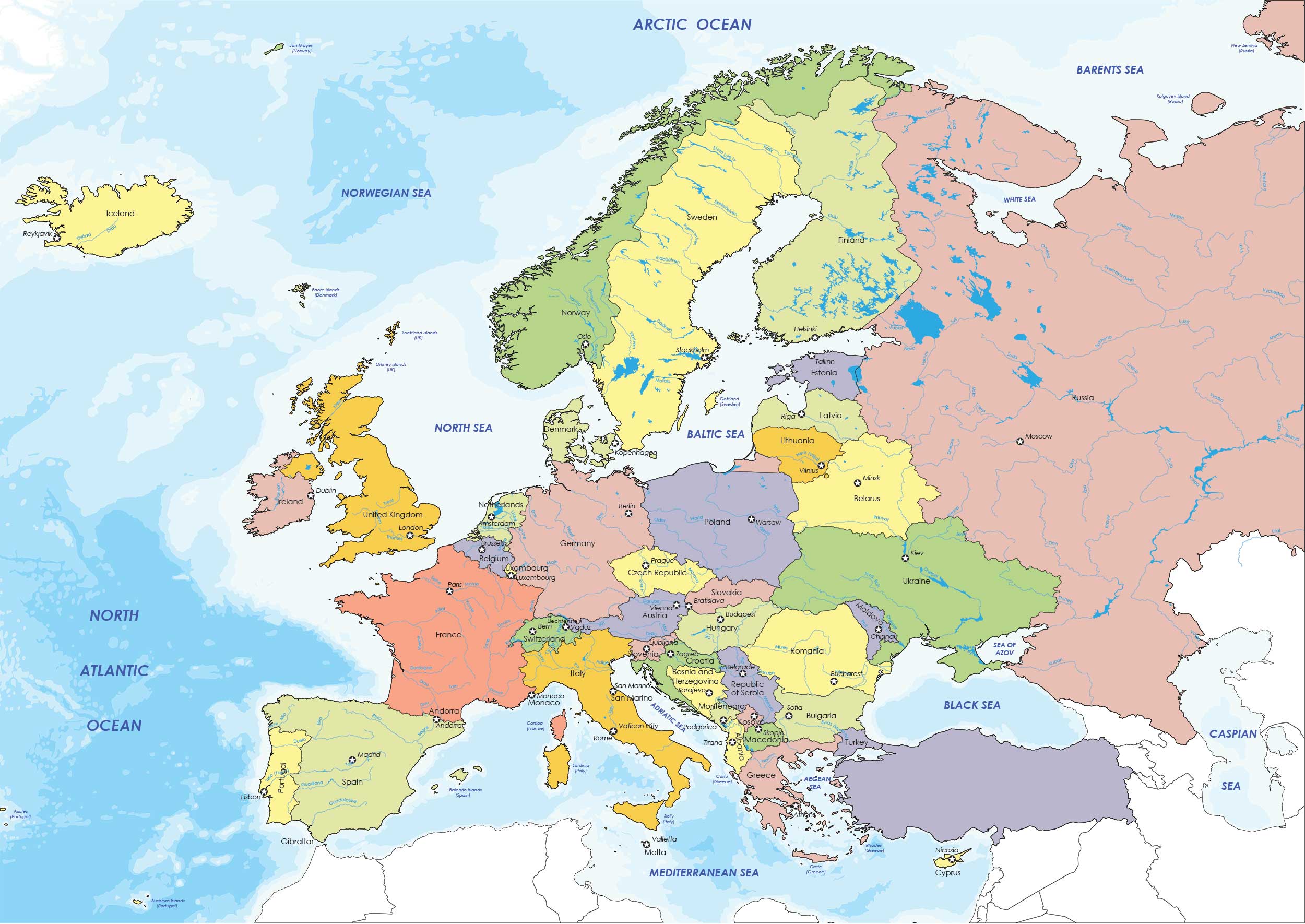 Imperialism
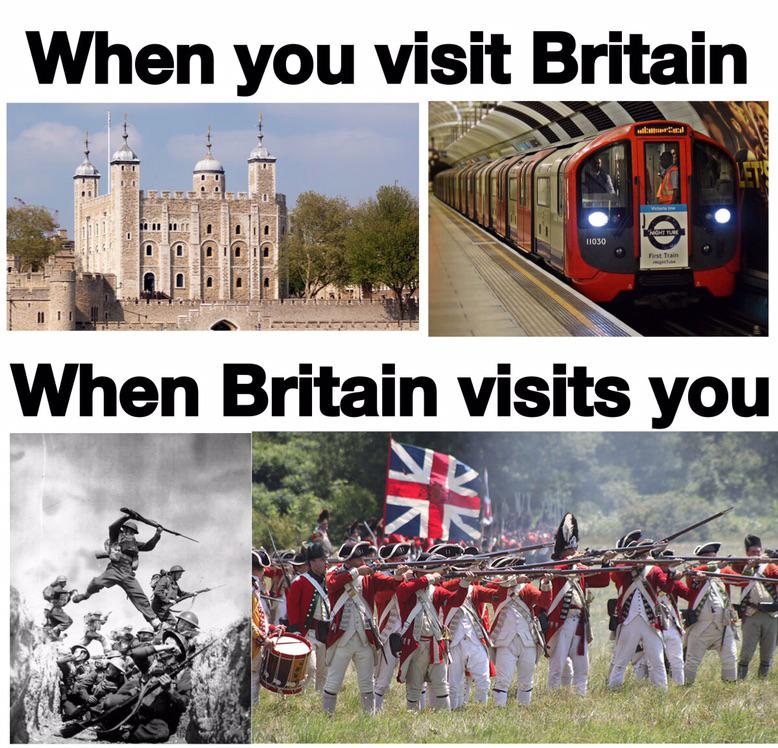 Countries needed more resources to keep up with growing production and demand
Imperialism = Empire Building
Believing you are superior and that you will “civilize” other peoples
By the late-1800s, Europe controlled most of the world
Britan (England) was the largest
“The sun never sets on the British Empire”
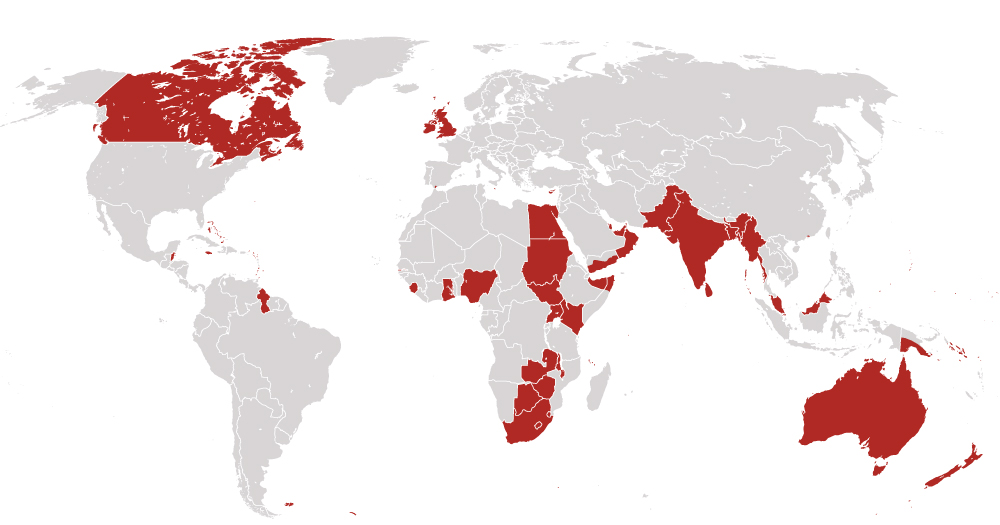 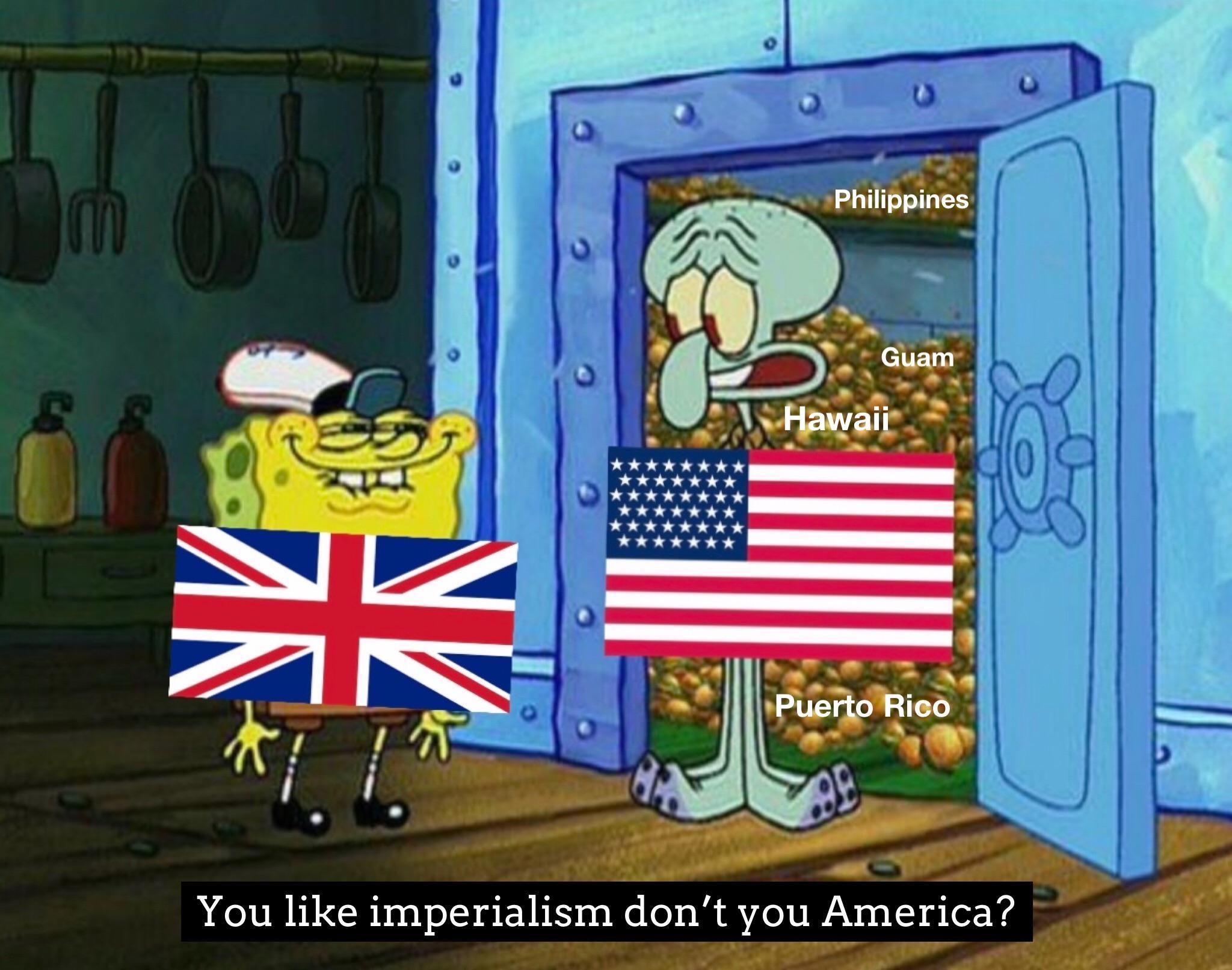 Do Now
What were some reasons for European imperialism in Asia and Africa?
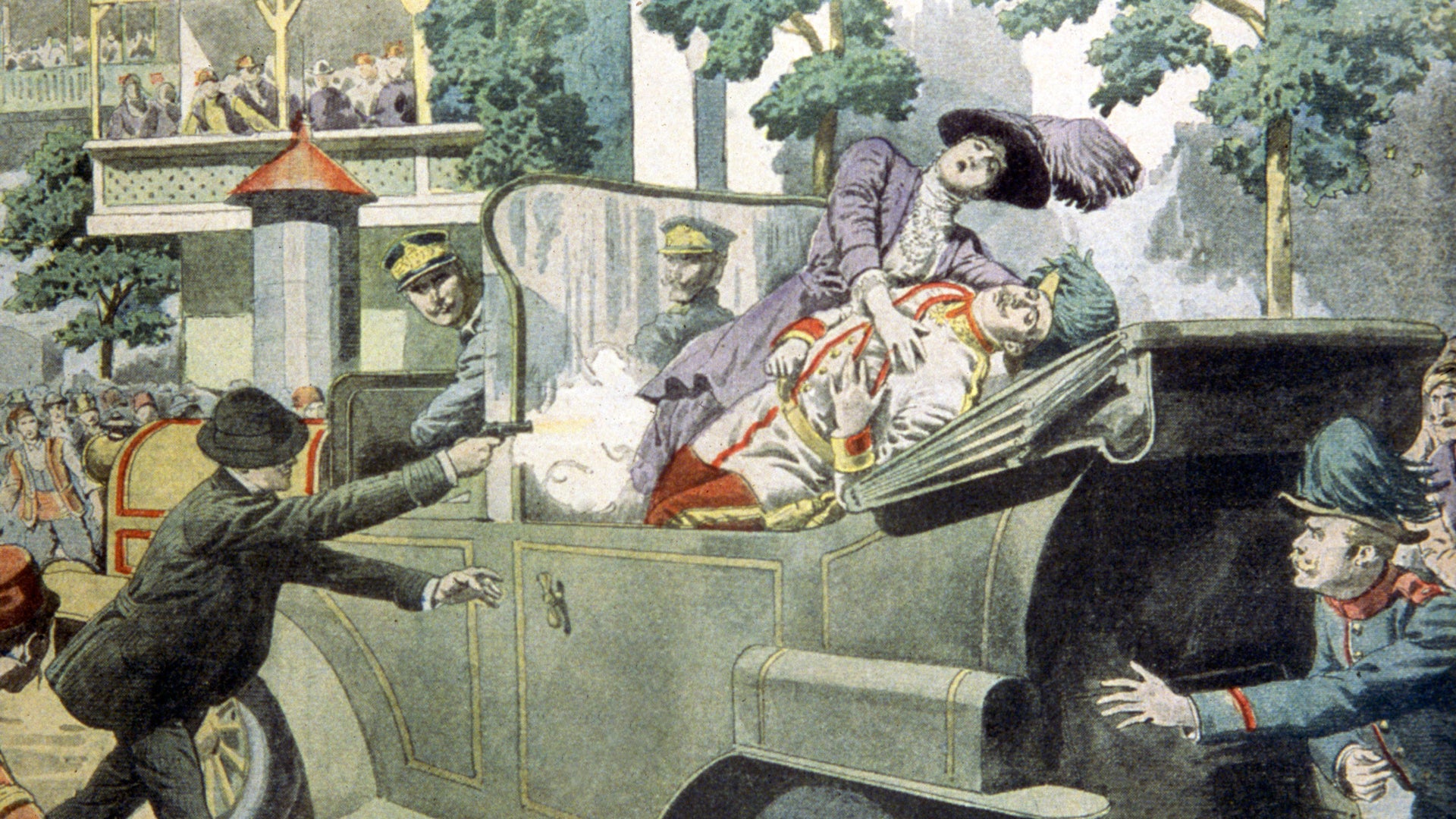 World War I
1900s: A few empires ruled Europe
Germany, Austria-Hungry, Bulgaria, and the Ottoman Empire formed an alliance
The goal was total domination of Europe
France, Britain, and Russia banded together to stop them
June 18, 1914
Archduke Franz Ferdinand assassinated by a Serbian
Austria-Hungry declared war on Serbia
Other countries jumped in
[Speaker Notes: Assassin: Gavrilo Princip]
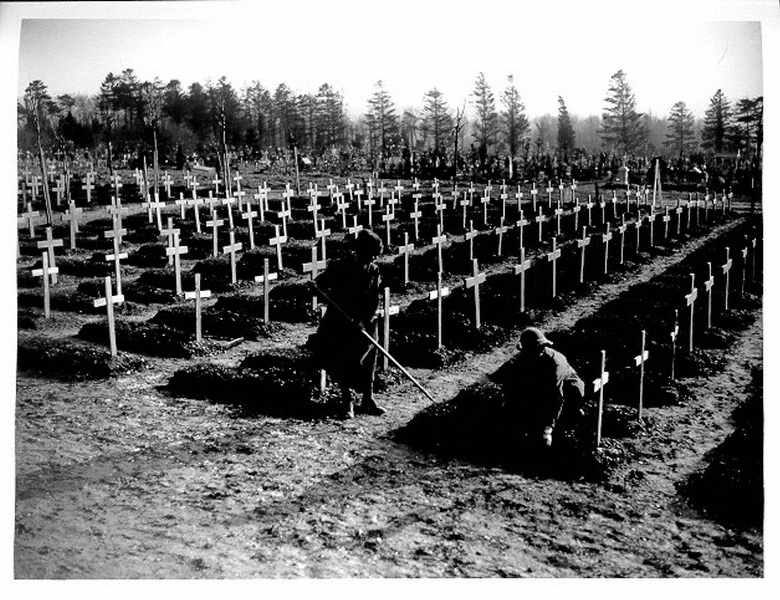 World War I
Nearly 10 million soldiers confirmed dead
Battle wounds and disease
Nearly 8 million civilians confirmed dead
About 23 million wounded
The United States entered the war in April 1917
Zimmerman Telegram
Germany offered to help Mexico take land in the US
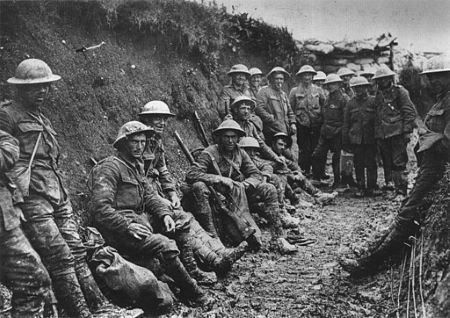 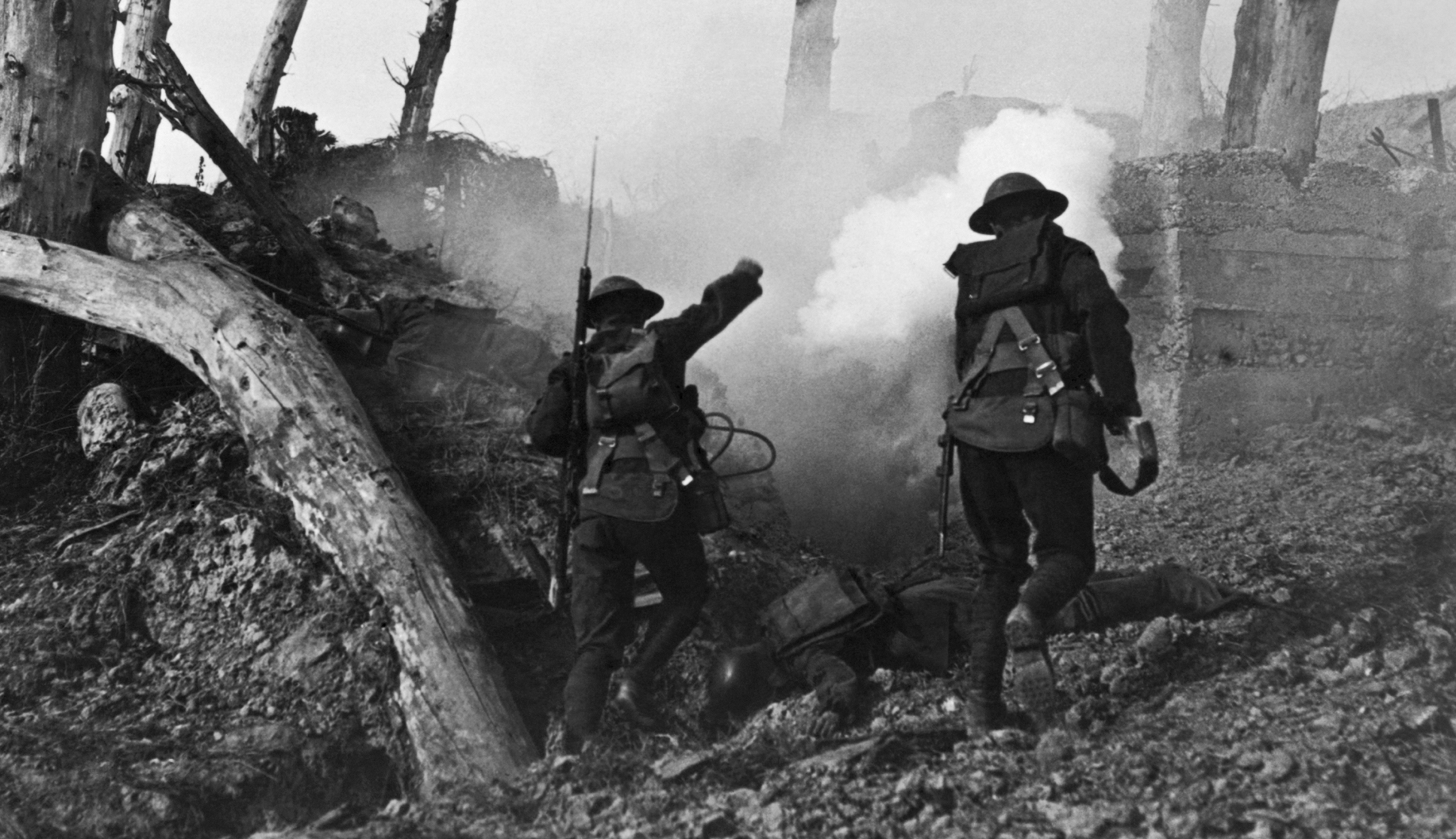 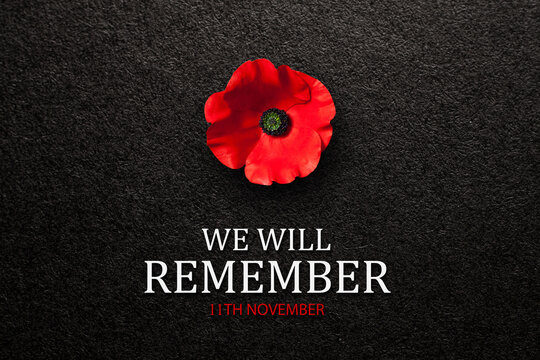 Armistice and Treaty of Versailles
Germany, France, and England agree to stop all fighting
November 11th, 1918, at 11 AM
Treaty of Versailles: June 28th, 1919
Germany had to accept full blame for the war and pay reparations
They also had to give up their colonies and other lands
Heavy reduction in military size
[Speaker Notes: Remembrance Day in Europe, Veterans Day in US]
Fallout
Reparations caused economic issues for Germany
Hyperinflation: things cost so much that money is worthless
US stock market crashed in 1929
US demanded loan repayments from European banks
These banks could not make loans and many companies went bankrupt
Unemployment skyrocketed
Fascism
Political belief that stresses national strength, military power, and the country is more important than any one person
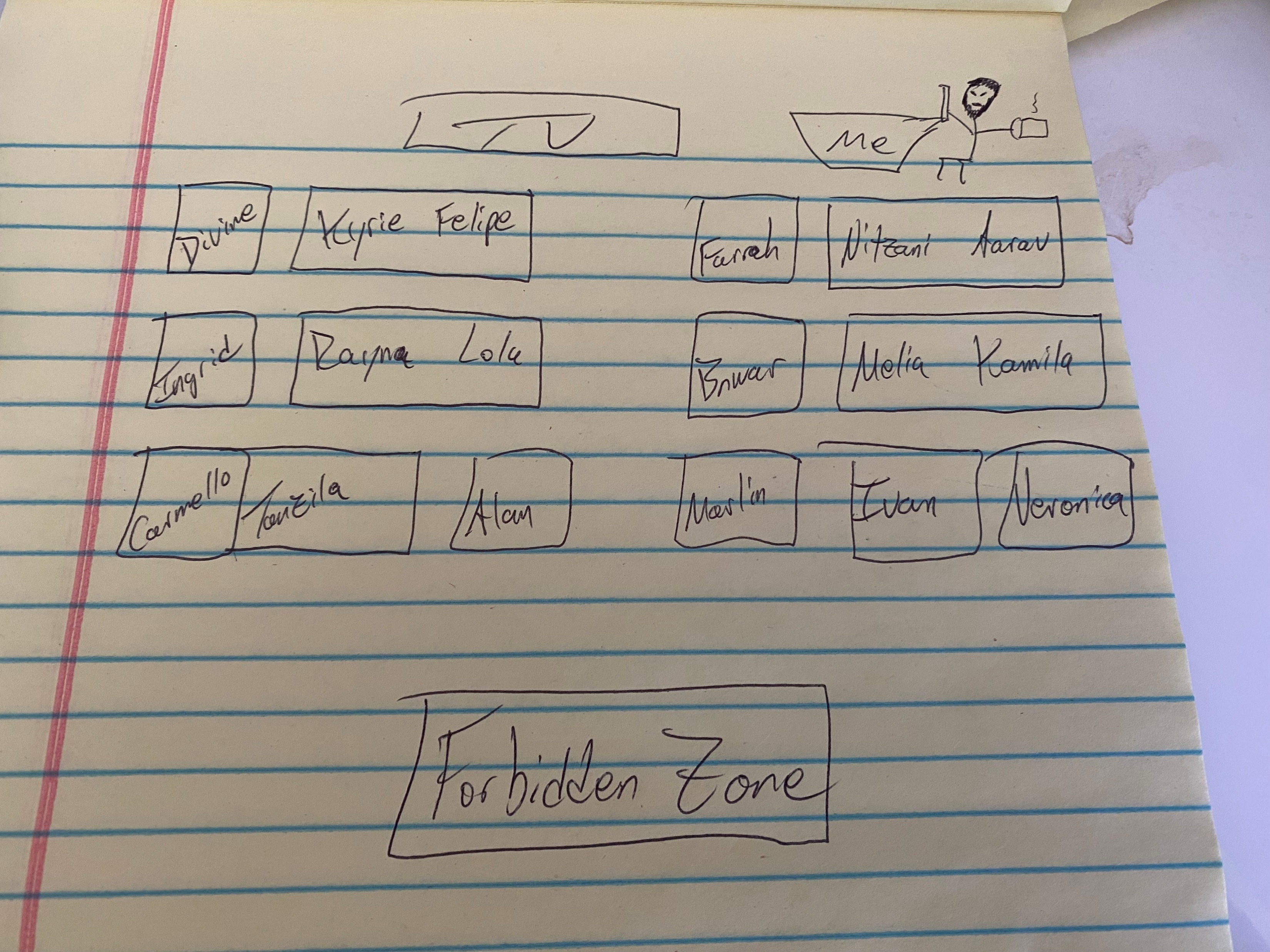 Do Now
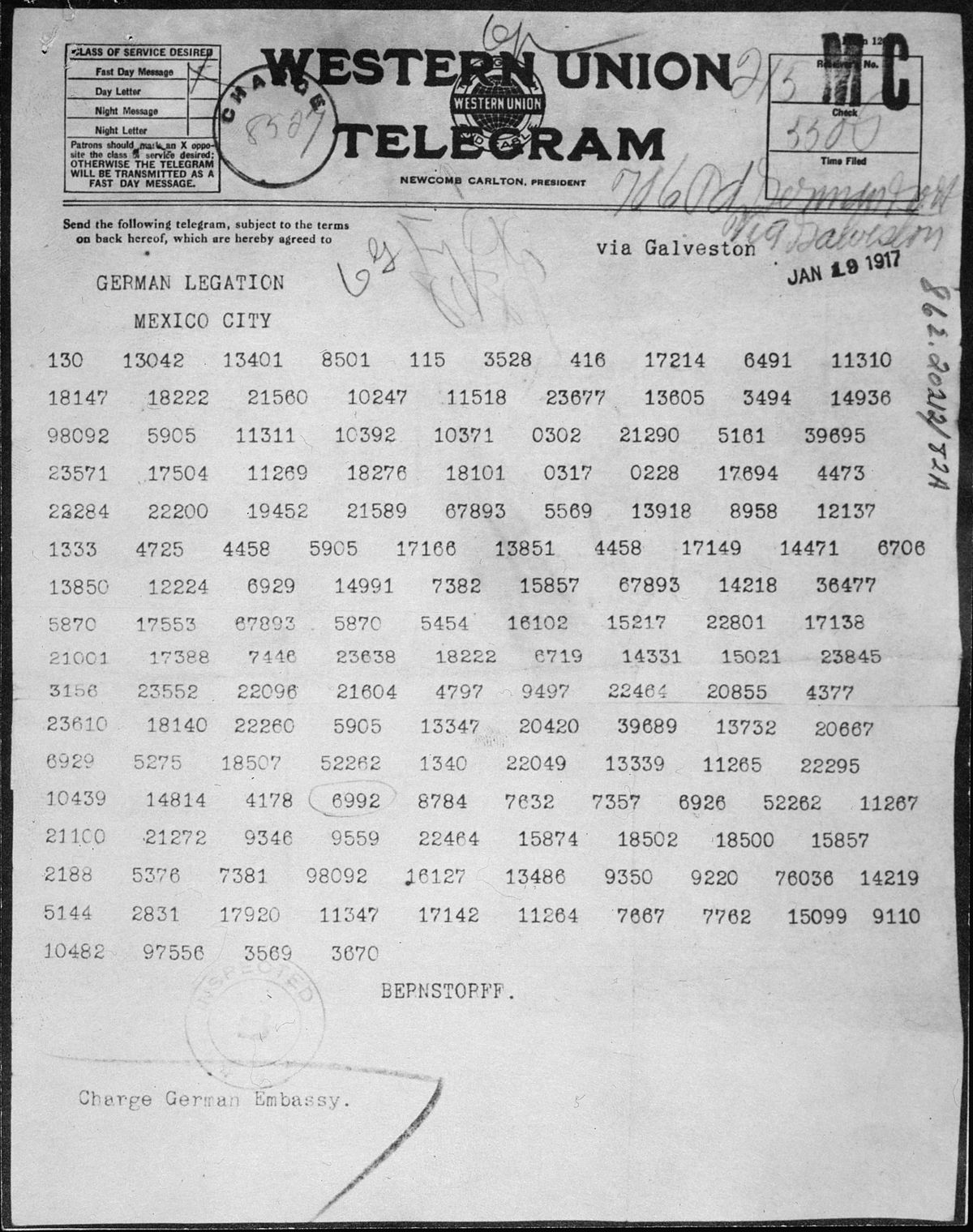 What was the Zimmermann Telegram and what happened because of it?
German Anger
A political party called the Nazi Party forms
Adolf Hitler became the leader of the Nazi Party and the Fuhrer of Germany
Blamed all of Germany’s problems on the Jewish people
Used propaganda to convince Germans that they were superior to all others
Germany invaded Poland on 9/1/1939
Britan and France go to war with Germany
France is defeated quickly and much of Europe is occupied
Germany invades Soviet Union 6/22/1941
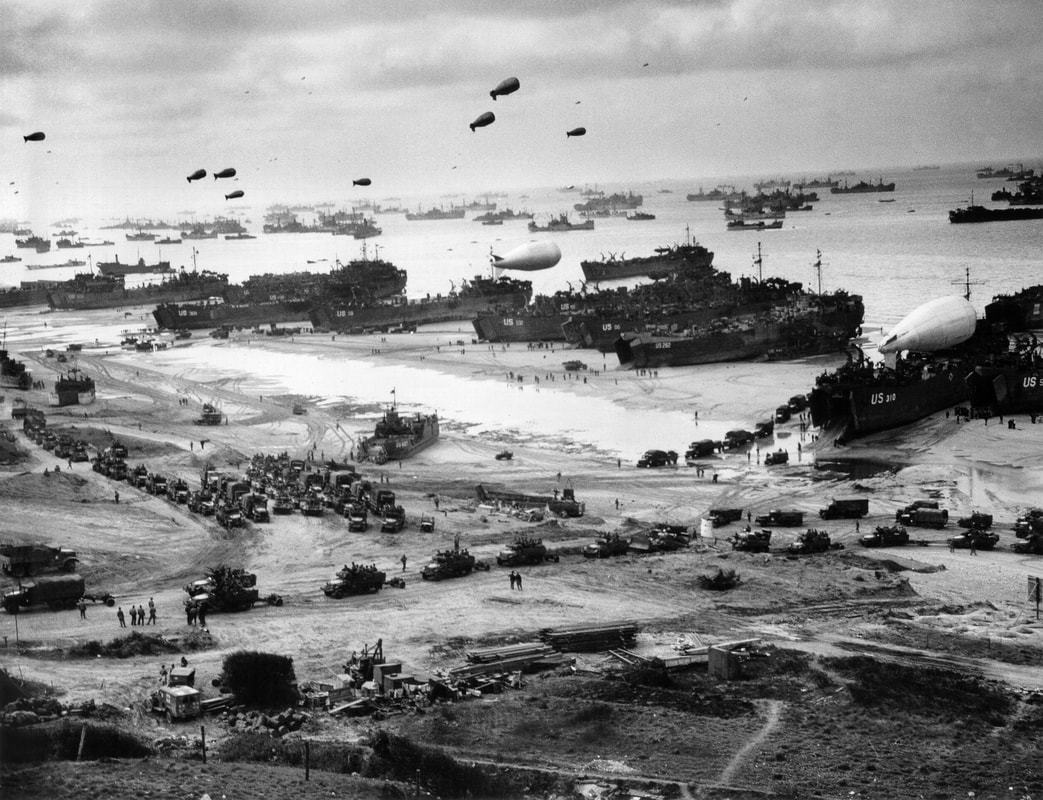 World War II
12/7/1941: Japan attacks US naval base at Pearl Harbor
US enters the war
Fighting breaks out all over Europe and in the Pacific
By 1945, Allies pushed Germany out of occupied countries
European war ends with Hitler’s suicide
Pacific war ends with atomic bombs being dropped in Hiroshima and Nagasaki
Holocaust
Genocide: the mass killing of a certain group of people
1941-1945: nearly 6 million Jewish people were killed
Most by mass shootings and gas chambers in concentration camps
Some through experimentation
Other victims included Polish, Sinti-Roma, Slavic, disabled people, homosexuals, and political enemies 
Total killed during the Holocaust: around 17 million
Around 5-6,000 Nazis were tried for war crimes
Prosecutions happened as recently as last year
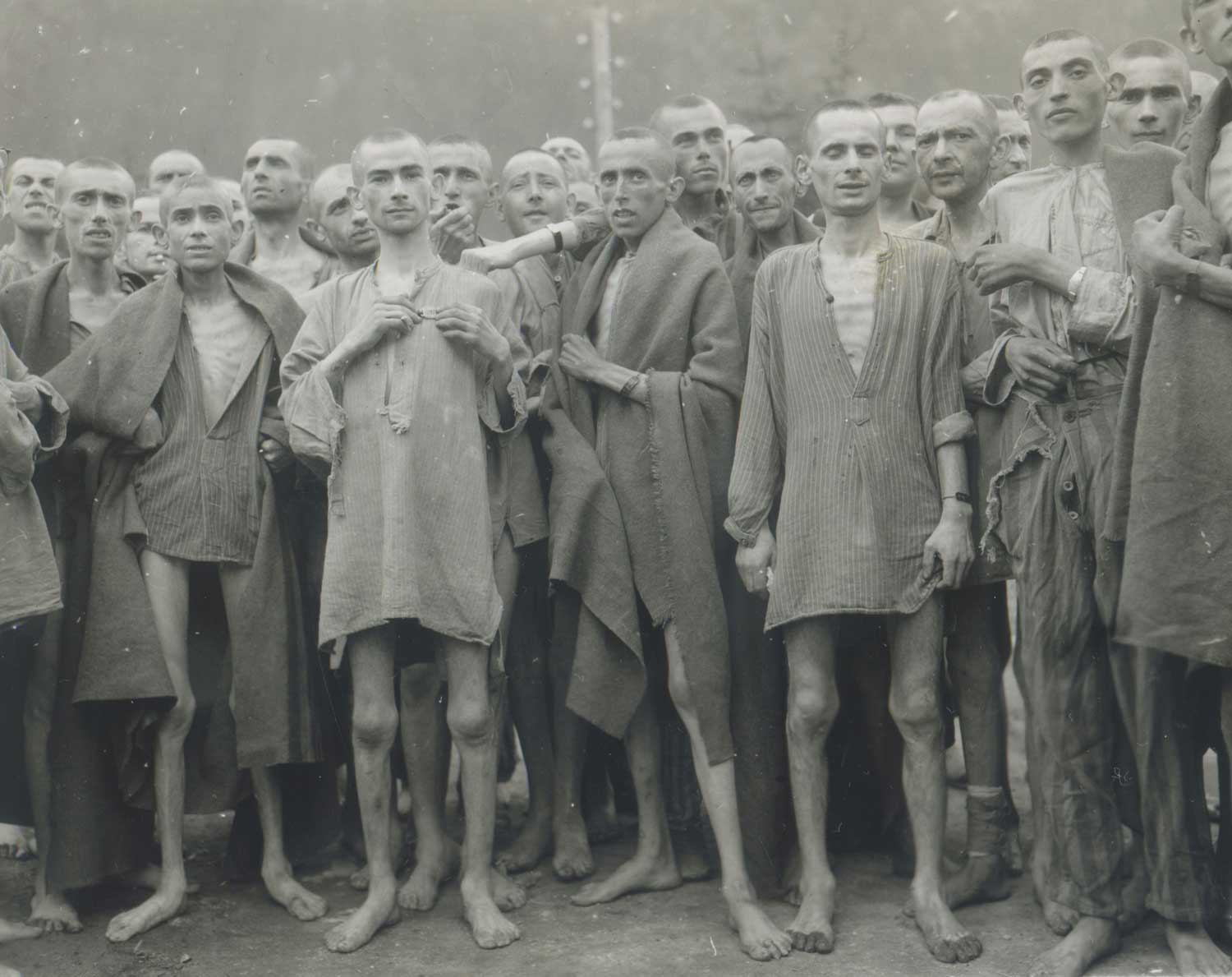 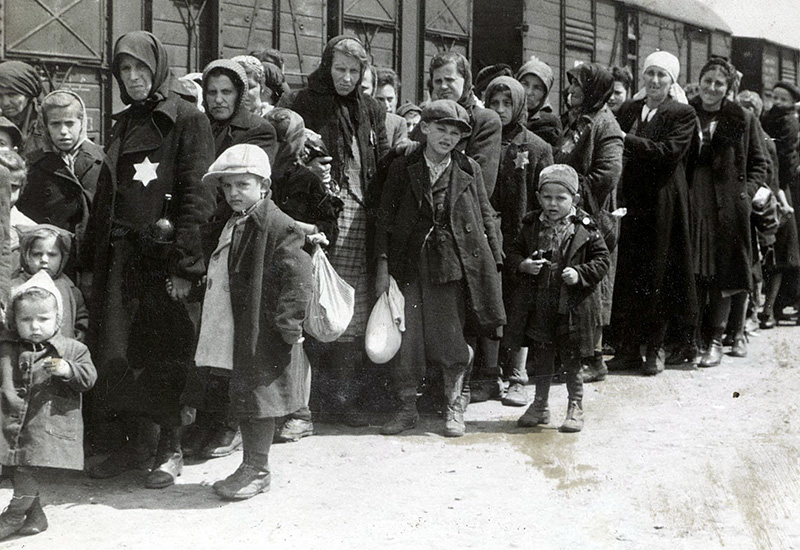 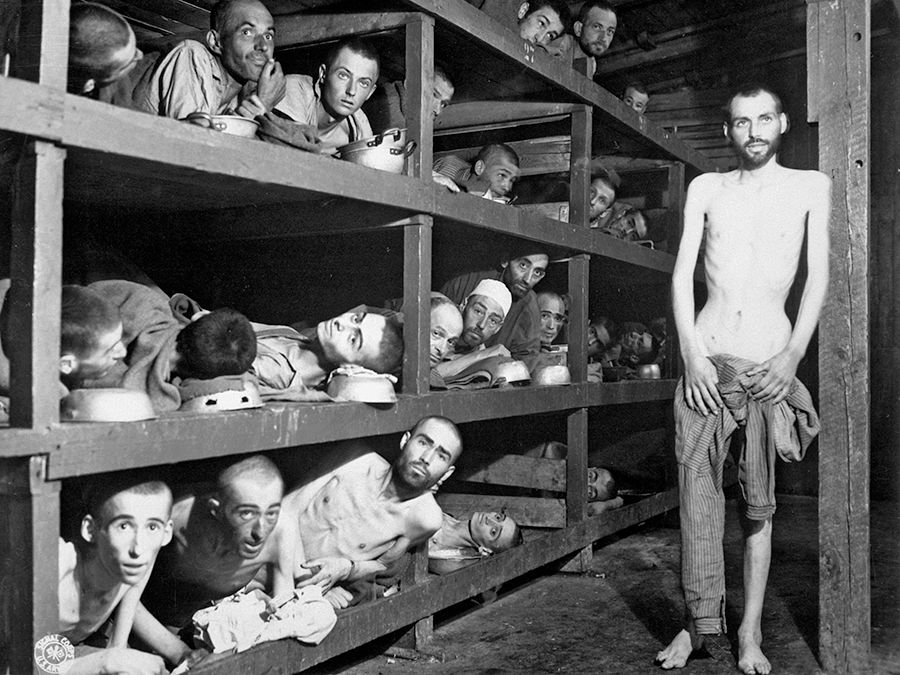 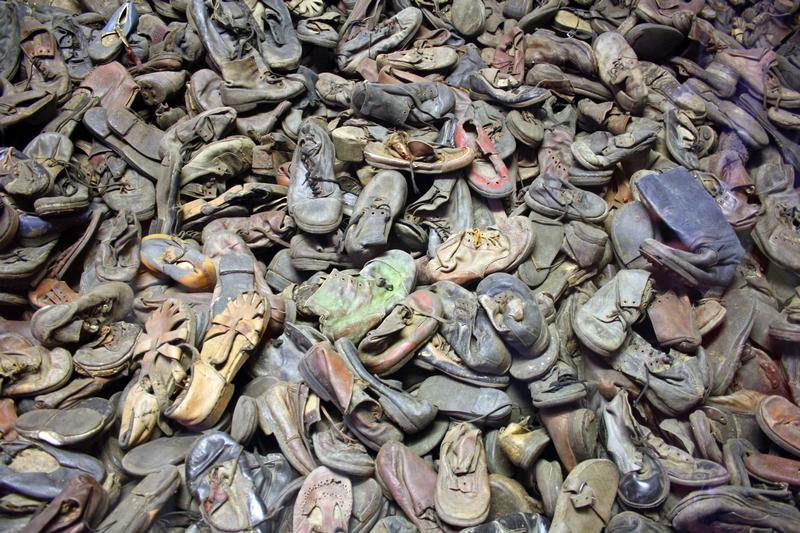 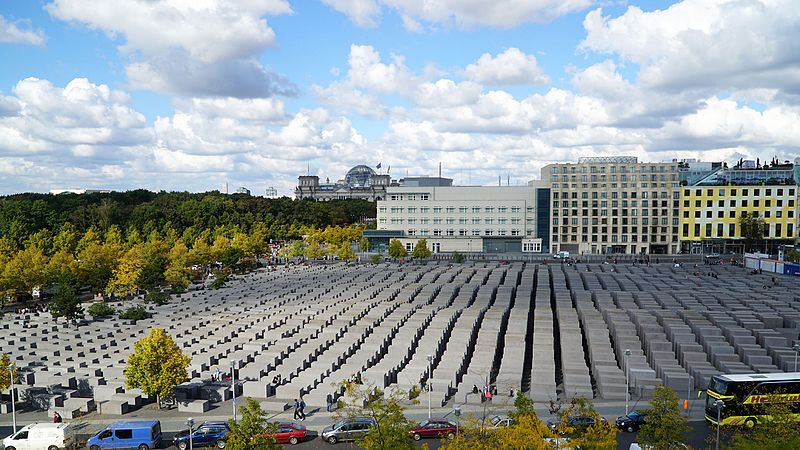 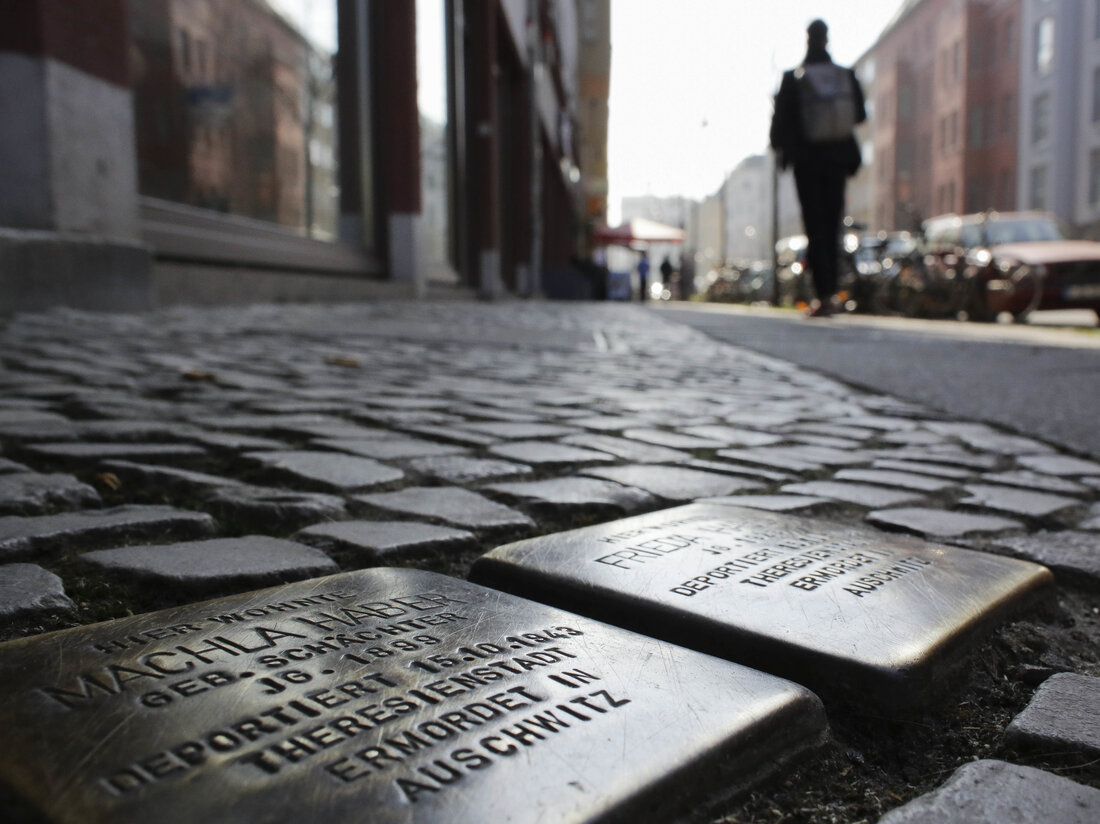 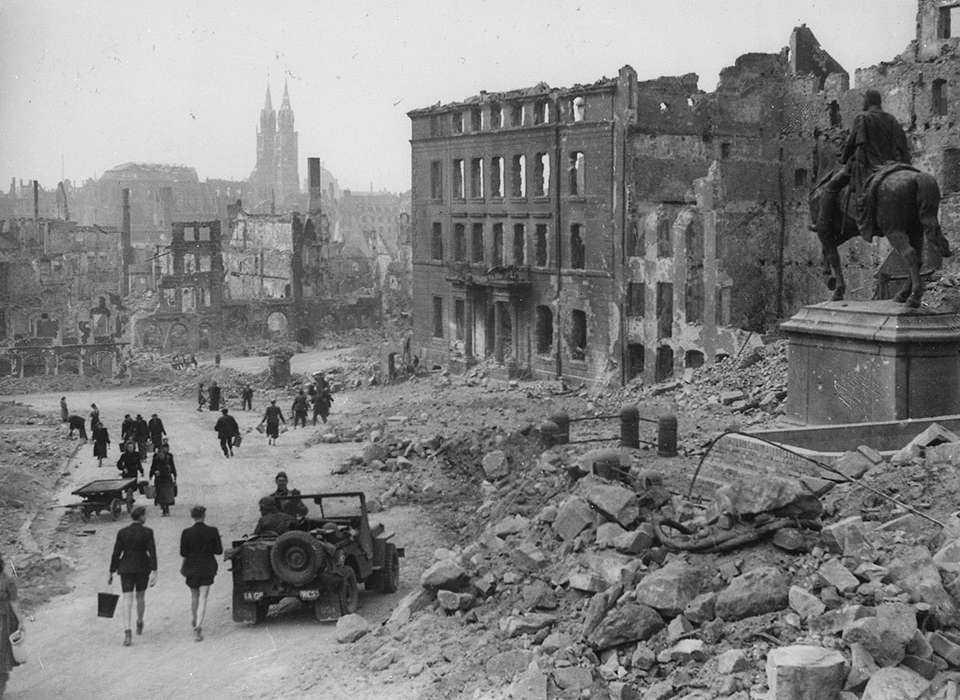 Europe in Ruins
WW2 left Europe devastated: cities destroyed, economies broken.
The U.S. helped rebuild Western Europe with the Marshall Plan (financial aid).
Eastern Europe was controlled by the Soviet Union, starting the division between East and West.
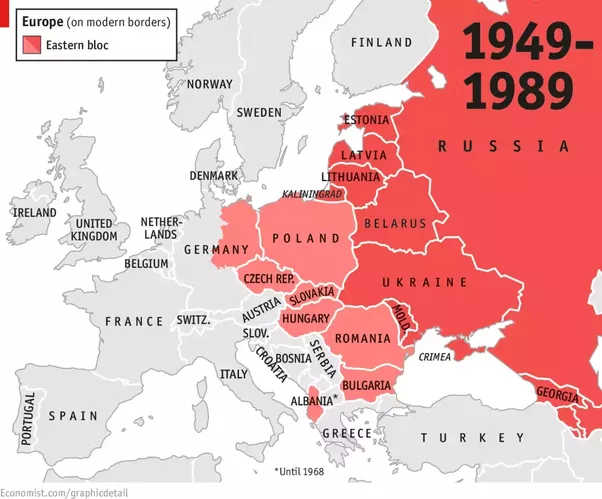 [Speaker Notes: Why do you think the U.S. wanted to help Western Europe rebuild?]
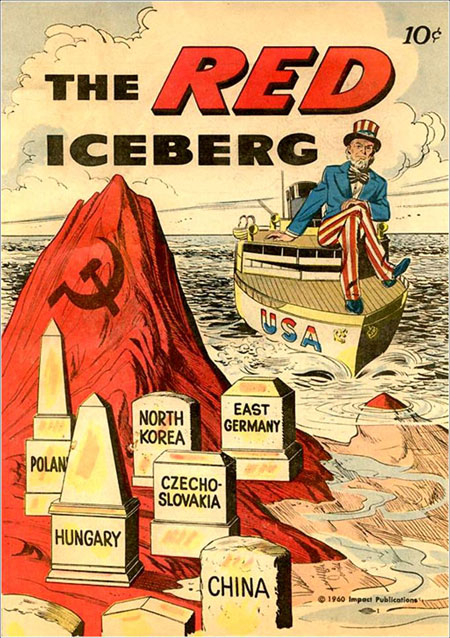 The Cold War
A rivalry between the United States (democracy, capitalism) and the Soviet Union (communism).
No direct battles—fought through threats, spies, and smaller wars (like Korea).
Nuclear weapons made the conflict dangerous.
[Speaker Notes: Why do you think no shots were fired between the US/West and the Soviet Union?]
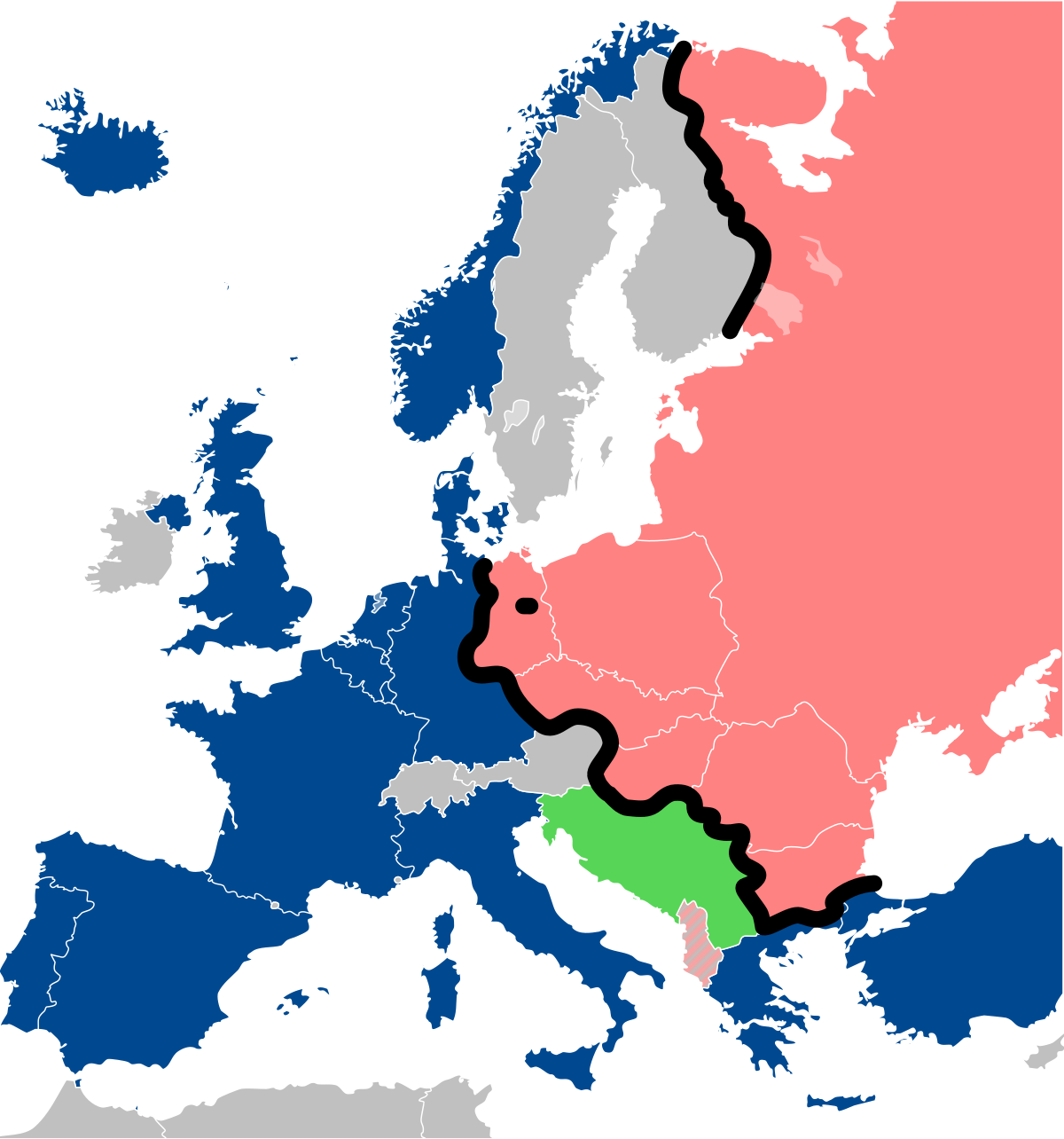 Dividing Europe
Winston Churchill called the division of Europe the "Iron Curtain" (a symbolic barrier).
Western Europe = Democracies. 
Eastern Europe = Communist regimes controlled by the USSR.
Berlin (in Germany) was also divided, with the Berlin Wall symbolizing this divide.
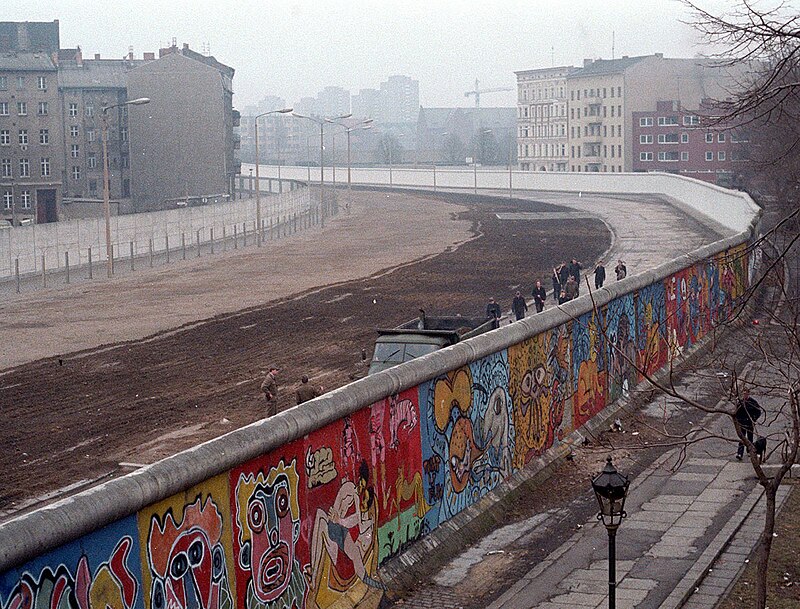 [Speaker Notes: Why would a country build a wall to keep people in?]
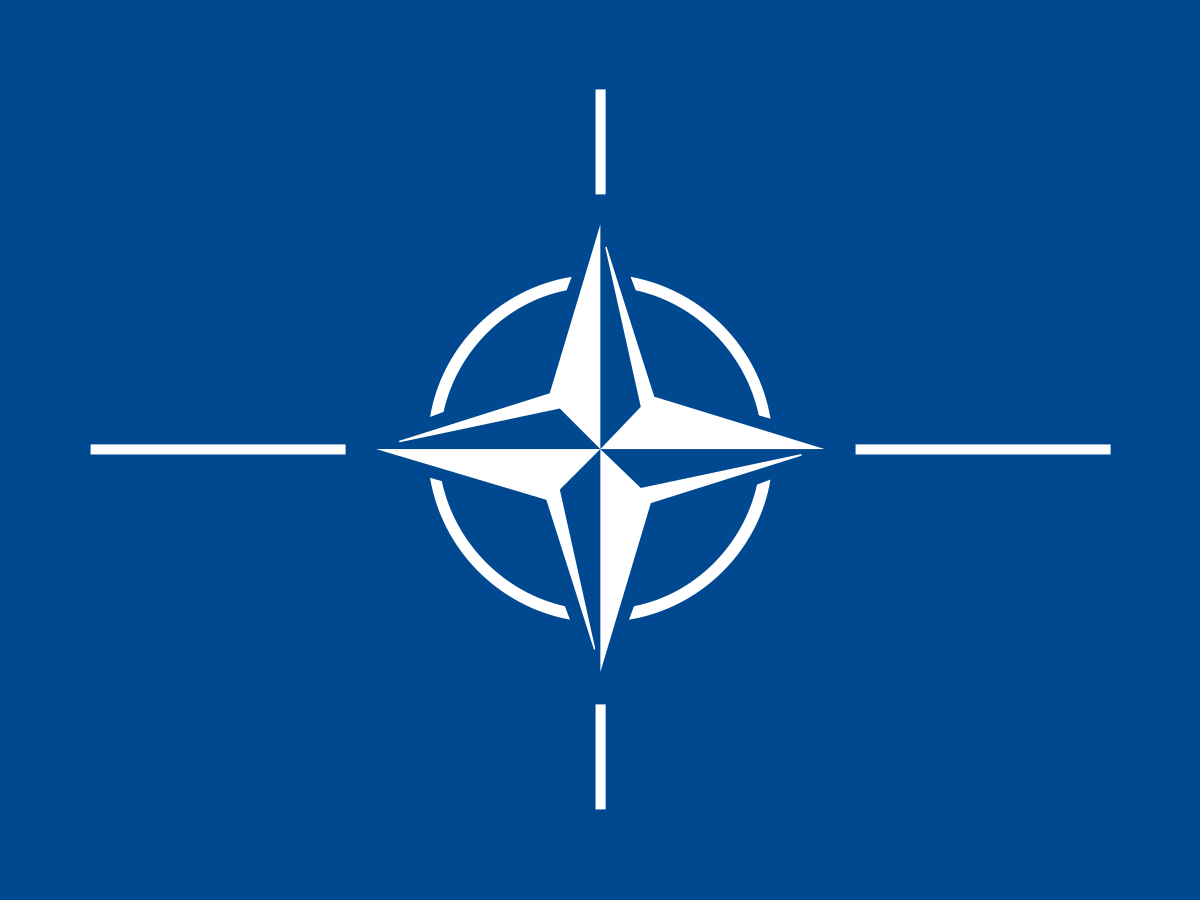 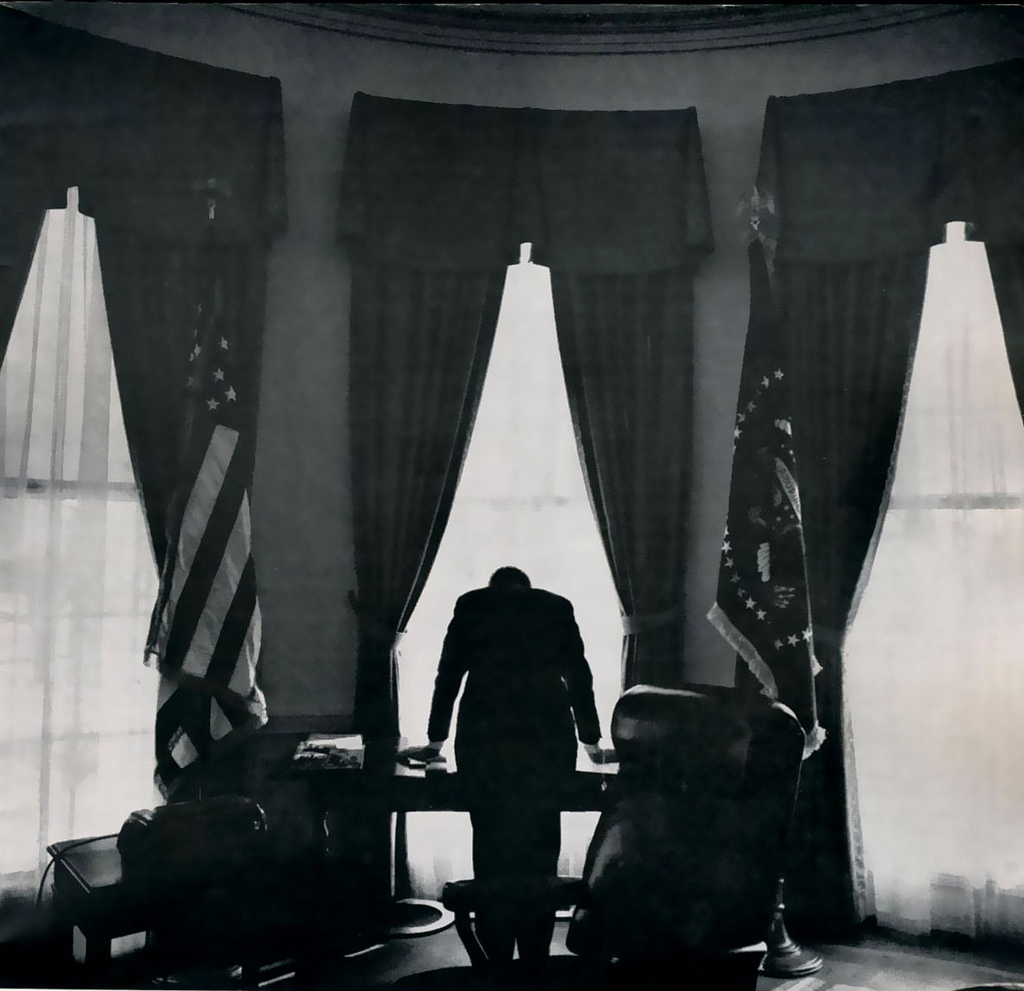 Major Events of the Cold War
1949: NATO (alliance of the U.S. and allies) vs. Warsaw Pact (Soviet allies).
1962: Cuban Missile Crisis—world almost went to nuclear war!
1989: Berlin Wall falls, symbolizing the Cold War’s end.
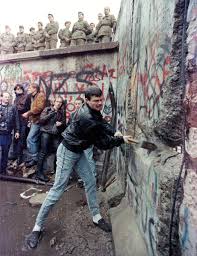 [Speaker Notes: Which event do you think was the most important, and why?]
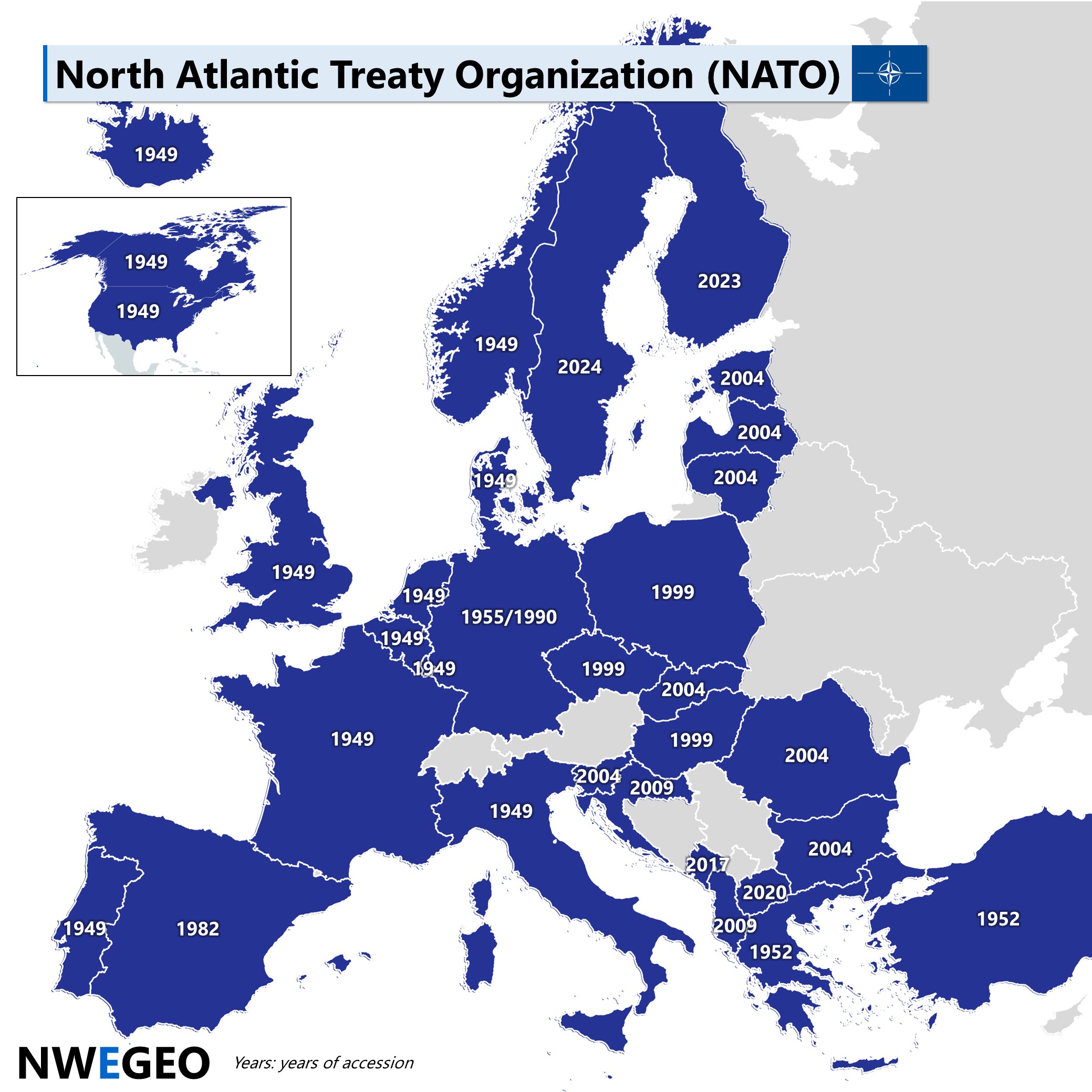 [Speaker Notes: Why hasn’t Ukraine joined? Article V: an attack on one NATO member is an attack on all NATO members]
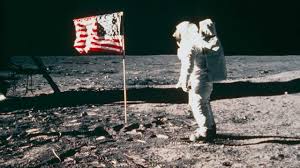 Impact of the Cold War
The Cold War shaped our world today: alliances (NATO still exists), space exploration, and technology.
It showed the danger of nuclear weapons but also how diplomacy can prevent disaster.
Countries in Eastern Europe gained freedom after the Soviet Union collapsed (1991).
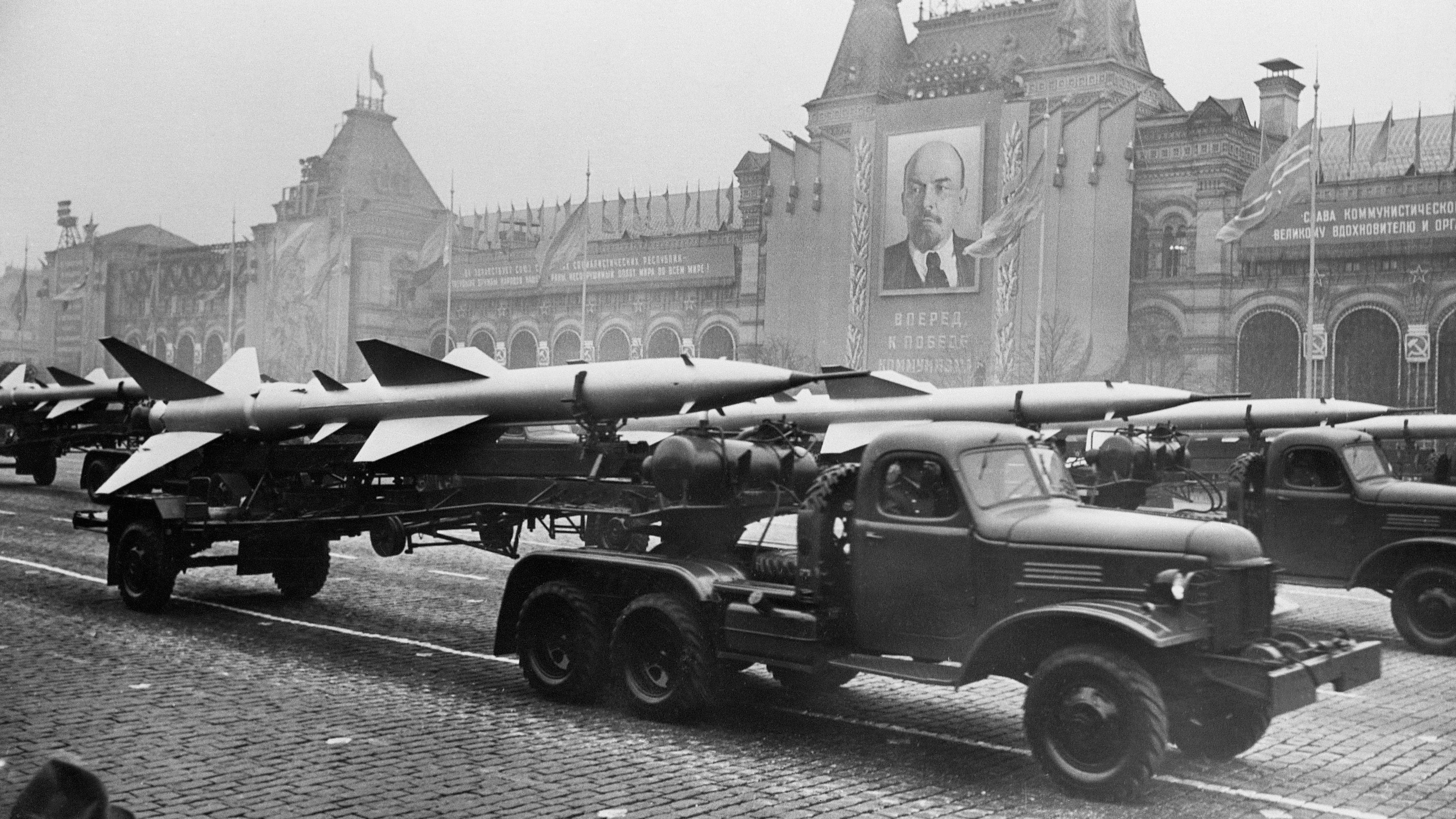 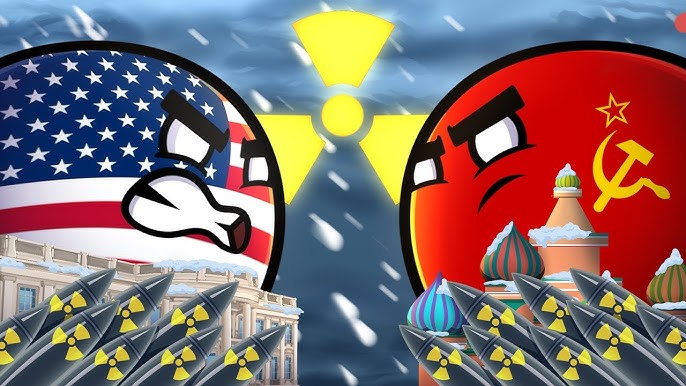 Exit Ticket
In your opinion, which Cold War event or idea had the biggest impact on the world and why?
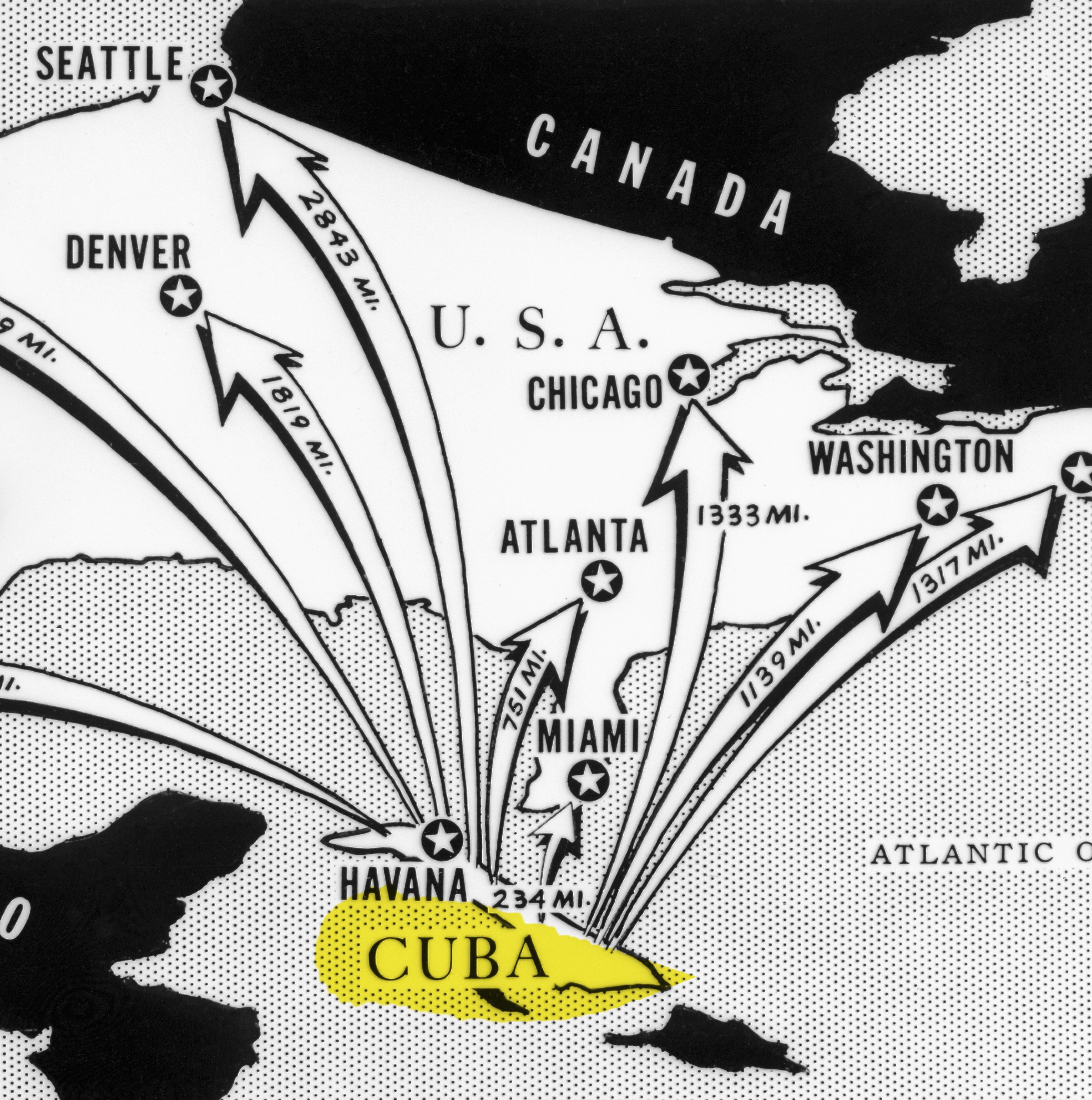 Do Now
Imagine you’re the president of the United States. You’ve just learned that a hostile country has placed nuclear missiles within striking distance of St. Louis. 
You have three options: 
(1) launch a military attack, 
(2) negotiate with the other country, or 
(3) block supplies from getting to the missile sites. 
What would you do and why?
Tensions Build
Cold War Rivalry
U.S. (democracy) vs. USSR (communism).
Cuba Turns Communist
Fidel Castro aligned with the USSR after the Cuban Revolution (1959).
Geography of Concern
Cuba is just 90 miles from Florida, making it a strategic location for Soviet influence.
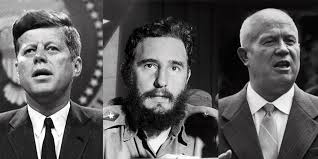 [Speaker Notes: Explain how the Cold War created a high-stakes environment where any shift in alliances felt like a direct threat.Highlight why the U.S. felt particularly vulnerable with a communist neighbor so close.]
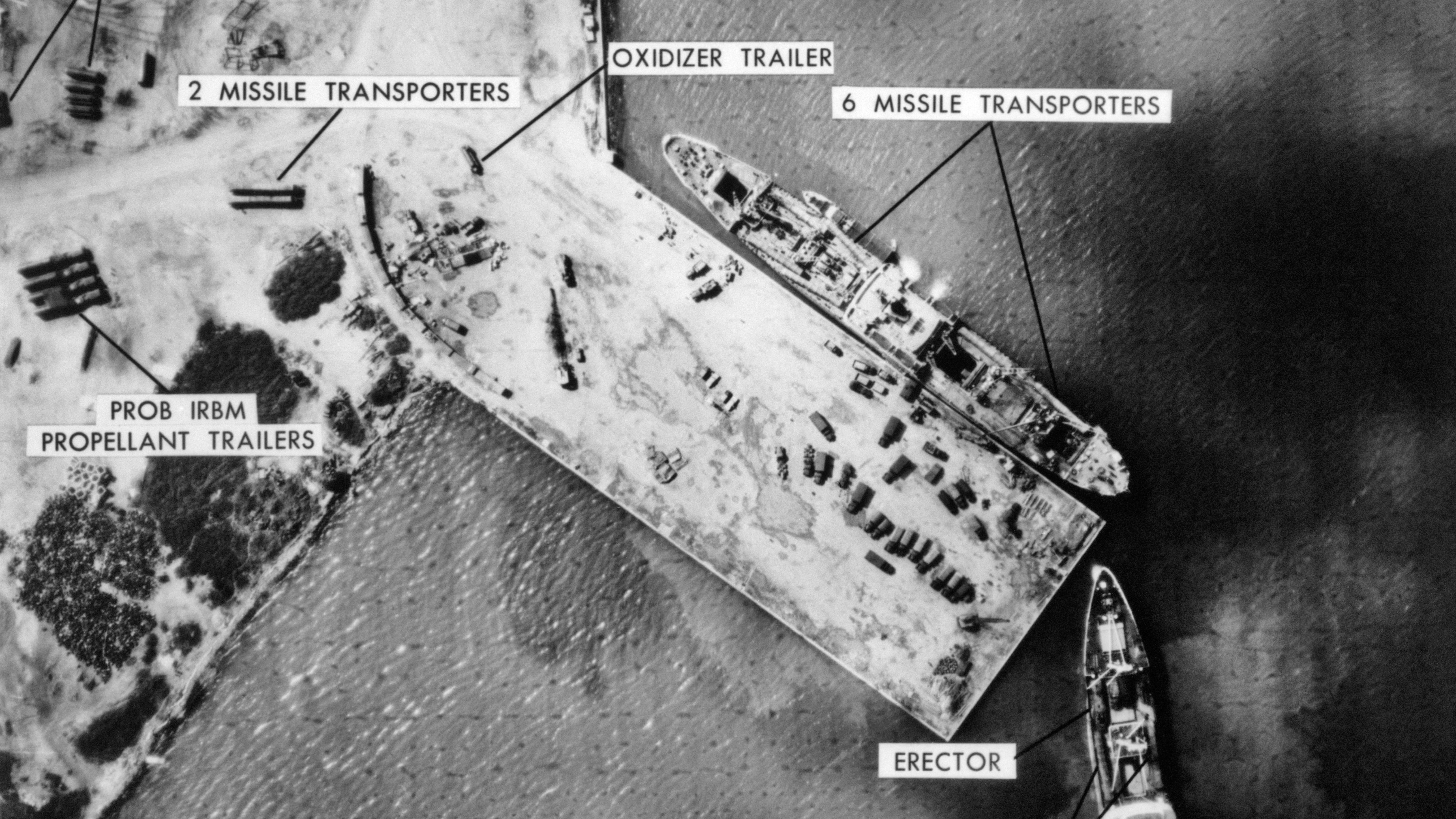 A Shocking Discovery
Spy Planes
U-2 reconnaissance flights revealed Soviet missile sites in Cuba in October 1962.
Immediate Threat
Missiles were capable of striking nearly all of the U.S. within minutes.
Global Context
Both the U.S. and USSR had large nuclear arsenals.
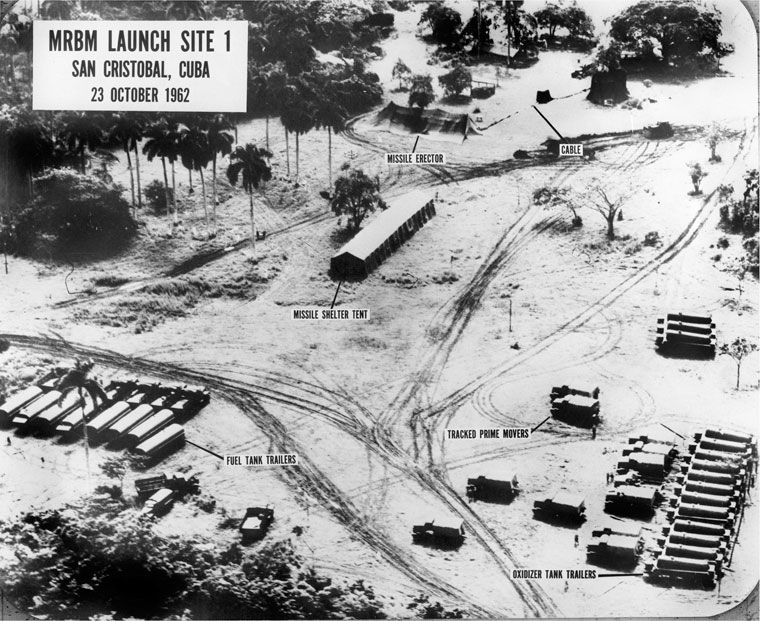 [Speaker Notes: Discuss how the U.S. was already on edge due to Soviet advancements in space and arms. Connect this to the fear of mutually assured destruction (MAD)—a concept where both sides having nuclear weapons prevented either from striking first because it meant mutual annihilation.]
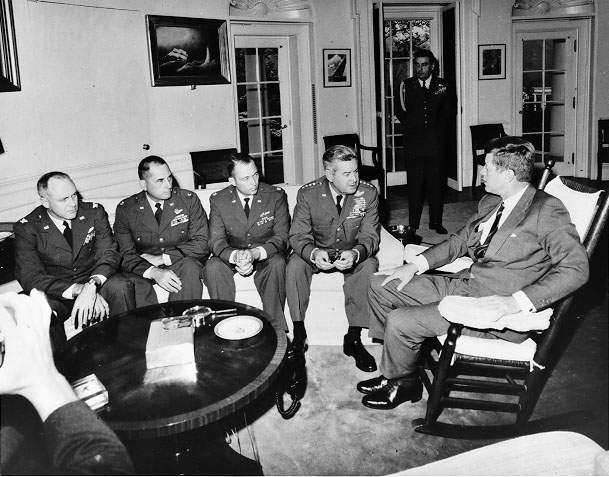 Kennedy Takes Action
JFK’s Decision
Opted for a “quarantine” (blockade) to stop Soviet ships from delivering more weapons to Cuba.
What is a Blockade?
Surrounding Cuba with U.S. Navy ships to inspect and turn back Soviet vessels carrying weapons.
Goal
Prevent escalation without provoking immediate war.
[Speaker Notes: Explain why a direct military strike was risky—it could trigger a Soviet response and spiral into nuclear war.
Emphasize Kennedy’s careful balancing act: showing strength without overstepping.]
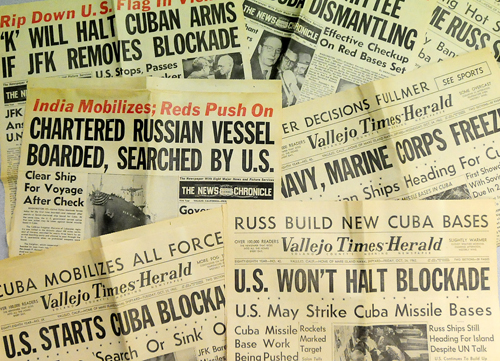 The Standoff
Tense Negotiations
U.S. and Soviet leaders exchanged messages while the world waited anxiously.
Soviet Ships Halt
On October 24, Soviet ships nearing the blockade line stopped or turned back.
Escalation Avoided
An agreement was finally reached on October 28, 1962.
[Speaker Notes: Describe the emotional tension of these 13 days: the world felt as if it was on the brink of nuclear war. Highlight the role of diplomacy and backchannel communications in resolving the crisis.]
The Aftermath
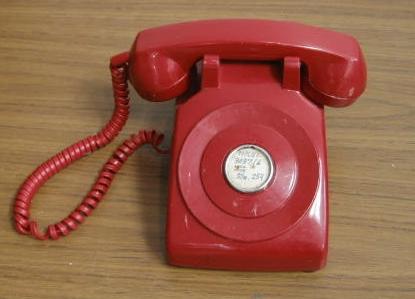 The Deal
USSR removed missiles from Cuba.
U.S. secretly agreed to remove missiles from Turkey.
No Winners 
Both sides avoided nuclear war but remained distrustful.
Legacy
Increased focus on arms control agreements.
Hotline established between Washington, D.C., and Moscow for direct communication.
Exit Ticket
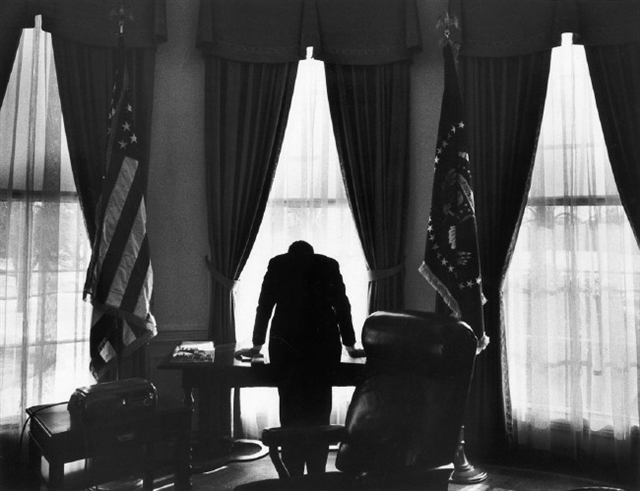 Why do you think President Kennedy chose the naval blockade instead of launching a military strike?